The Sustainable Mobile Web
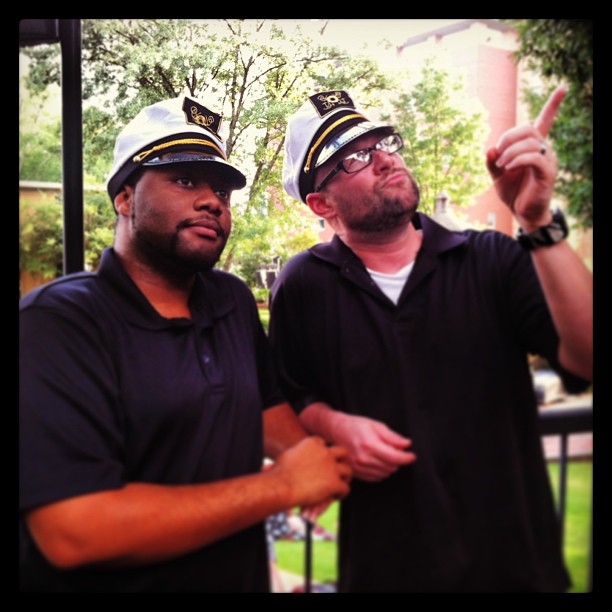 Christopher WardKennesaw State UniversityDirector of Web Services and Mobile Development
@beerpievader

Amos WilliamsKennesaw State University
Assistant Director of Web Services andMobile Development@trezzay
A Little Bit About Us…
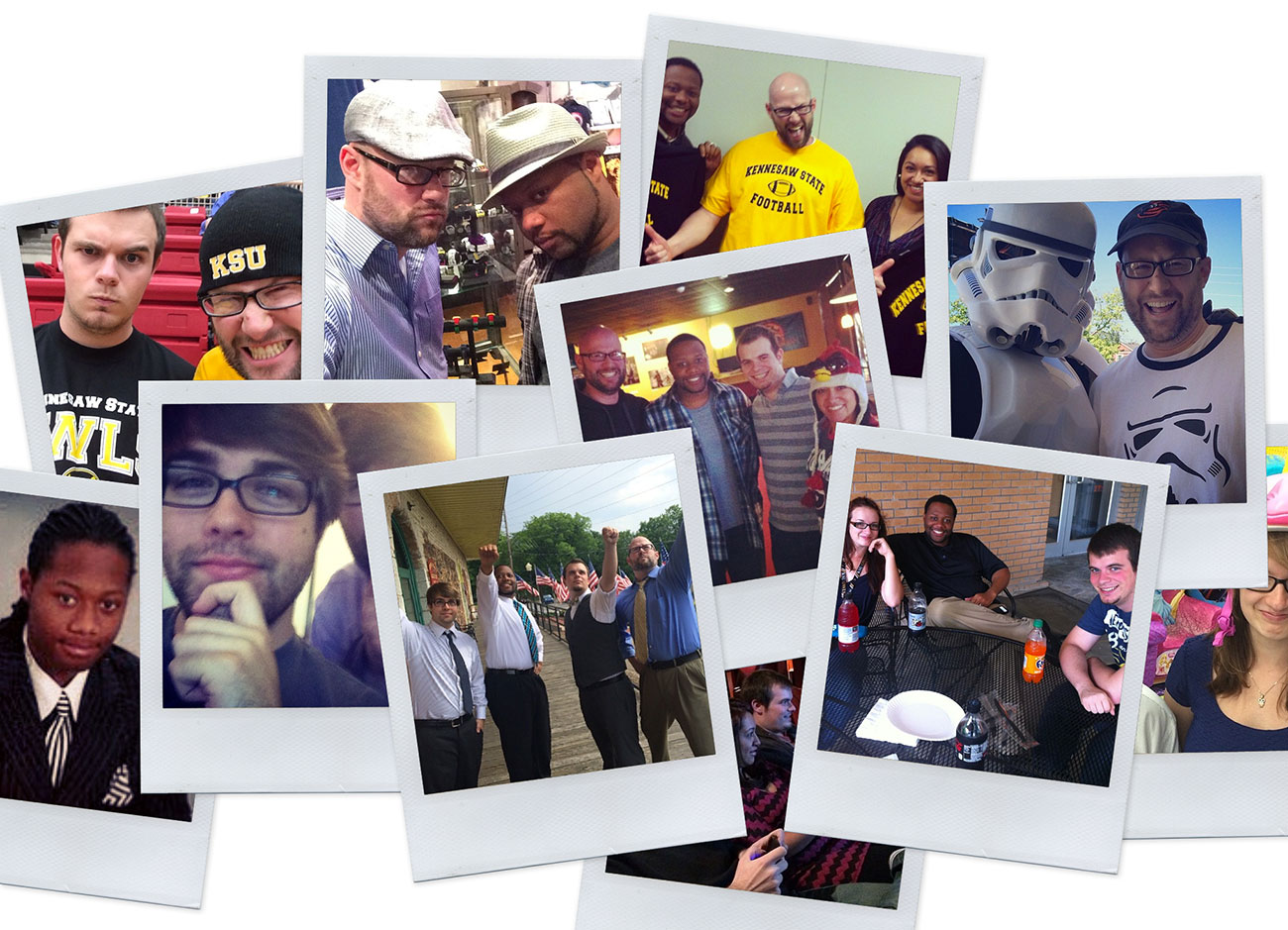 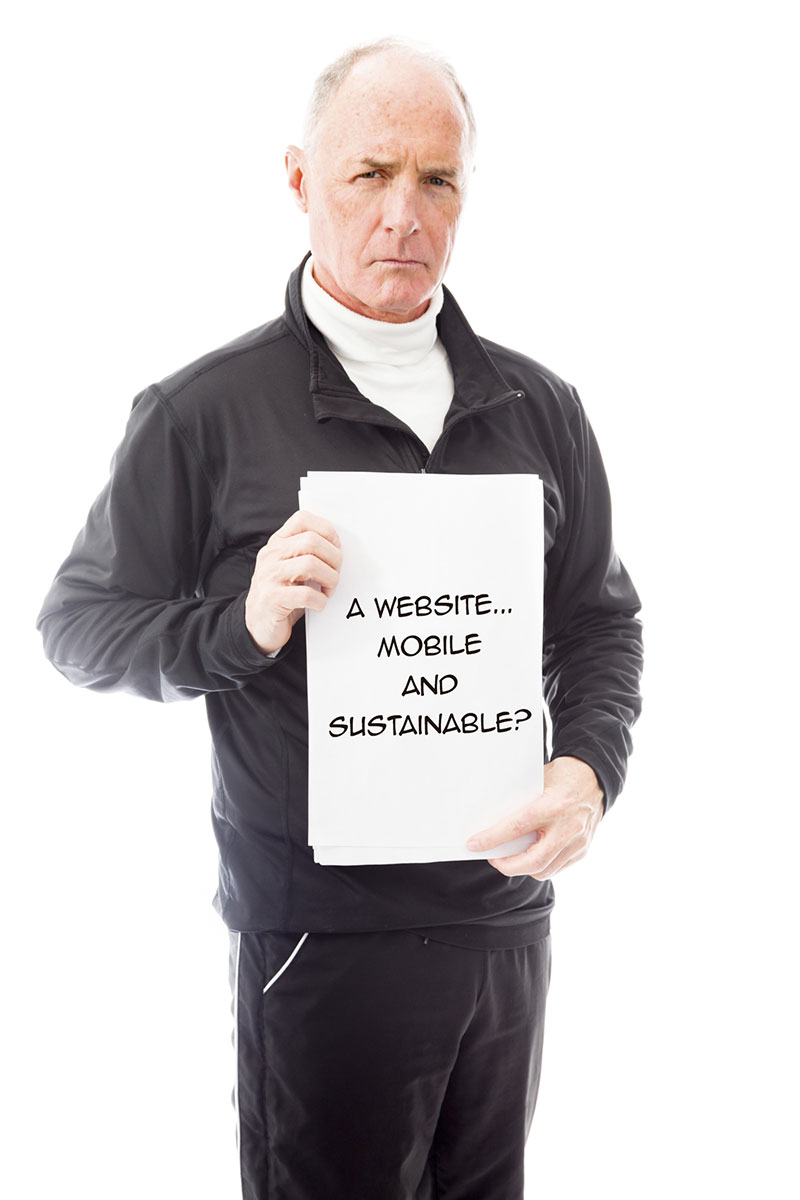 Higher Ed Responsive Web Design is more than putting a Web site on a phone. It is a complicated process that requires complex practices and solutions.
So,…what exactly are we going to be talking about today?
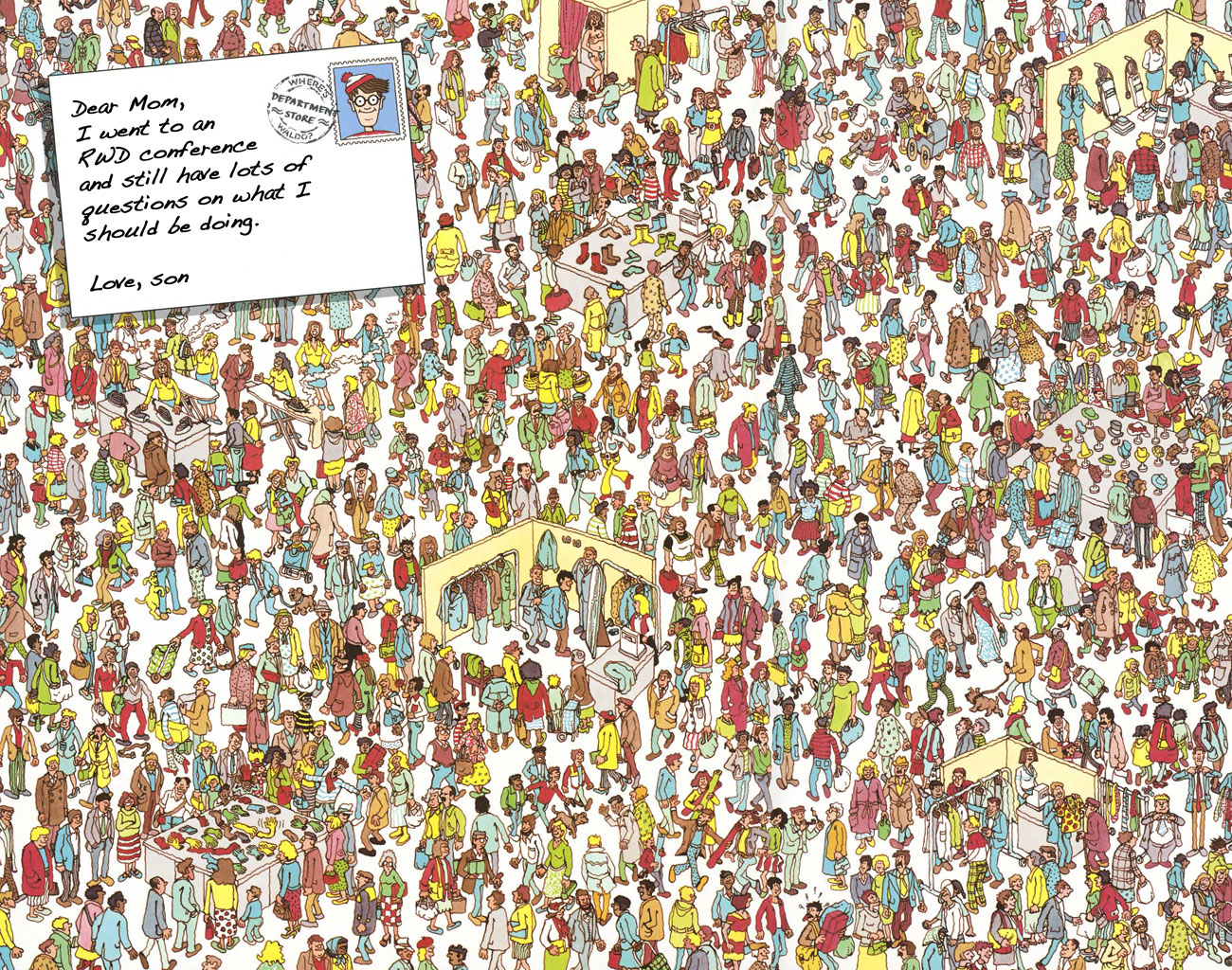 The Sustainable Mobile Web
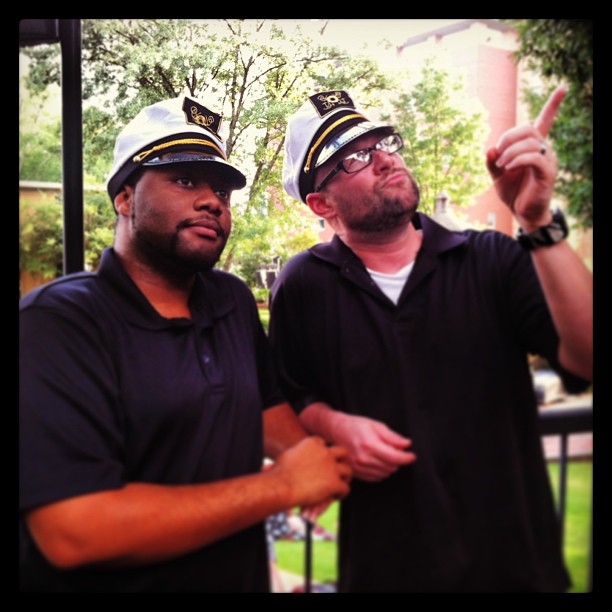 Christopher WardKennesaw State UniversityDirector of Web Services and Mobile Development
@beerpievader

Amos WilliamsKennesaw State University
Assistant Director of Web Services andMobile Development@trezzay
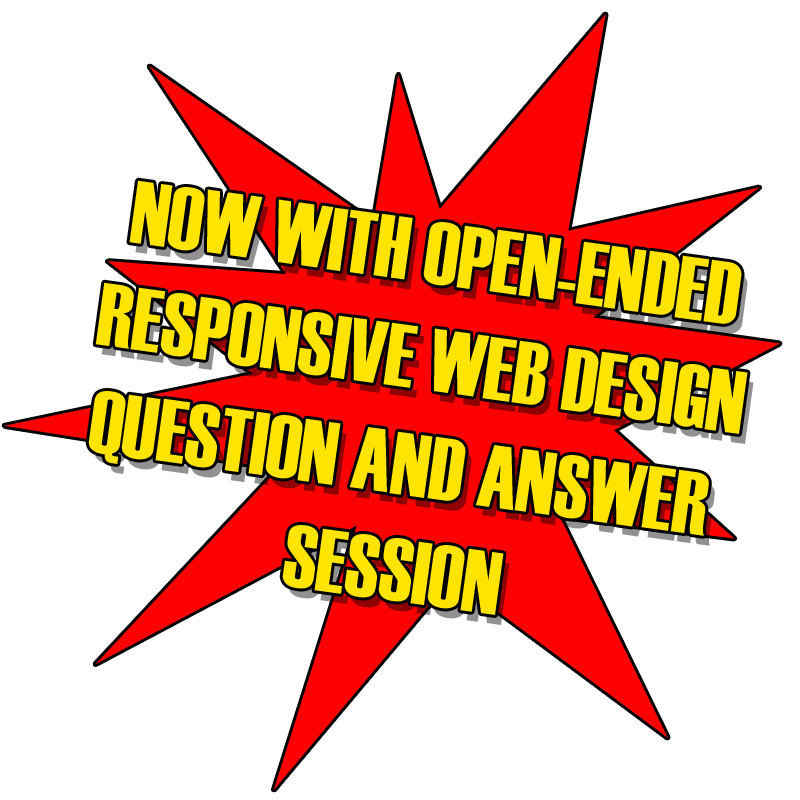 The Sustainable Mobile Web
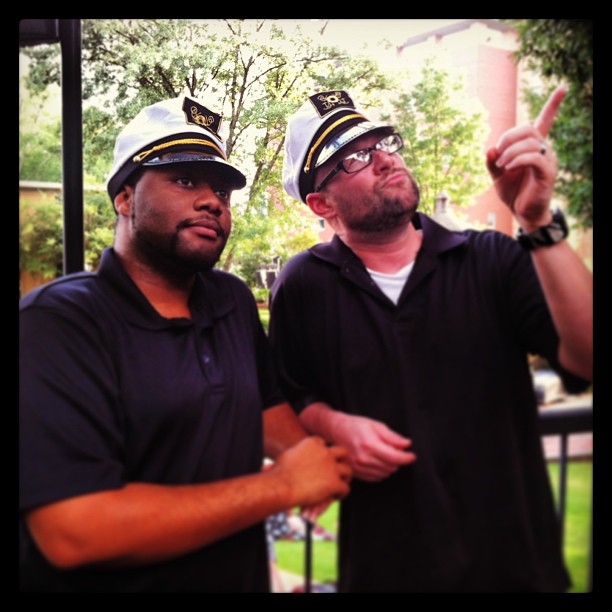 Christopher WardKennesaw State UniversityDirector of Web Services and Mobile Development
@beerpievader

Amos WilliamsKennesaw State University
Assistant Director of Web Services andMobile Development@trezzay
Questions
1.
2.
3.
4.
5.
Let’s start with a story.
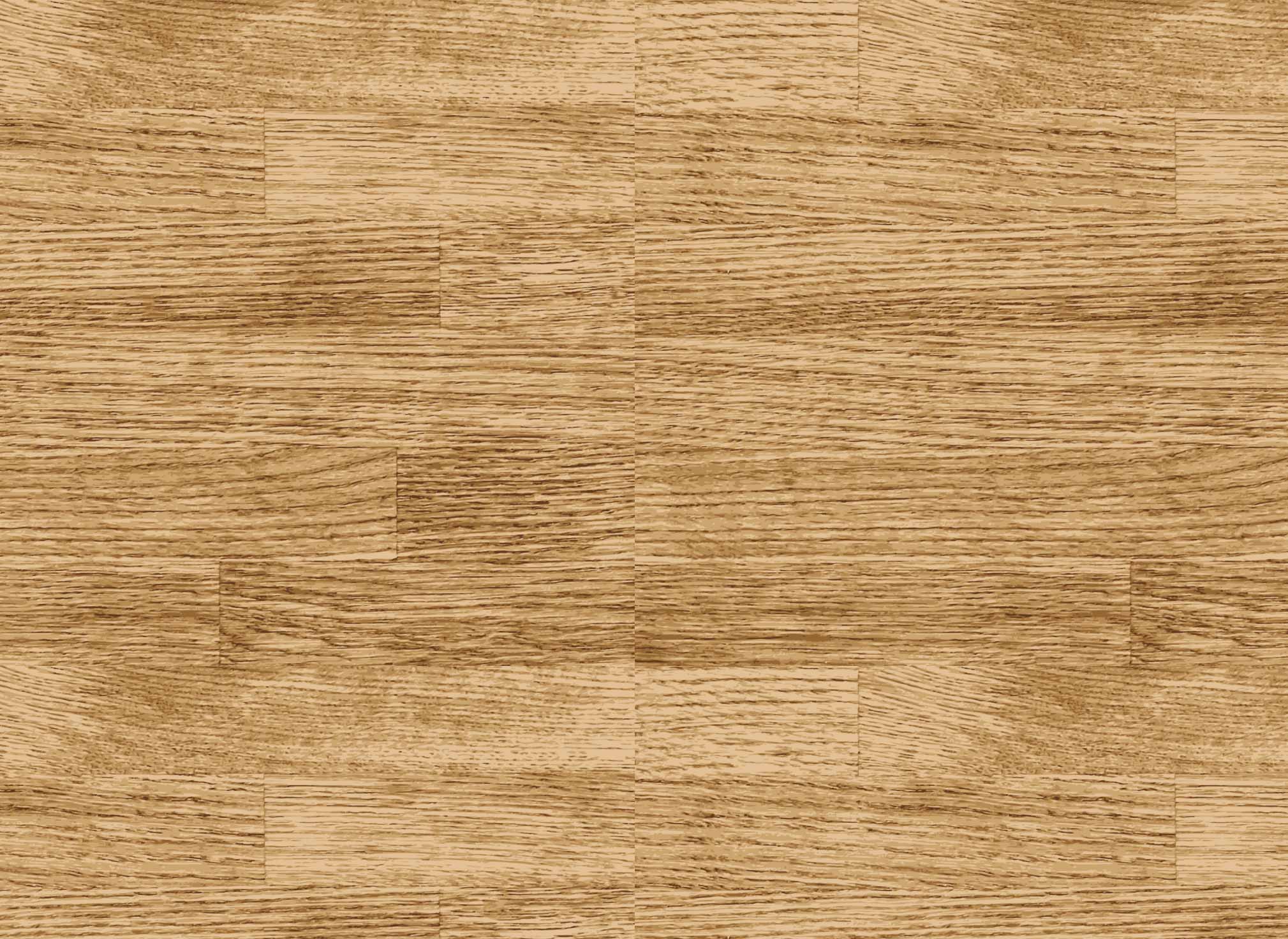 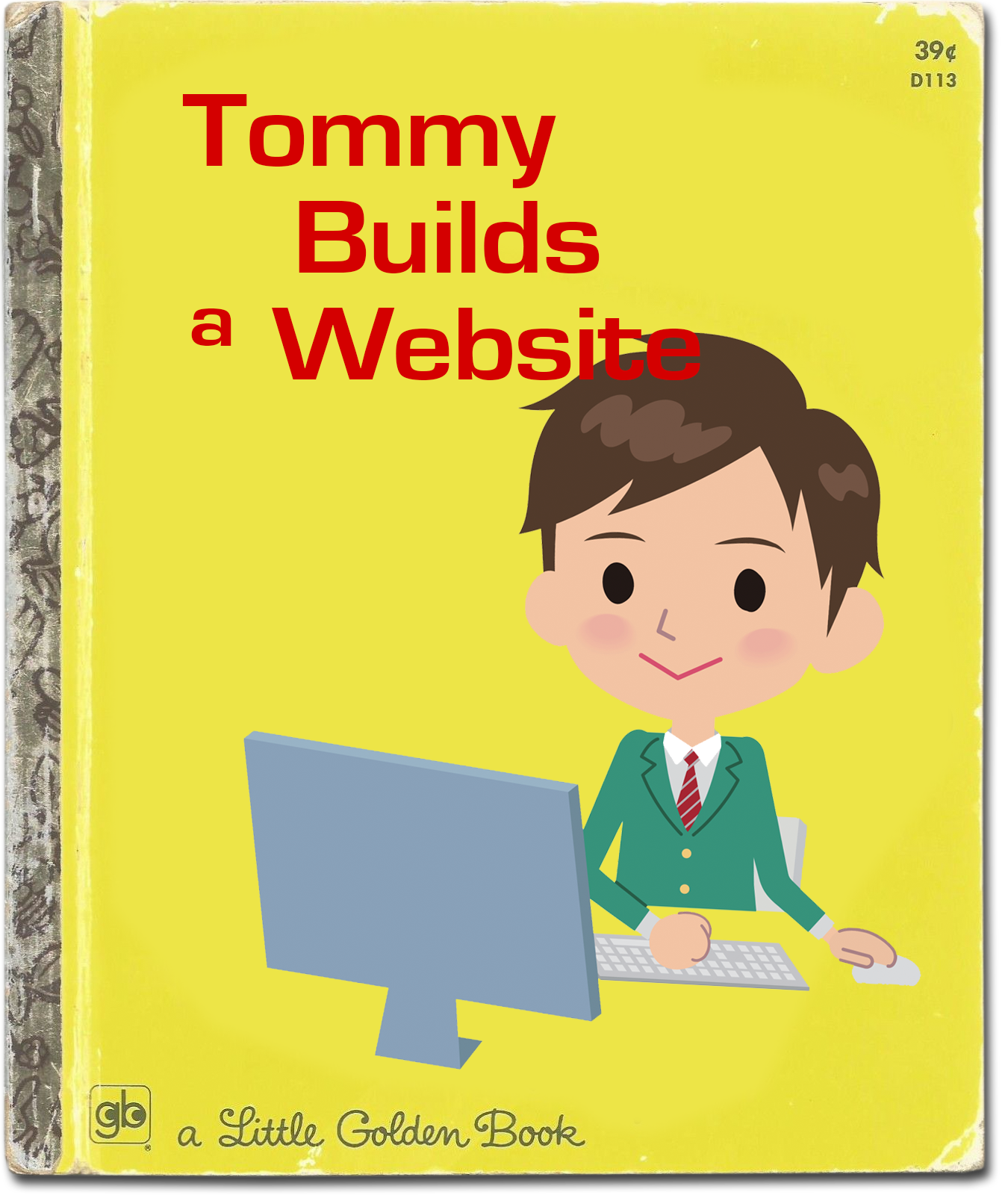 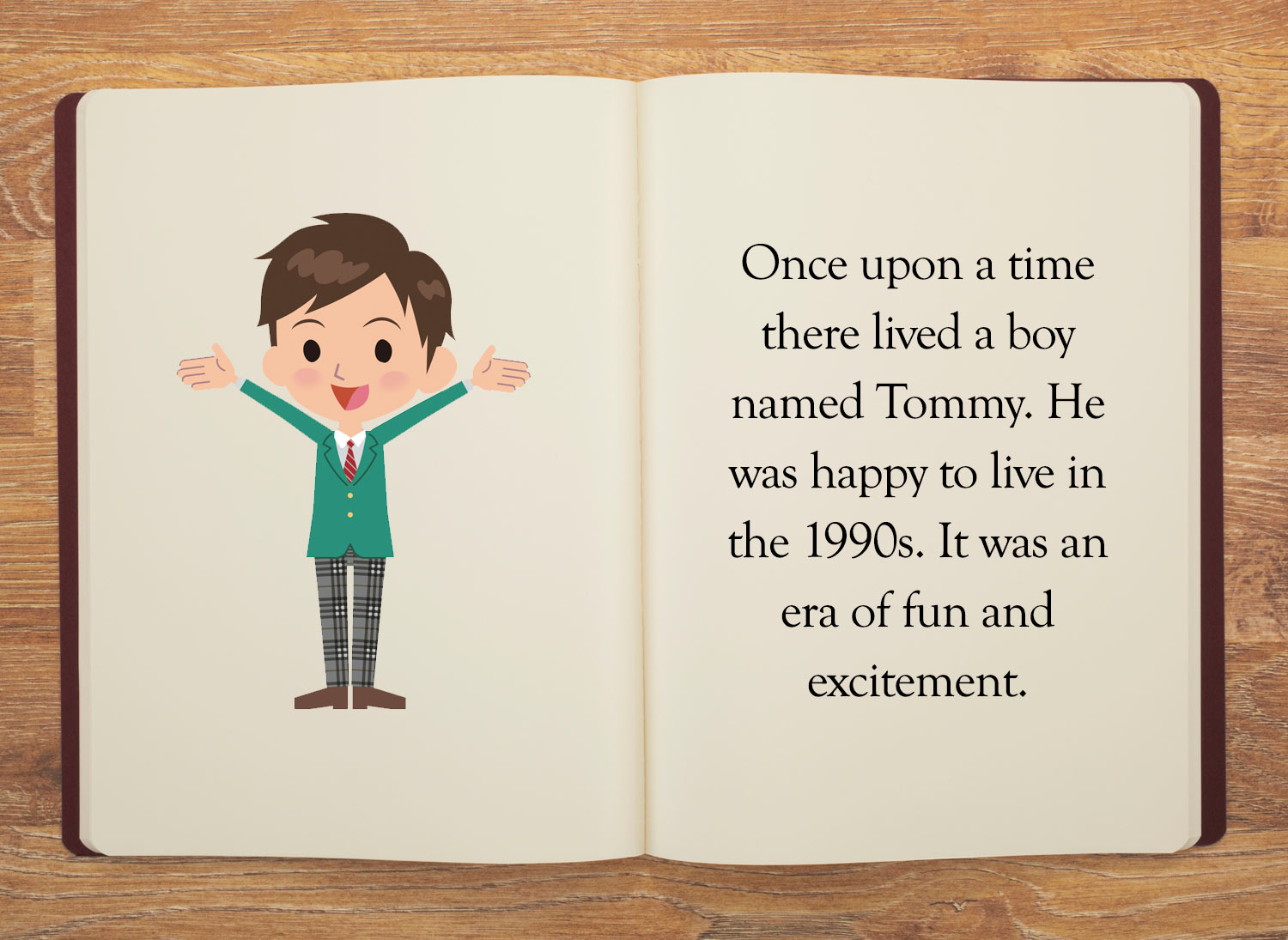 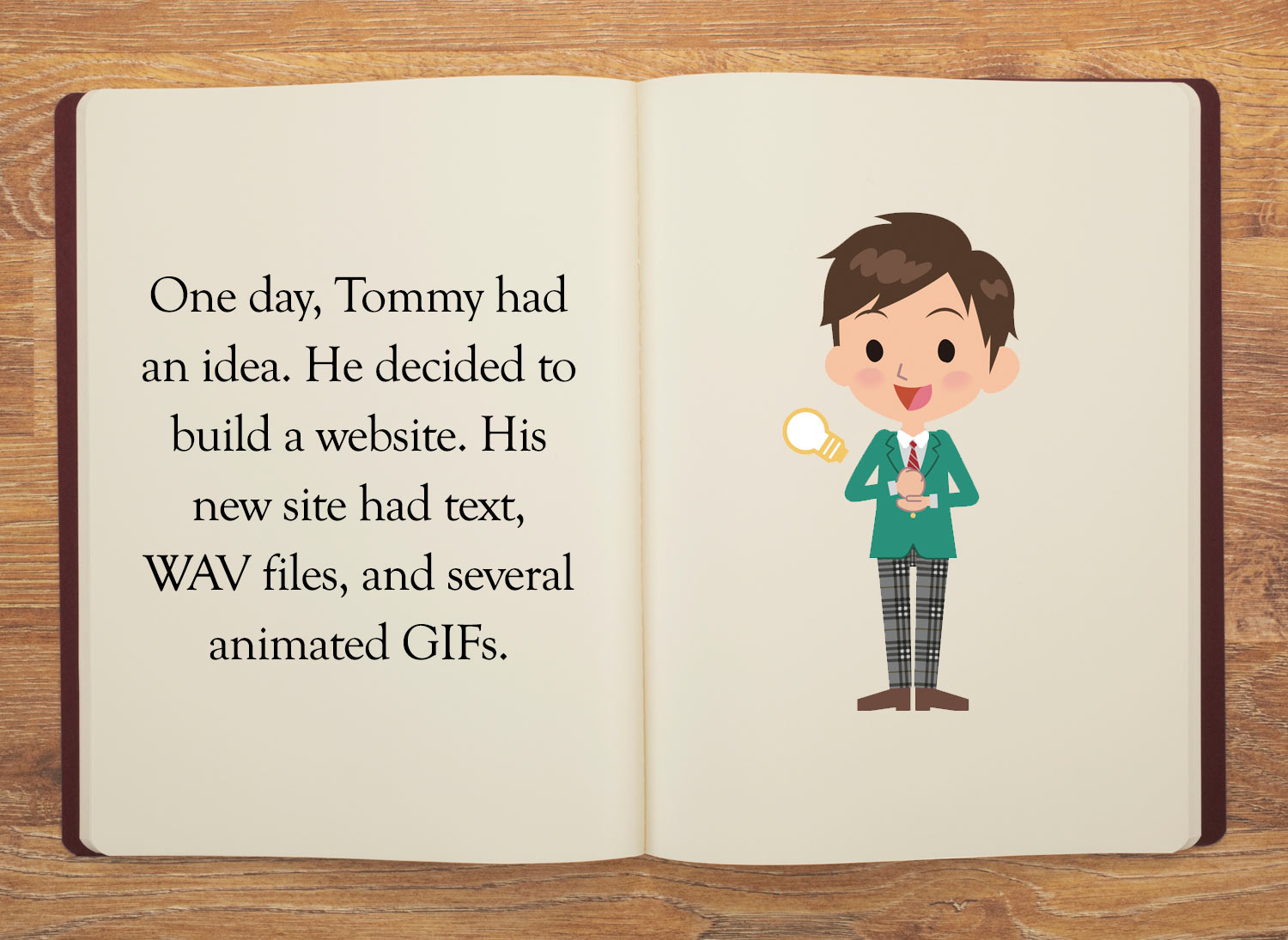 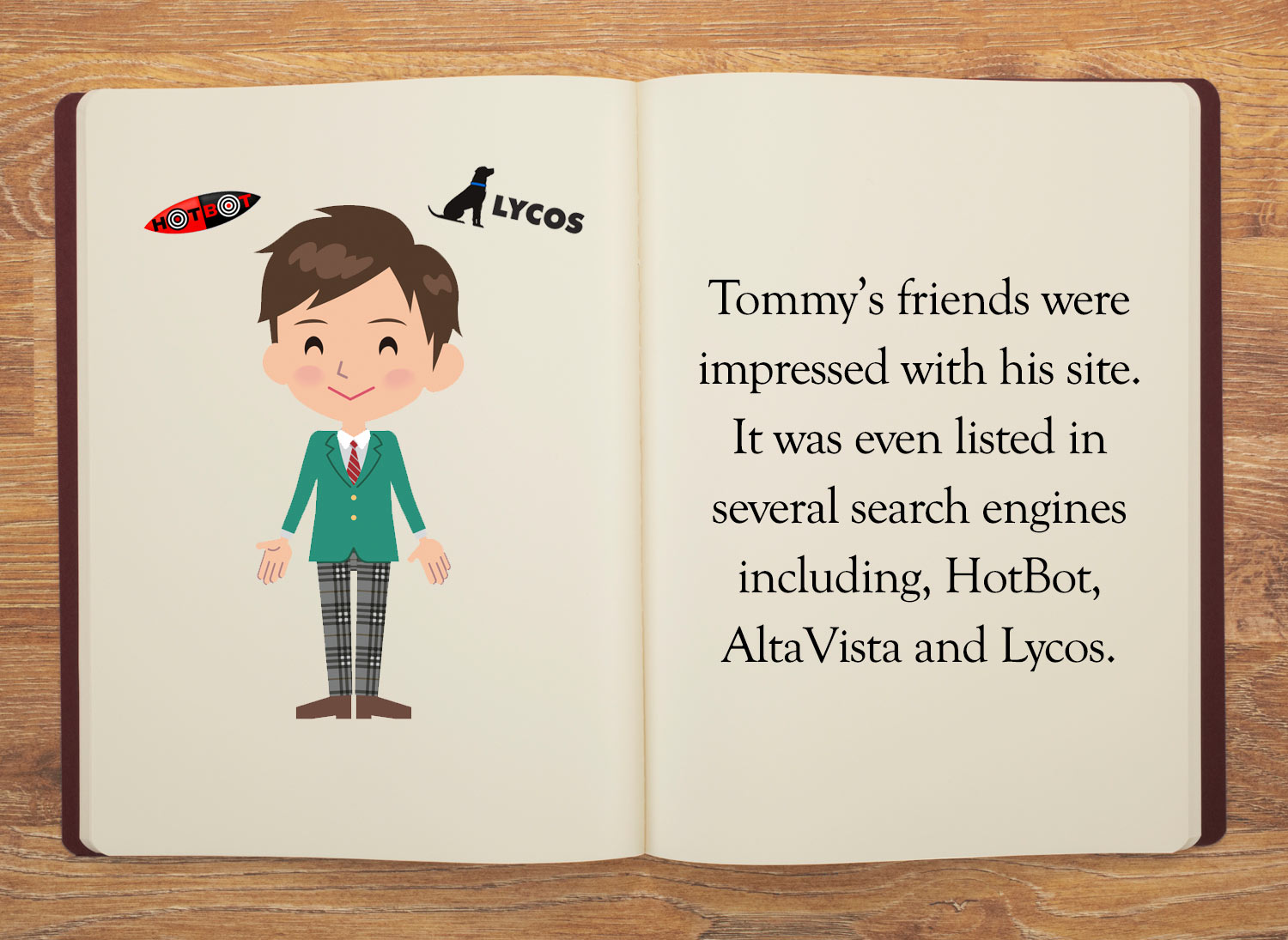 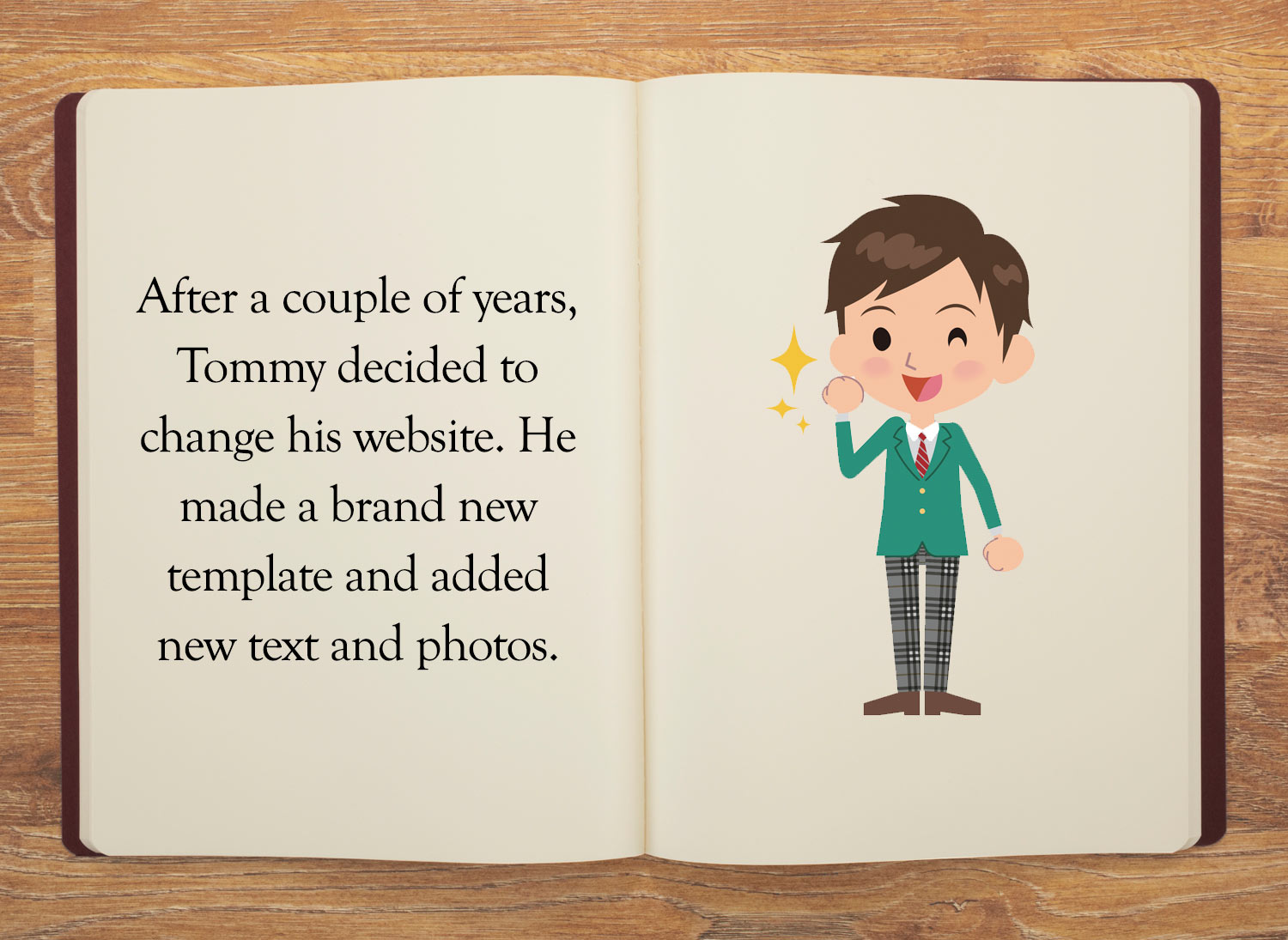 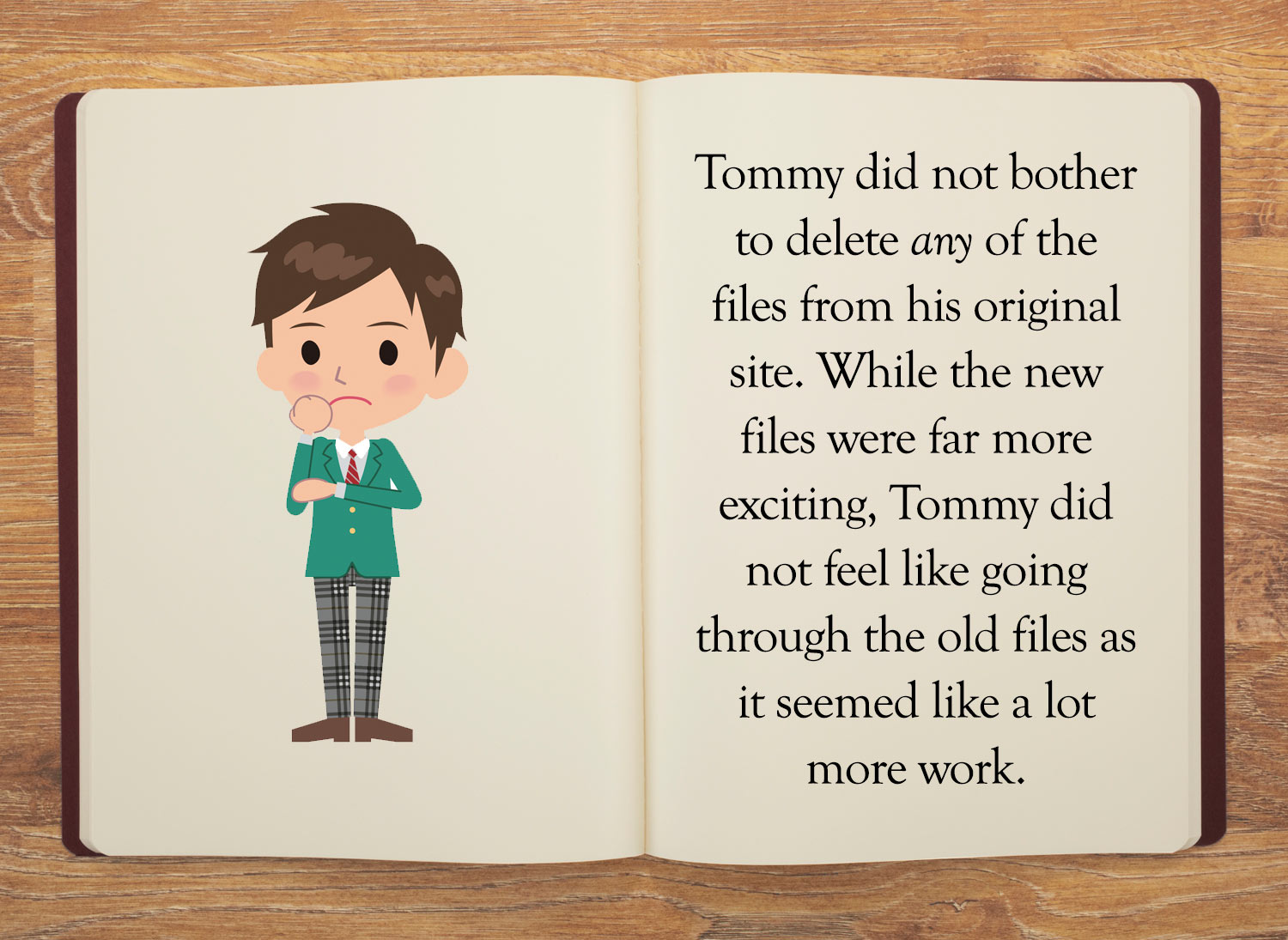 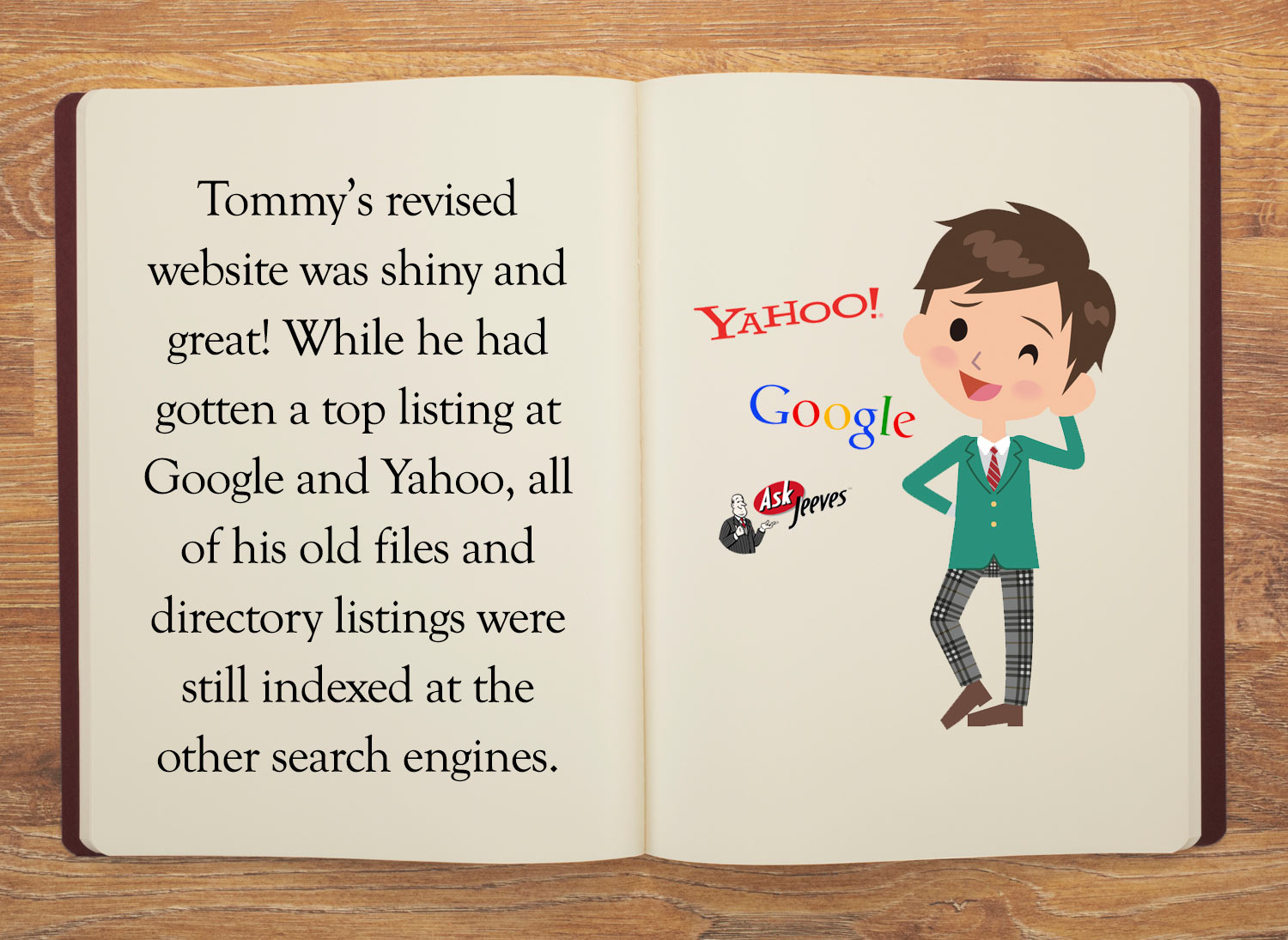 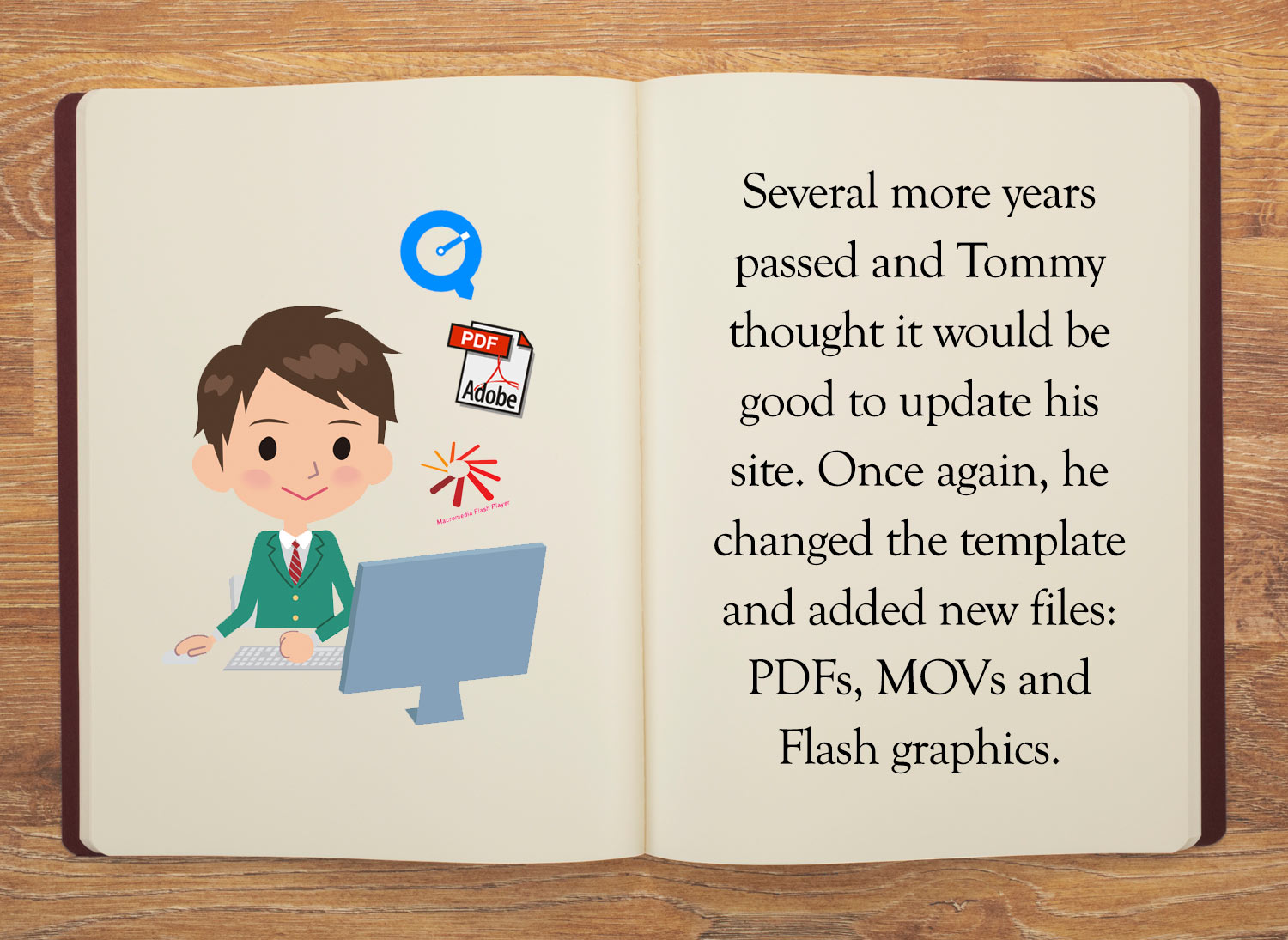 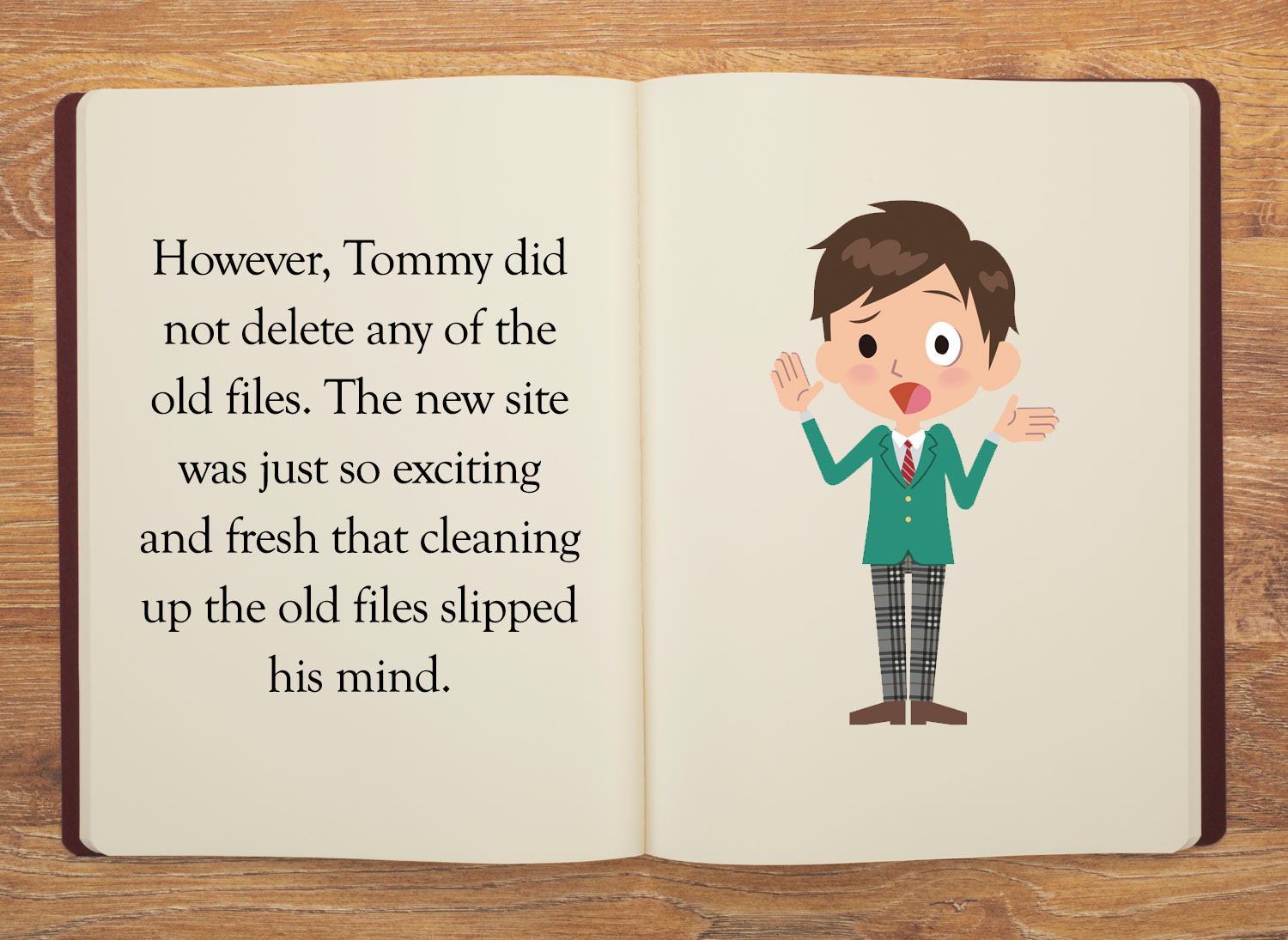 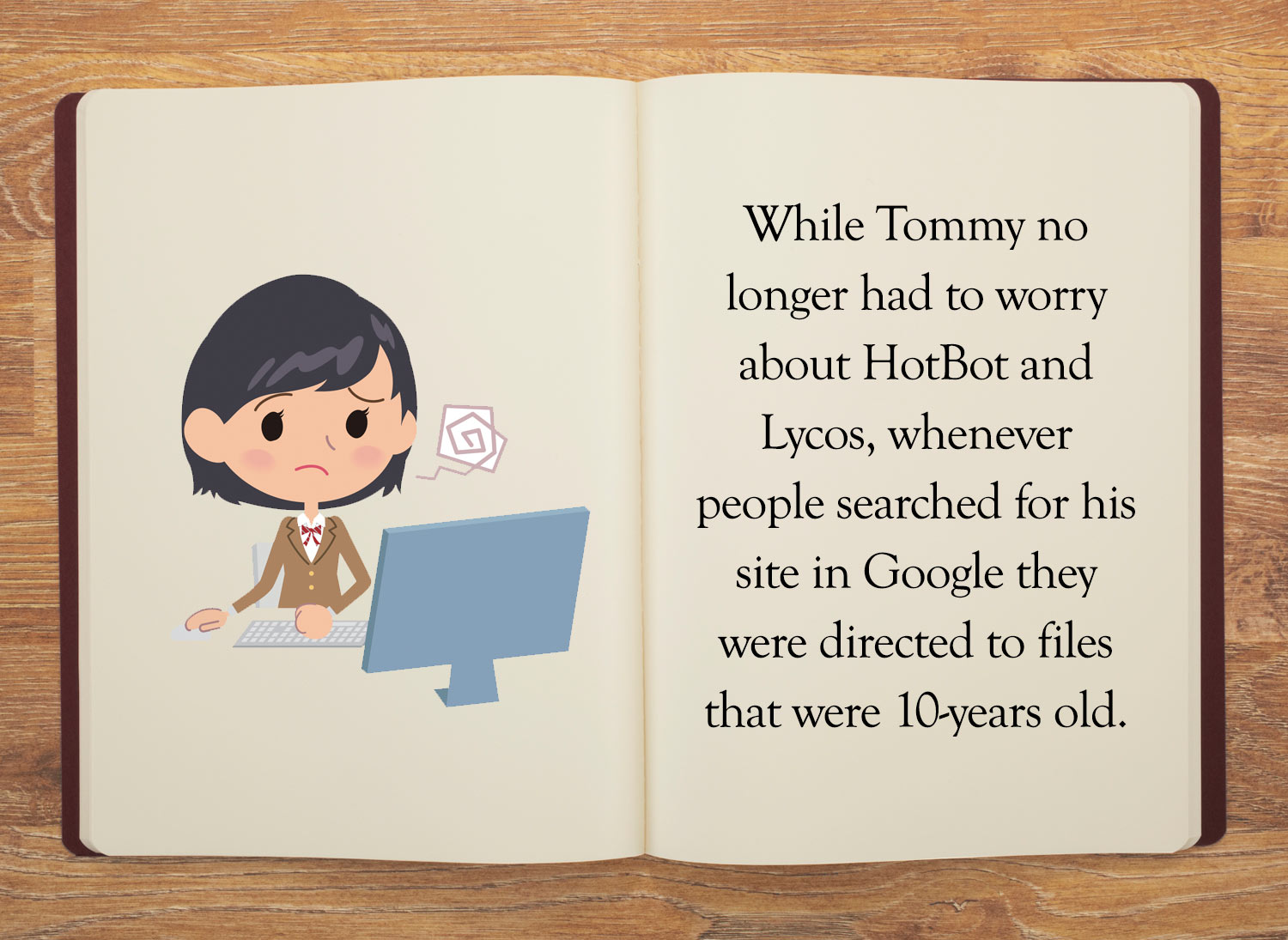 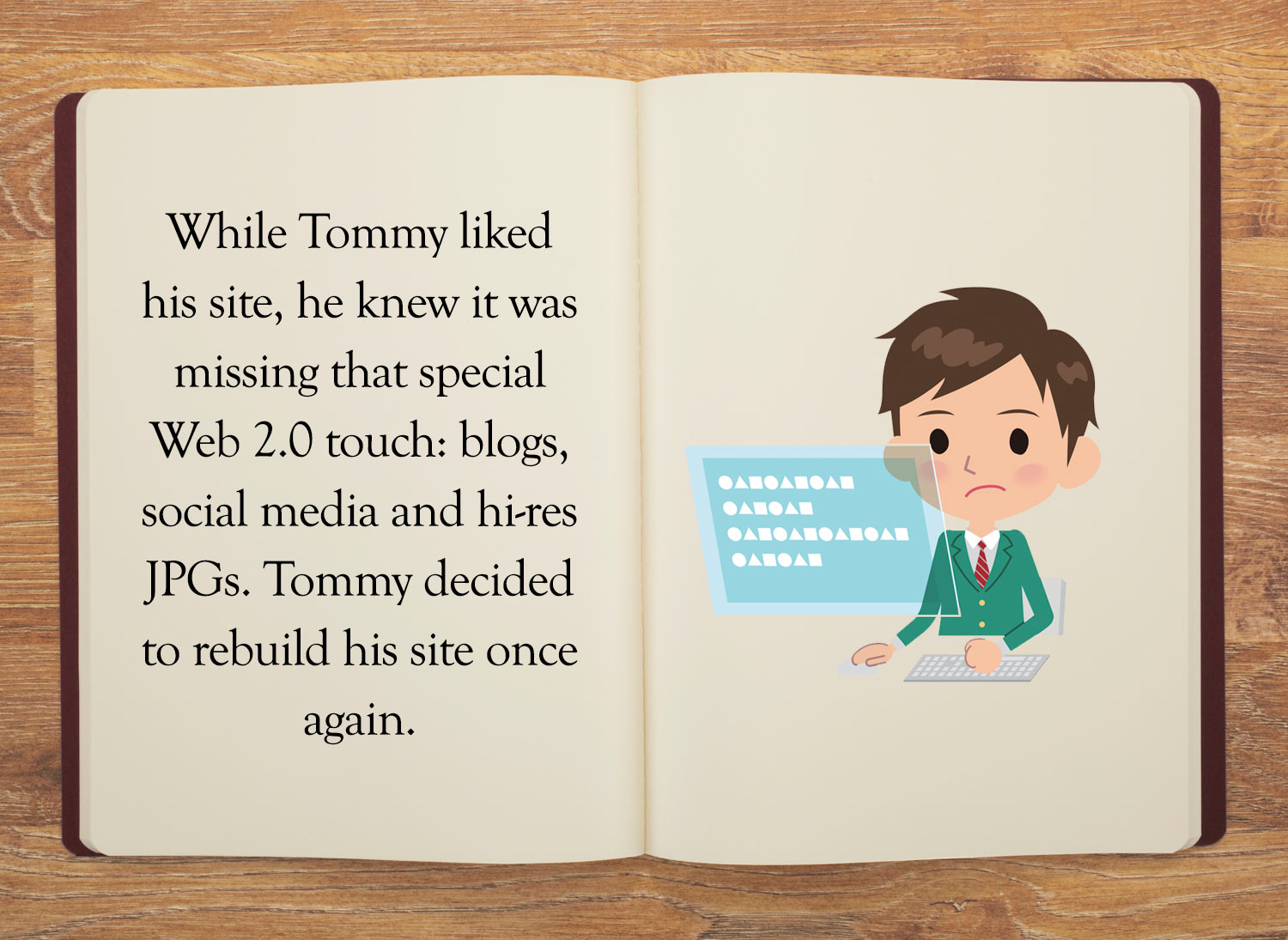 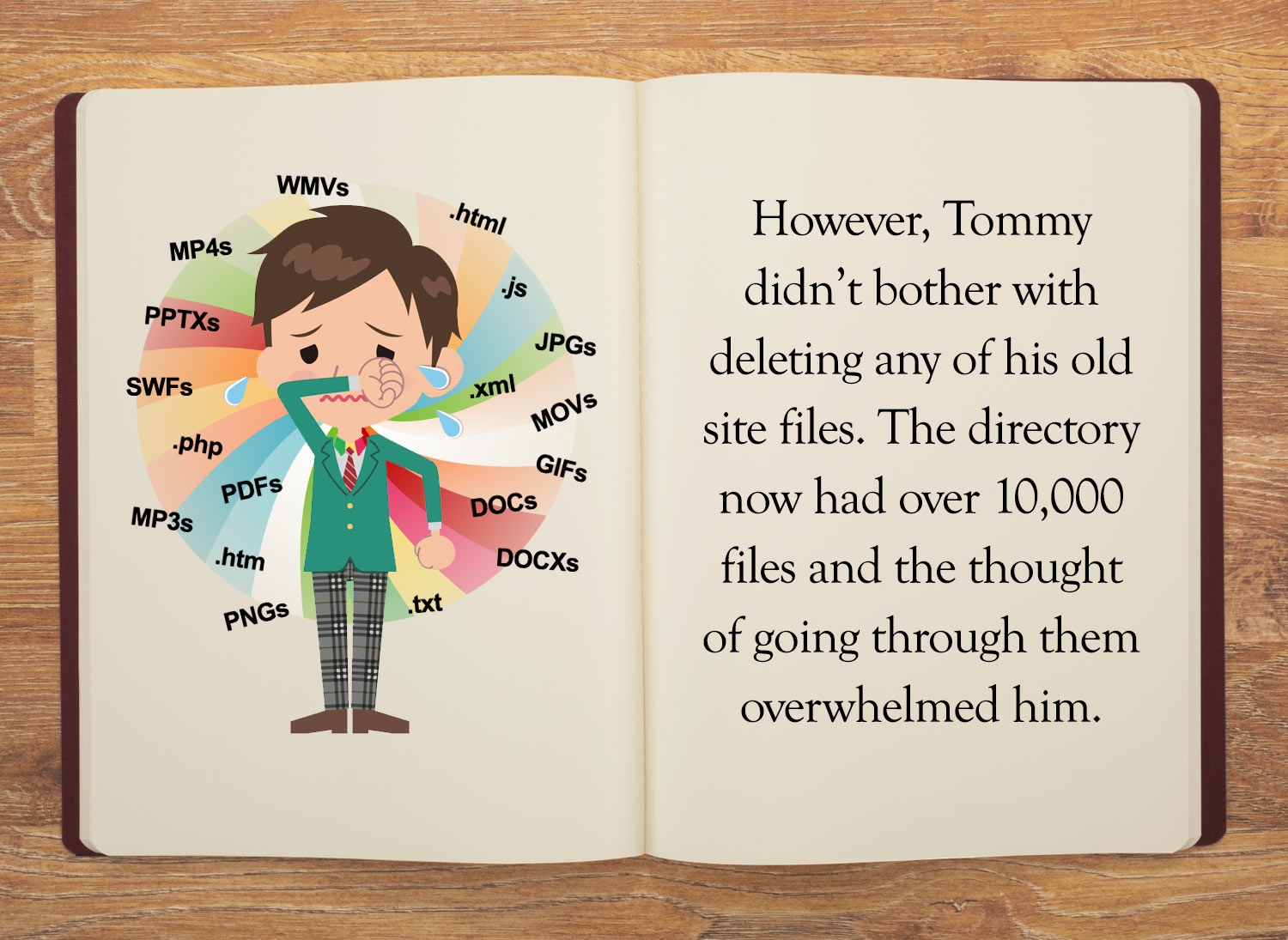 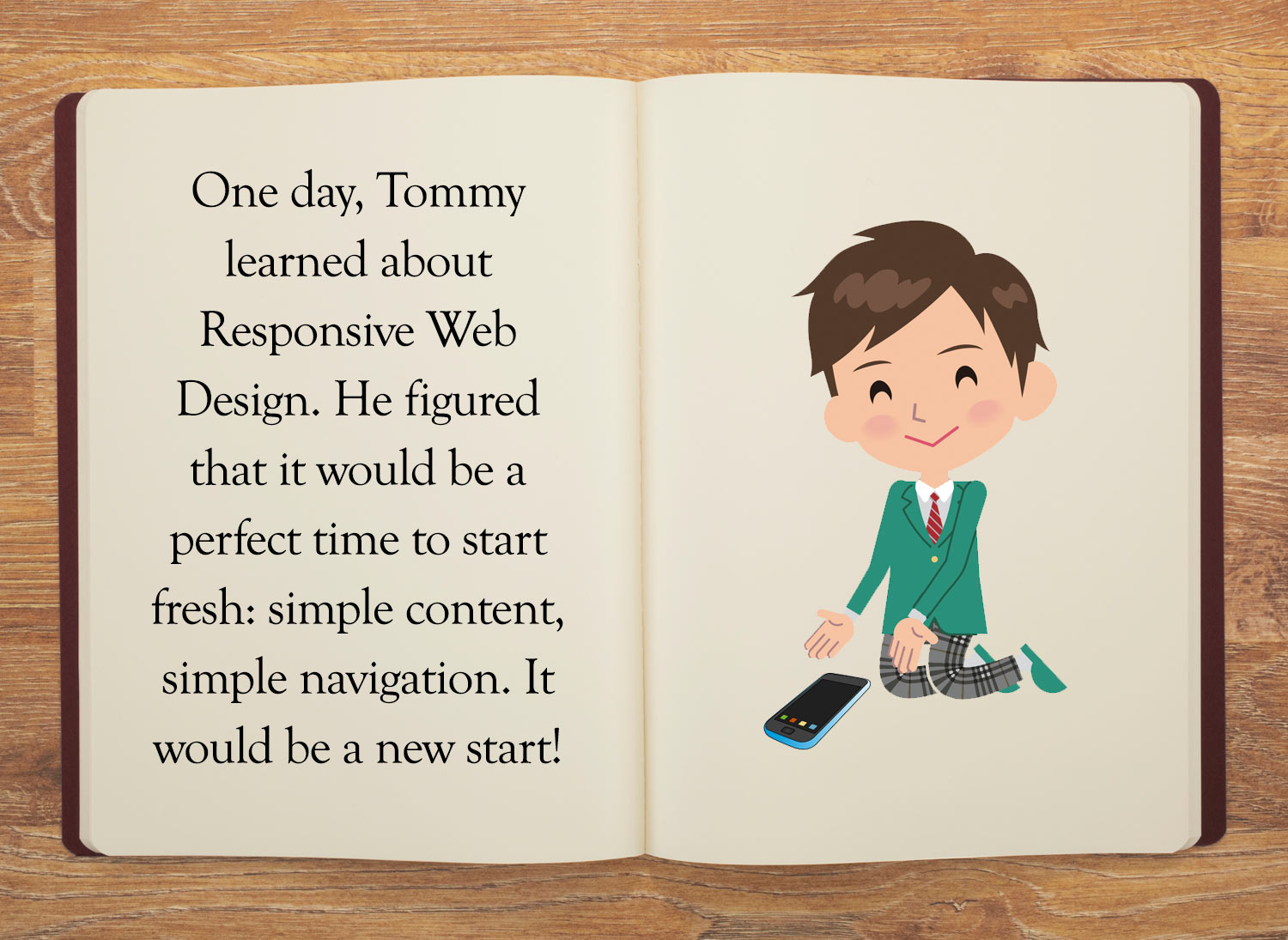 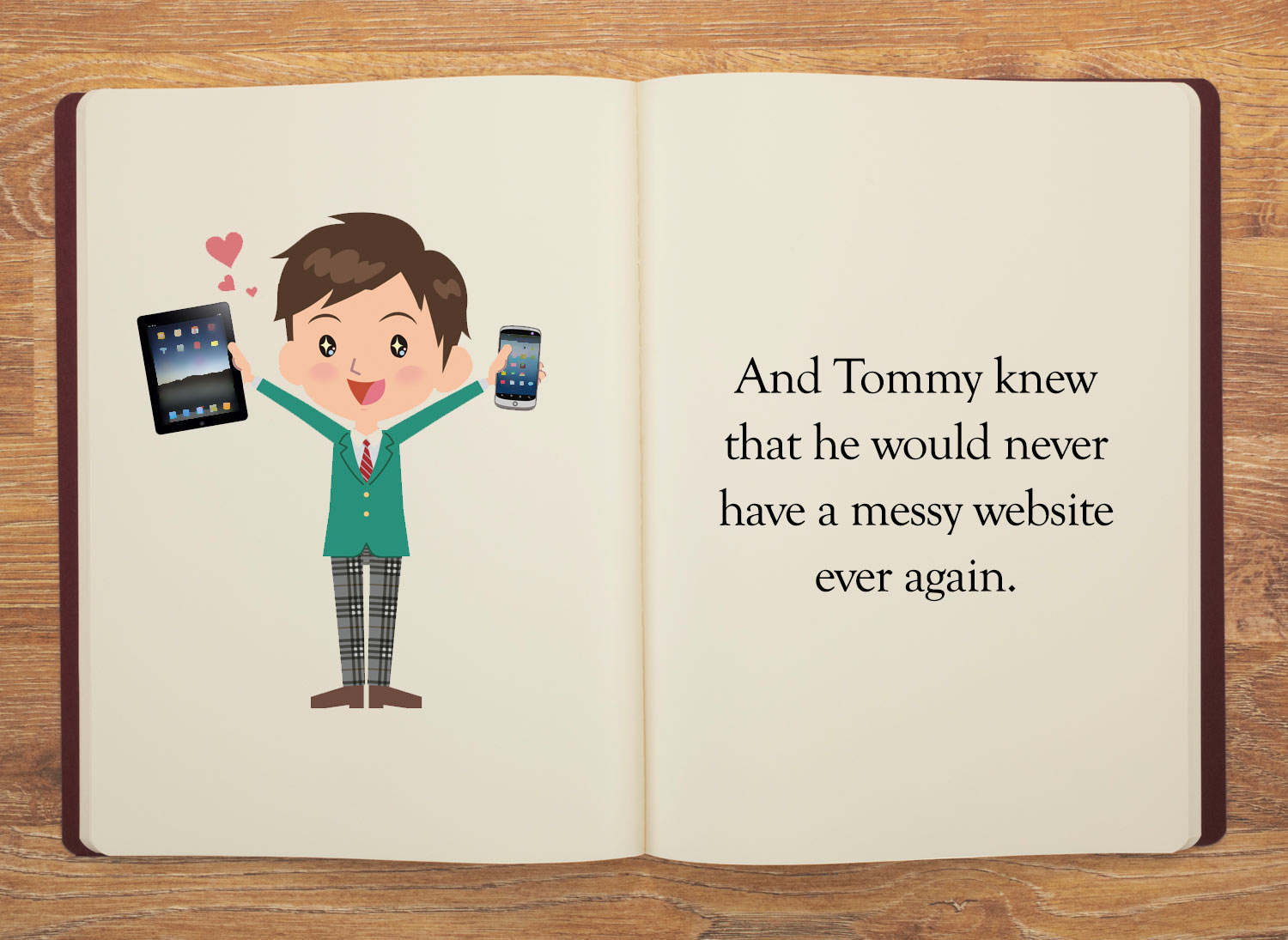 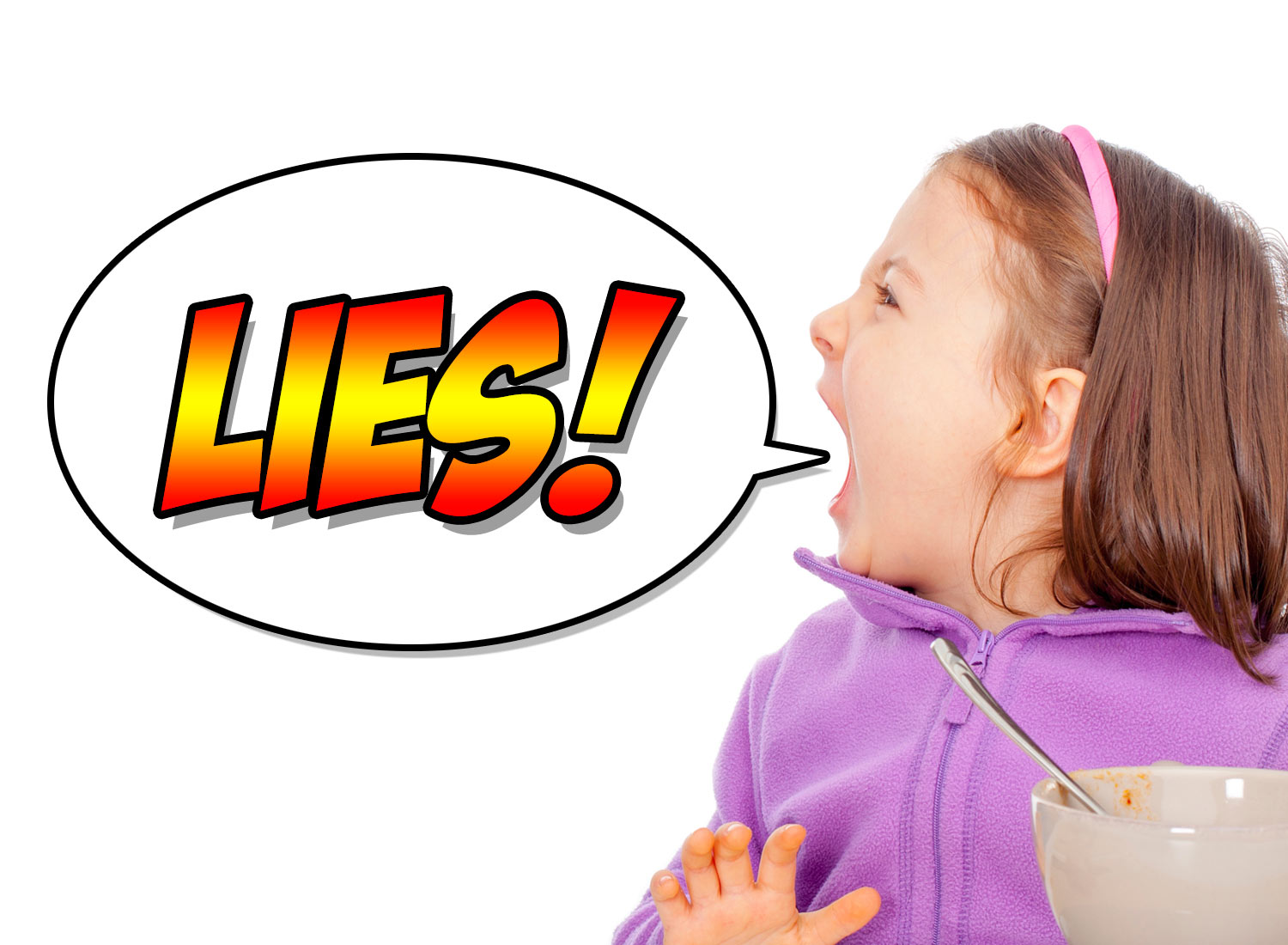 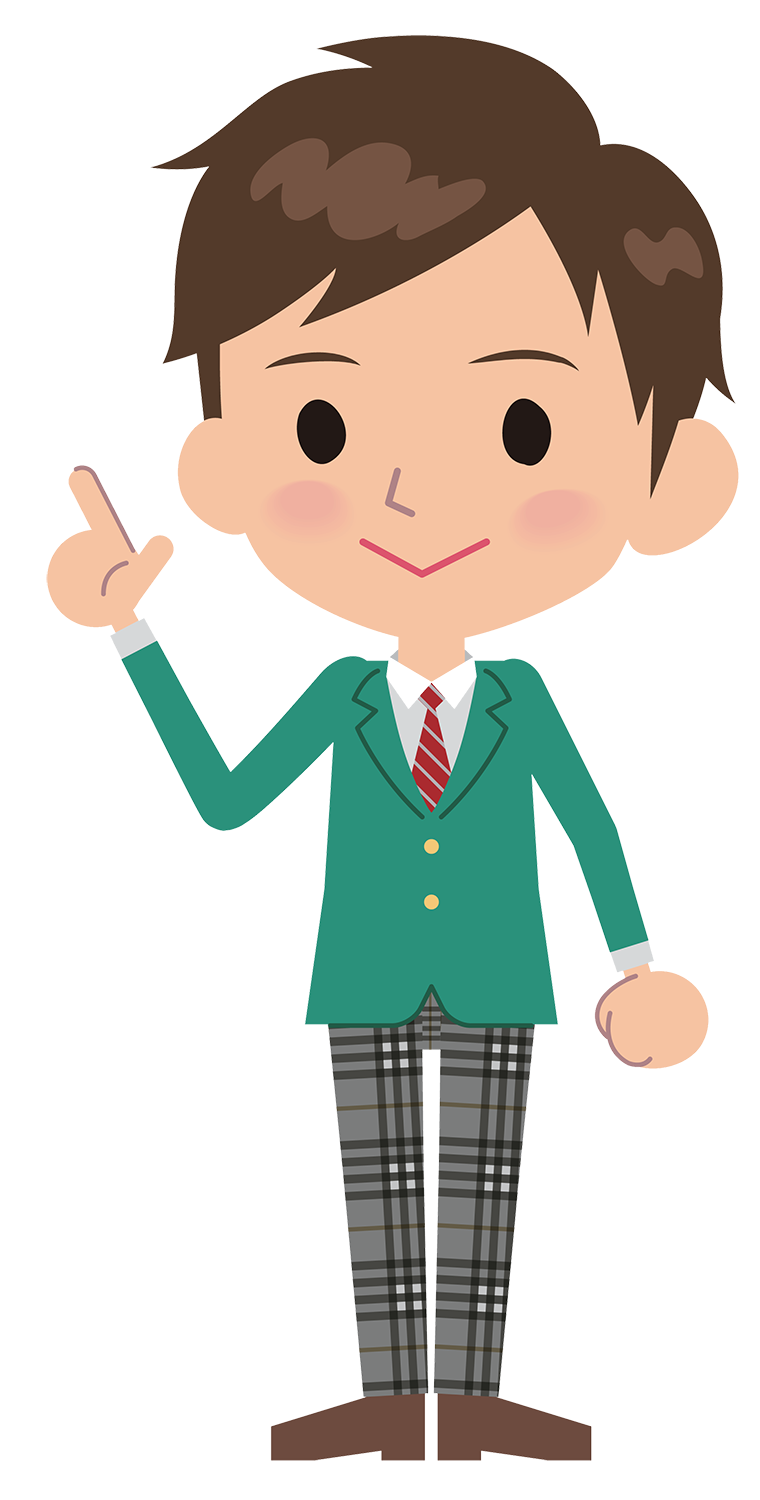 The “Tommy Problem” is coming...RWD is so new that most sites haven’t had a first round of redesigns yet.
What RWD Forces Us To Do…
Refine navigation to work on smaller screens (while not sacrificing usability)

Revise and refine content to work on a multitude of devices, operating systems and screen sizes 

Be concise, to the point and get rid of all the crap

Develop responsibly (i.e. not demolish users’ data plans)
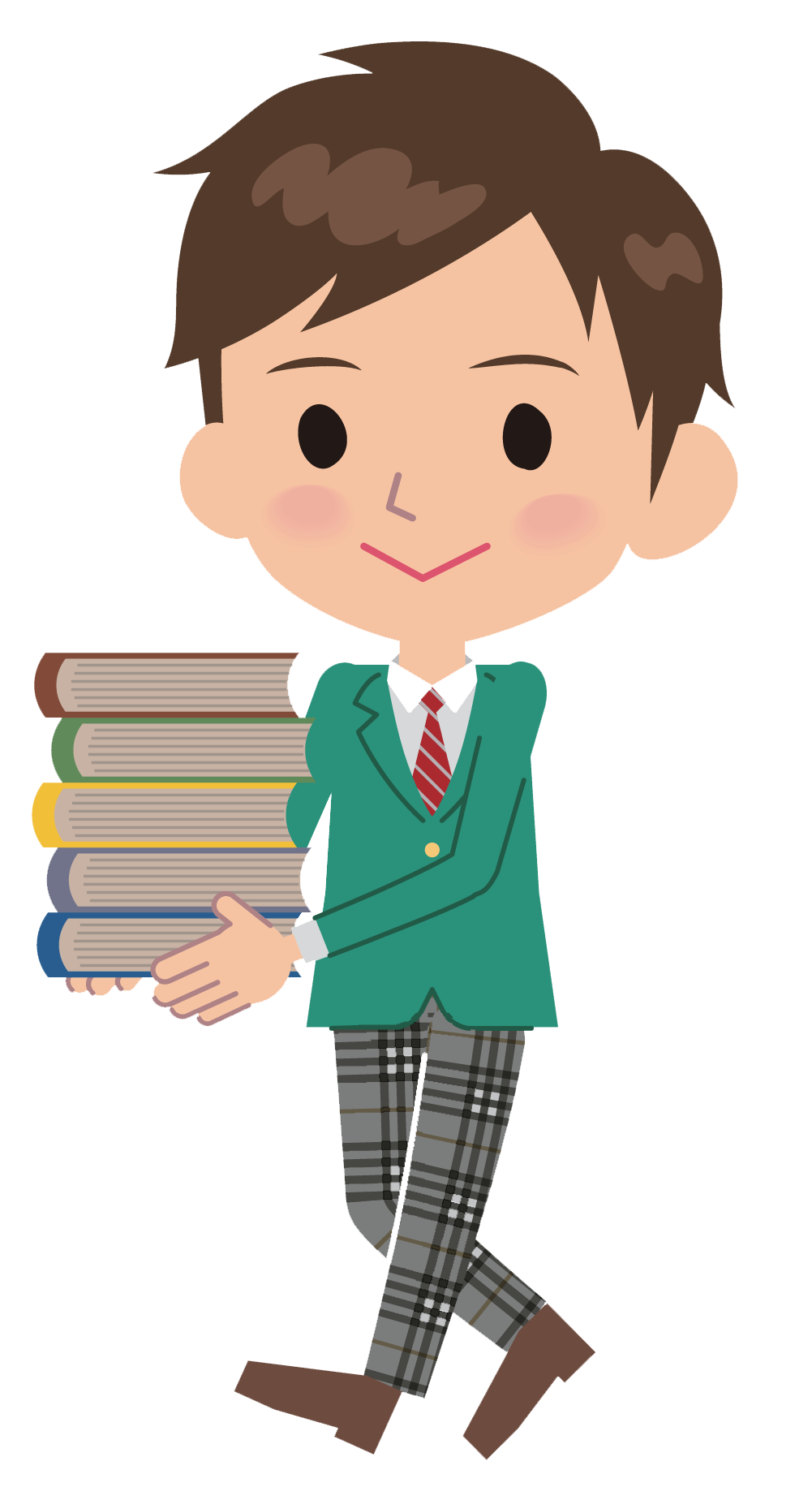 Let’s see a real-life example of this insanity in action.
So, <ALL> of this started in September 2011
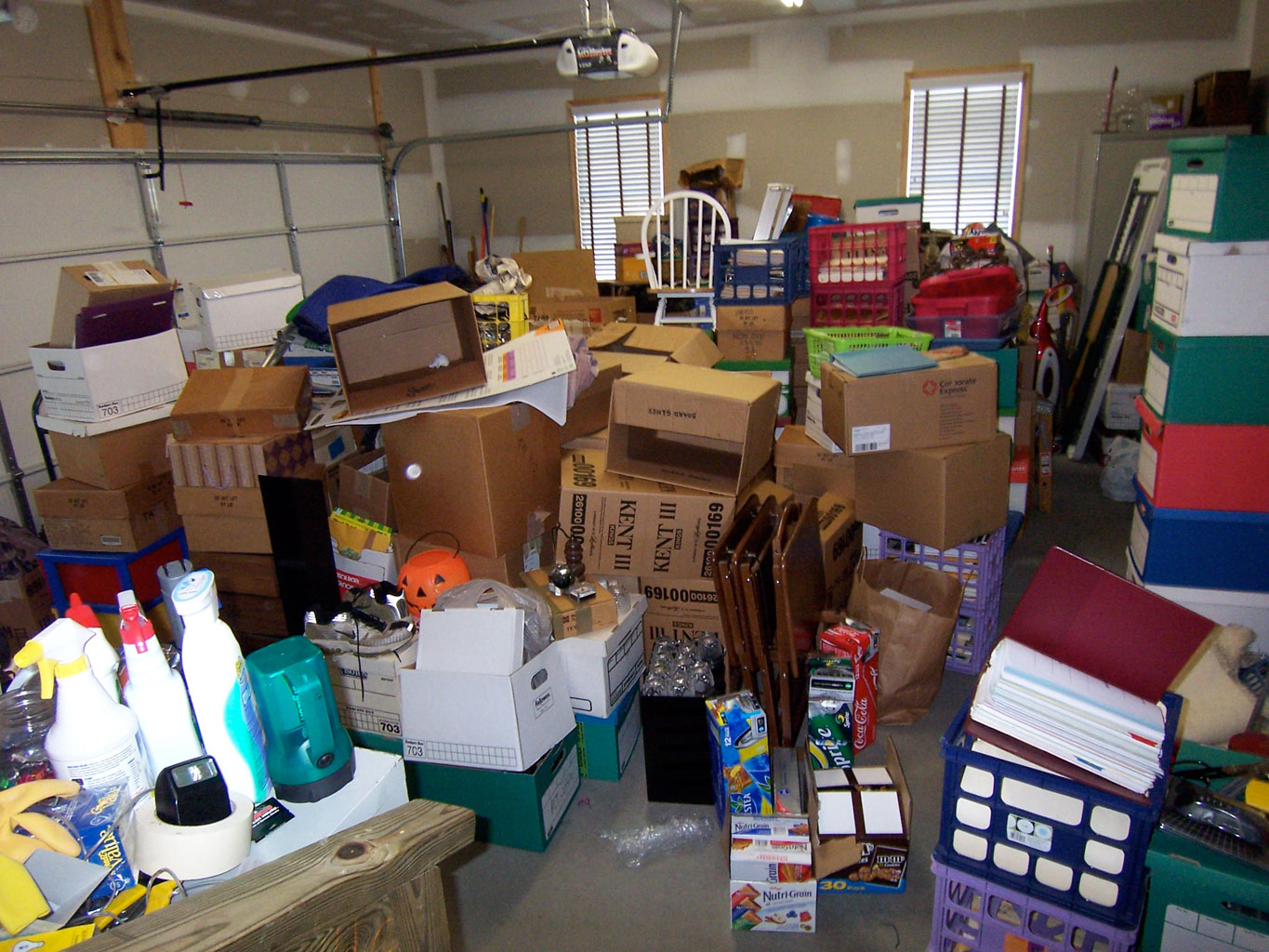 Kennesaw State UniversityOffice of Undergraduate Admissions
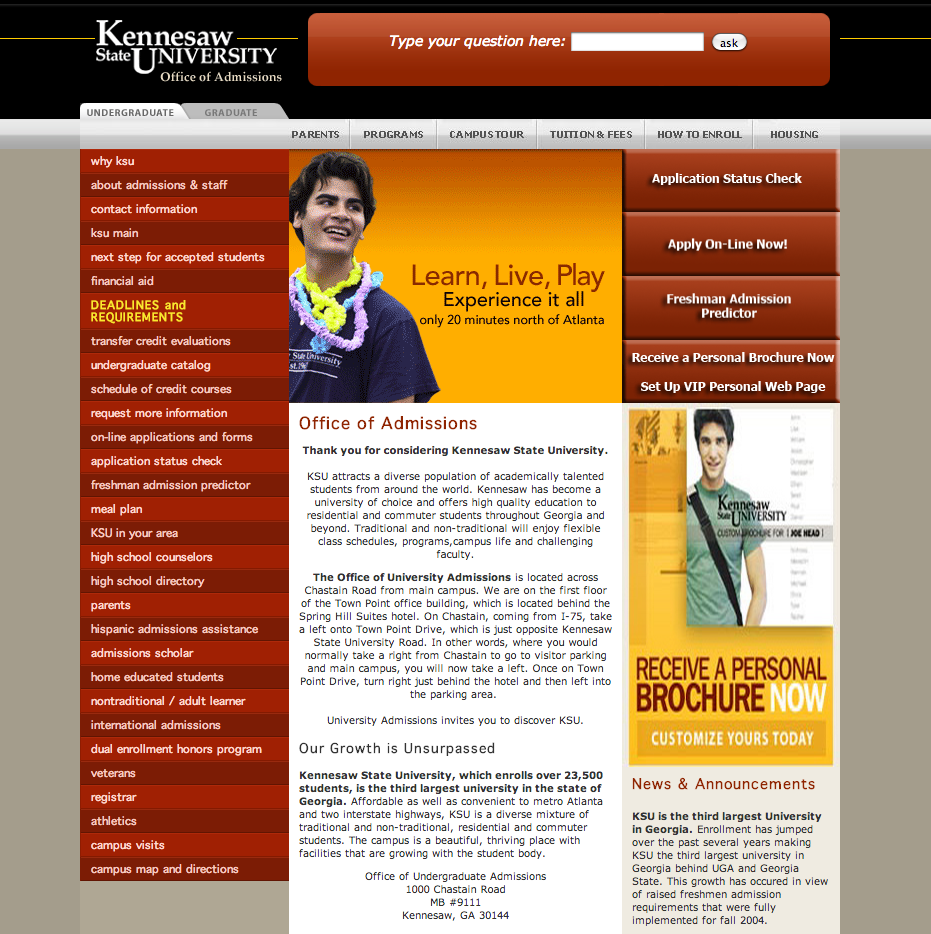 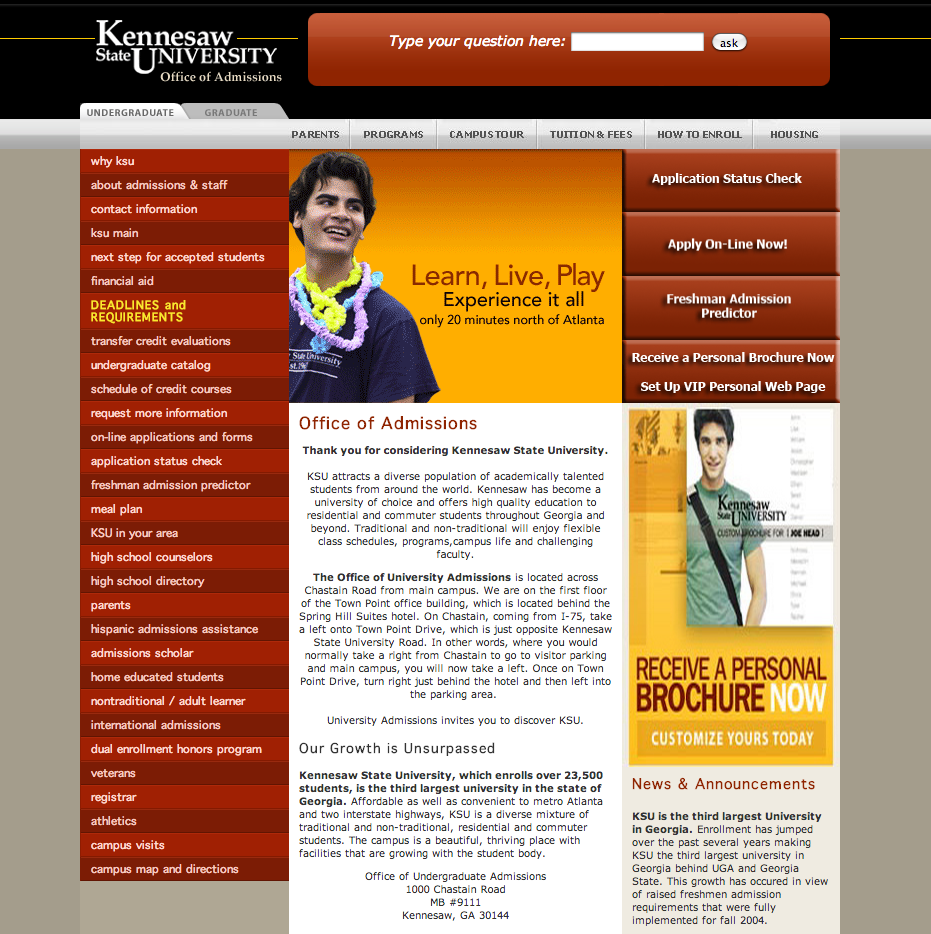 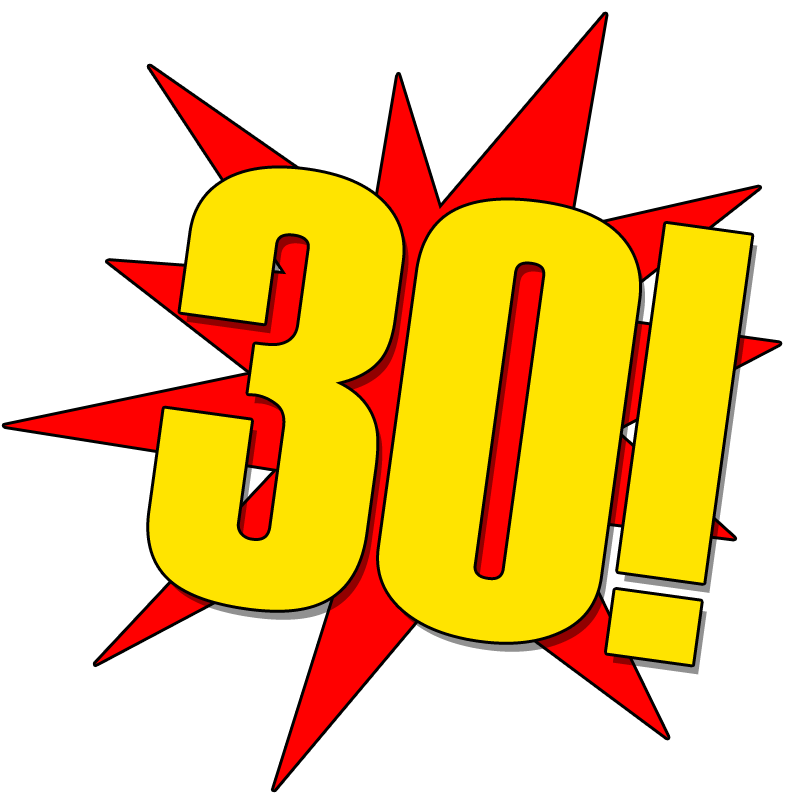 Admissions Action Steps
Content Inventory and Gardening
Condense Navigation

Research and Test Workable RWD Navigation Patterns

Supplement with Alternate Forms of Content
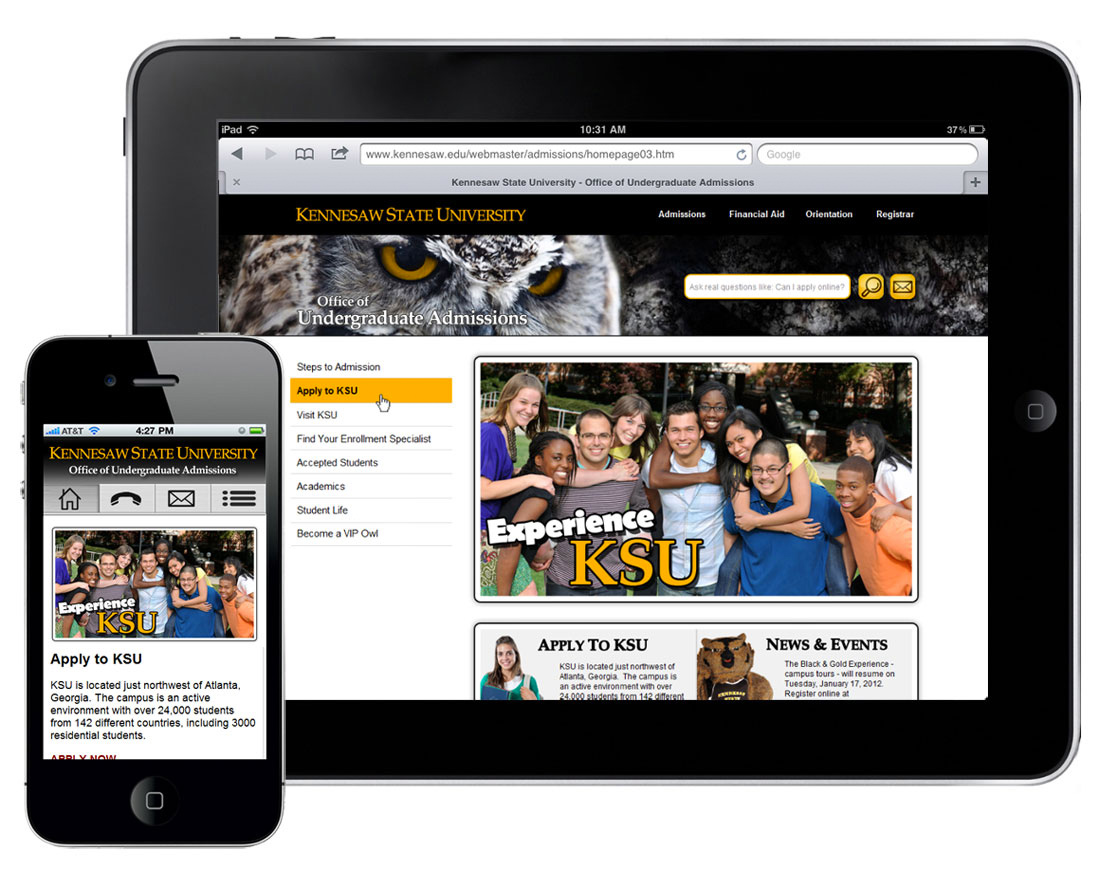 Launched July 2012
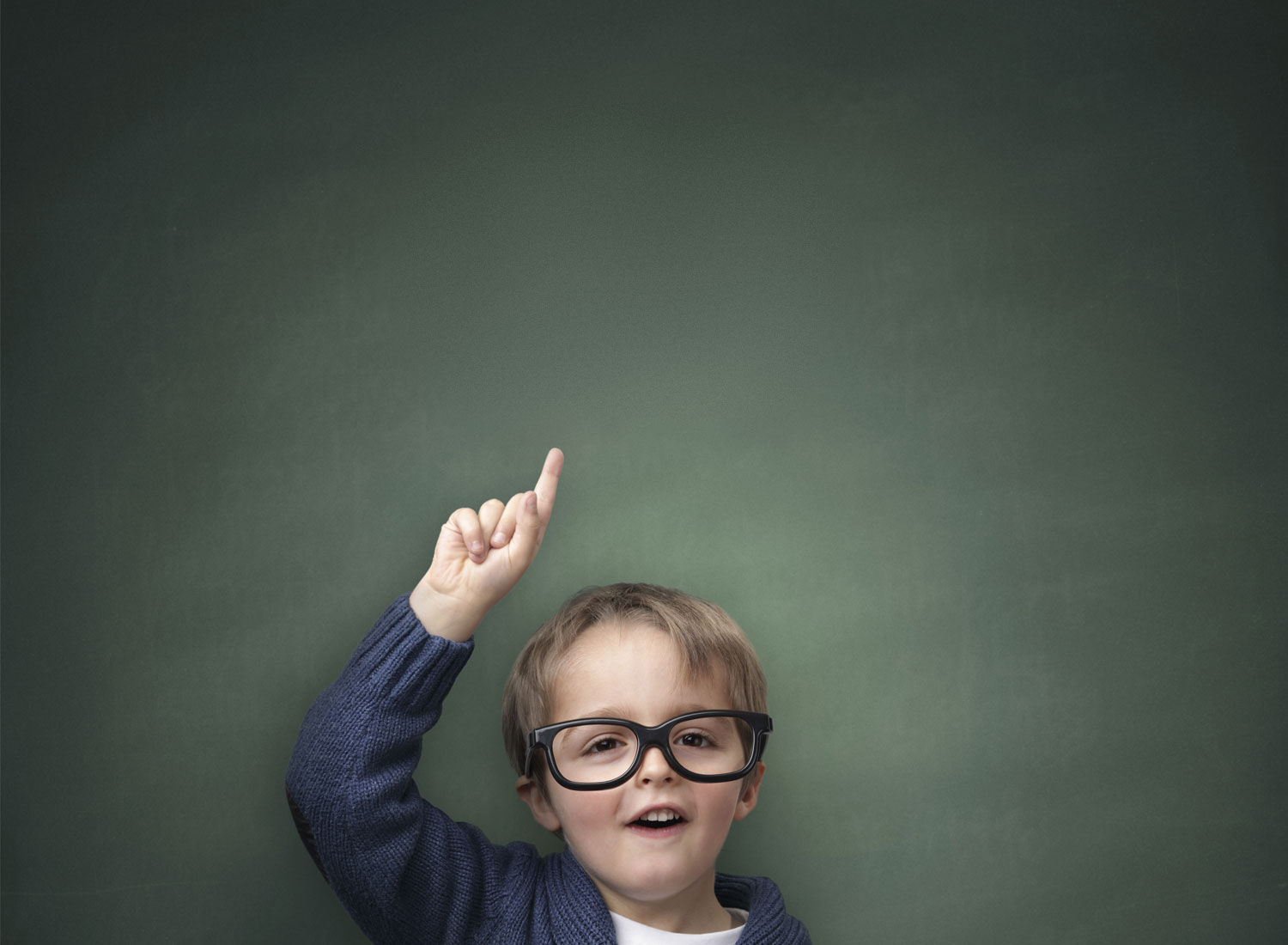 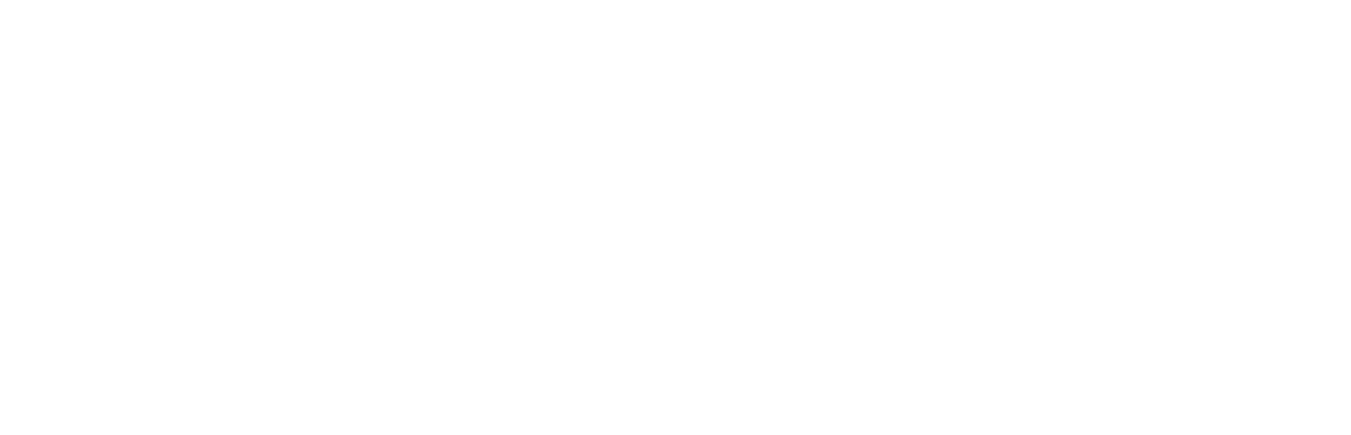 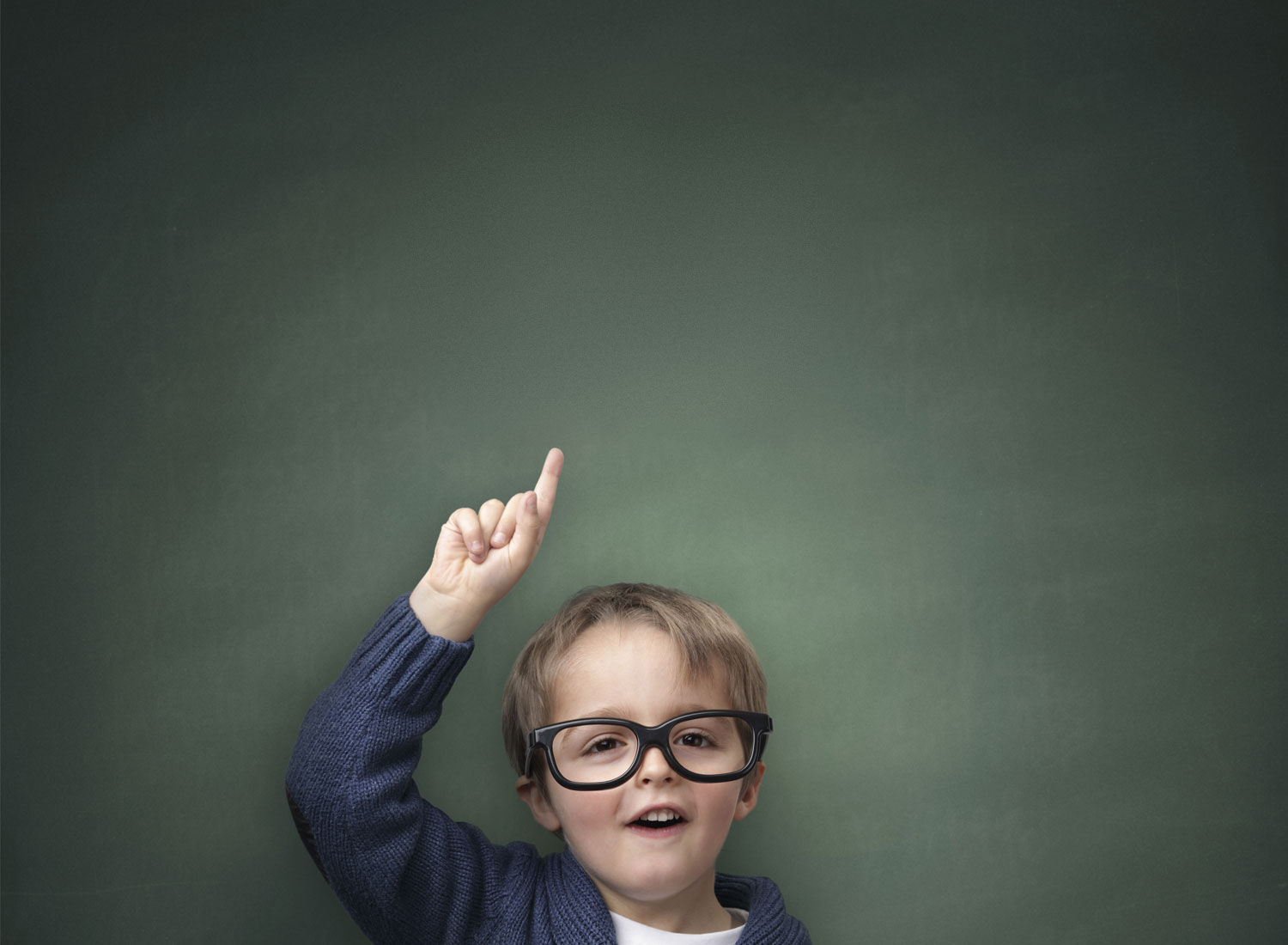 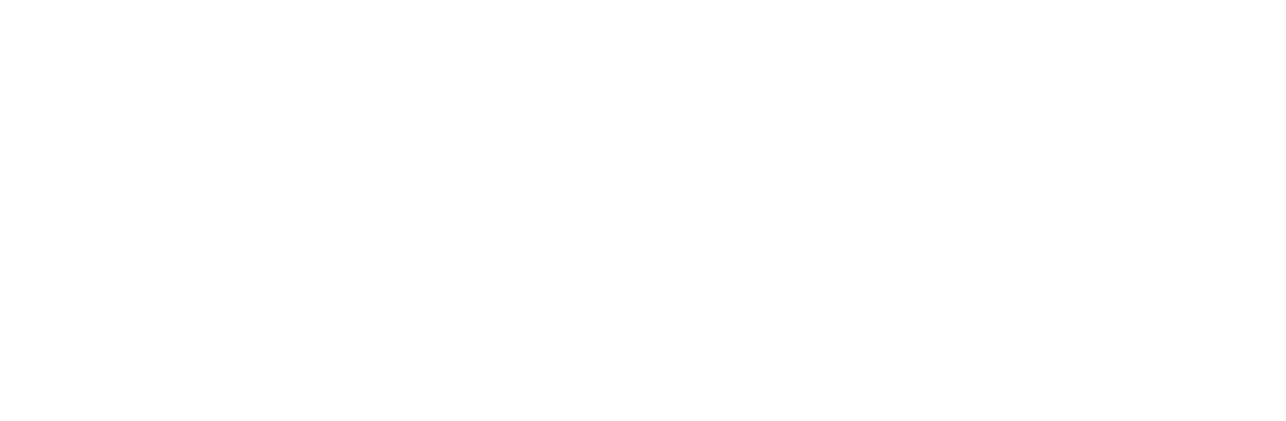 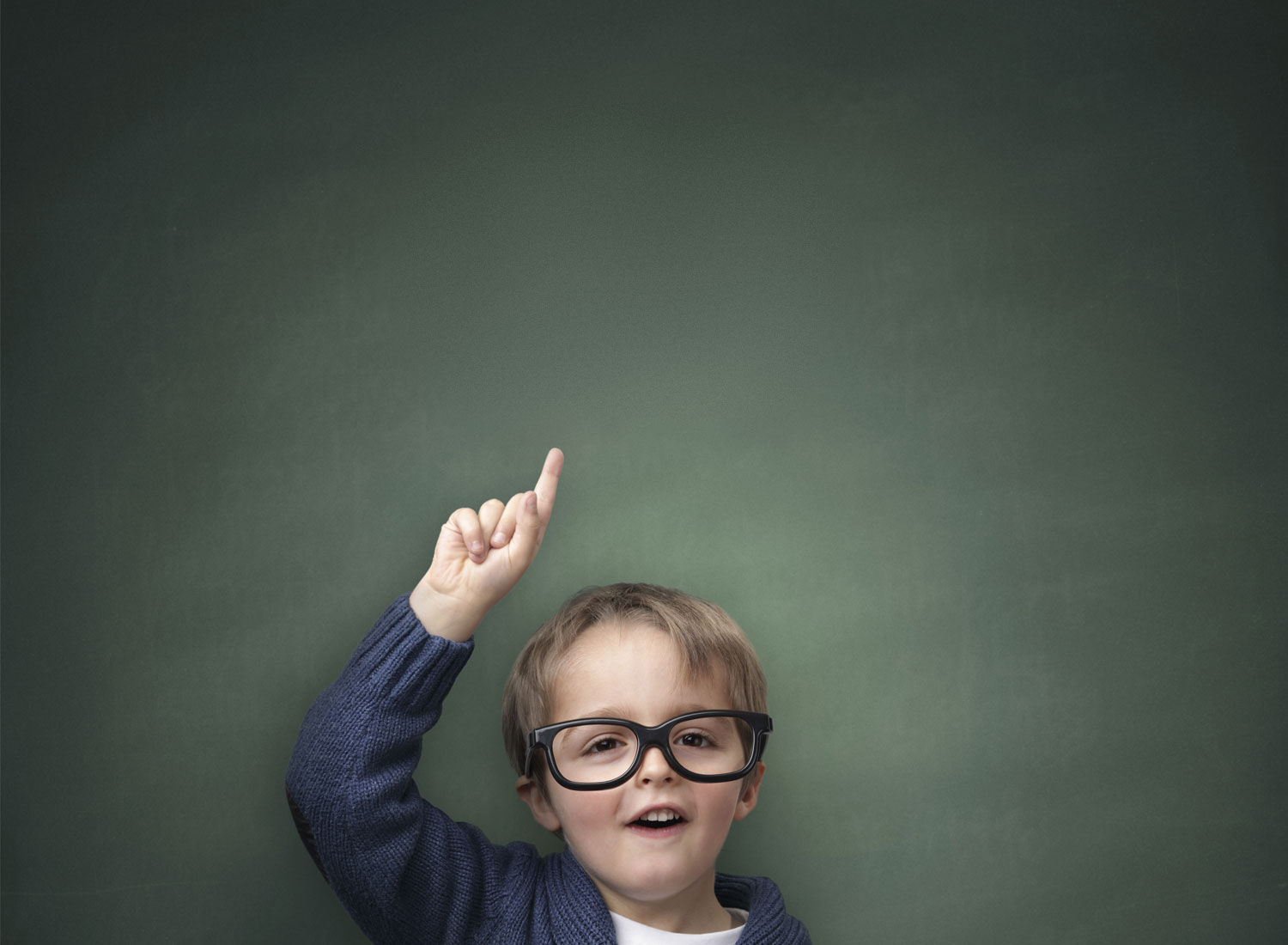 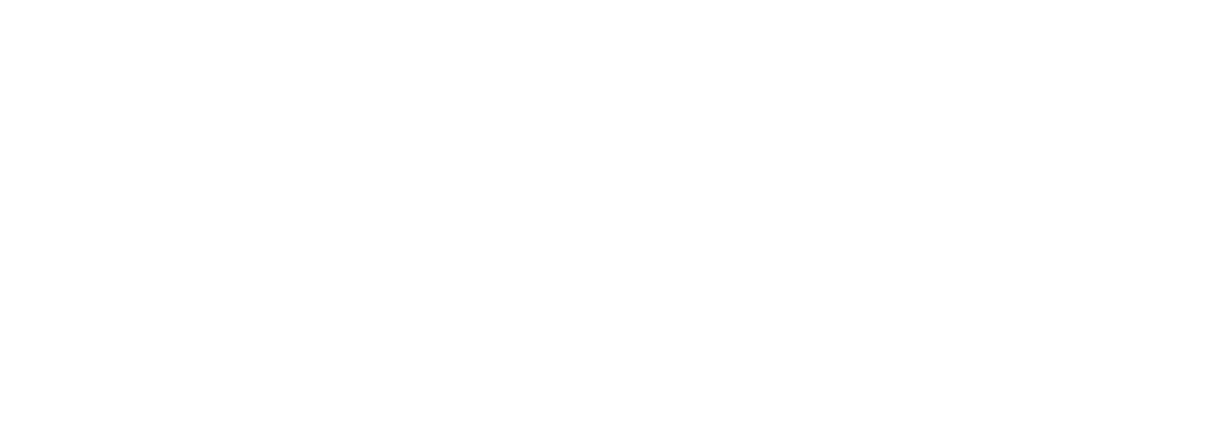 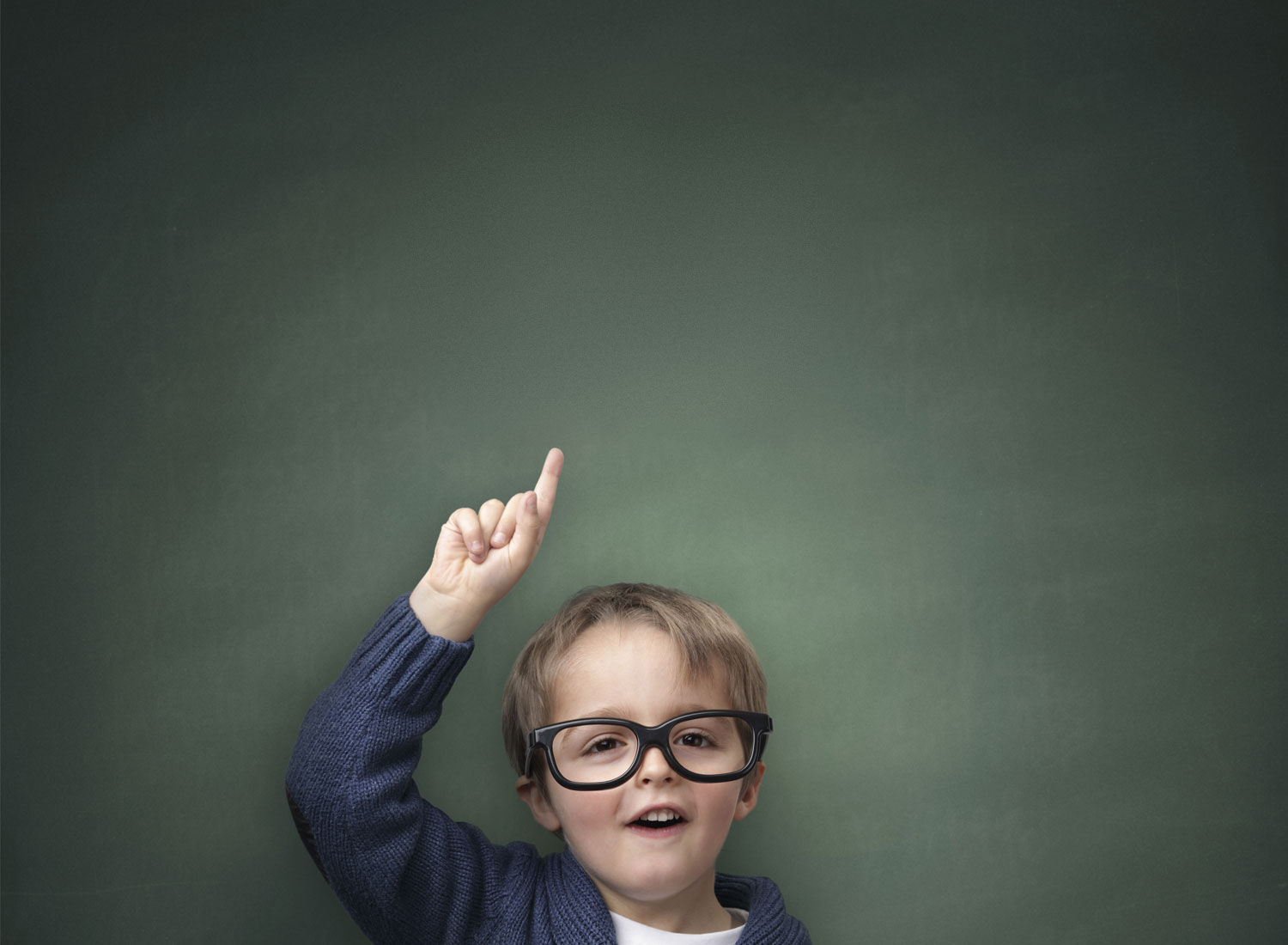 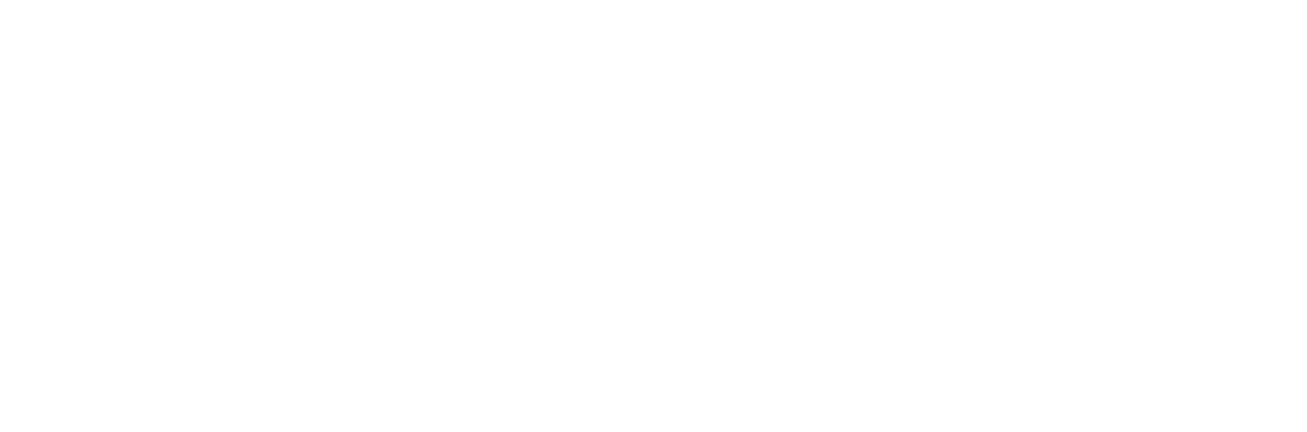 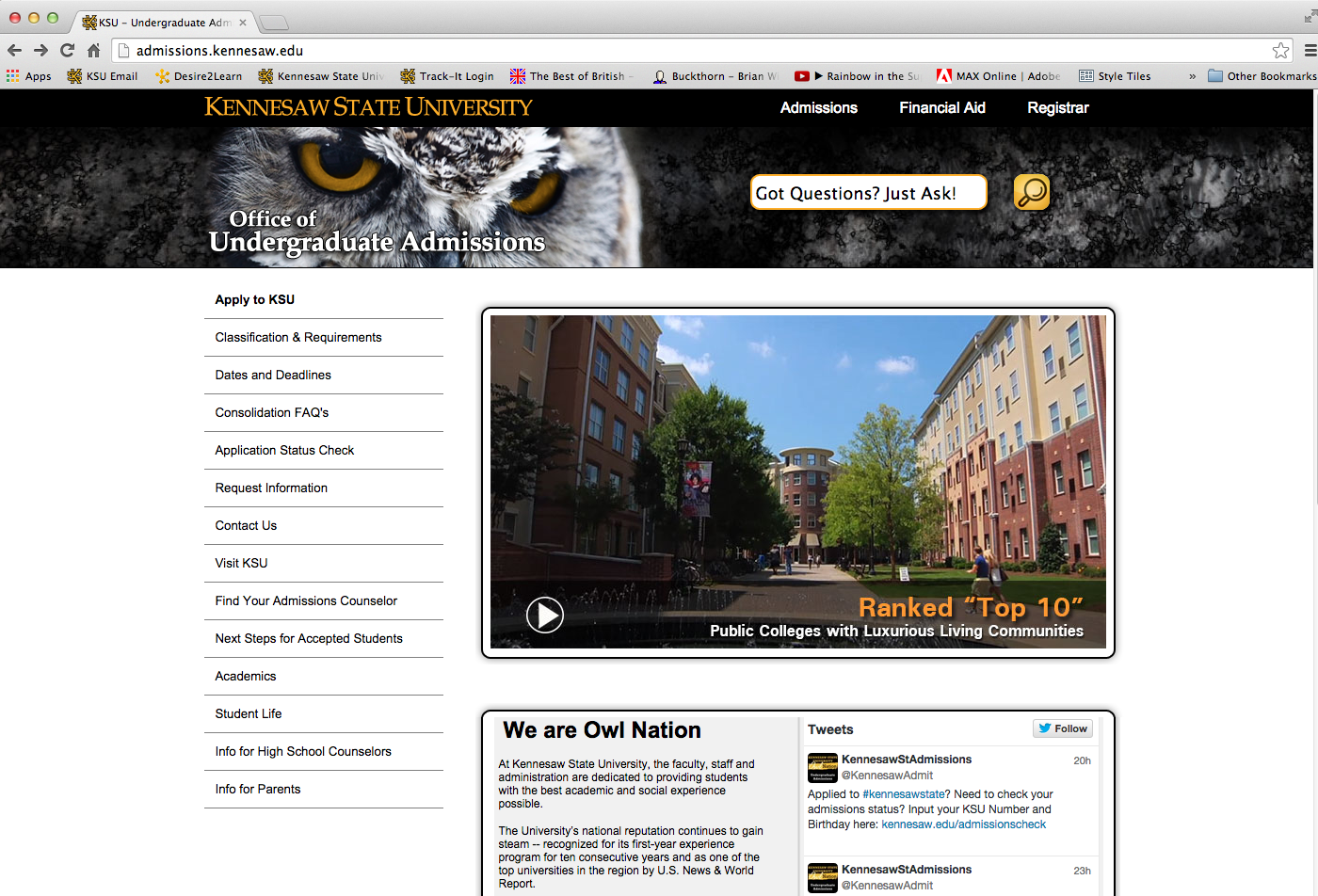 When the KSU Admissions responsive site launched in July 2012 there were
130 pages on the site. 

Today there are over 210.
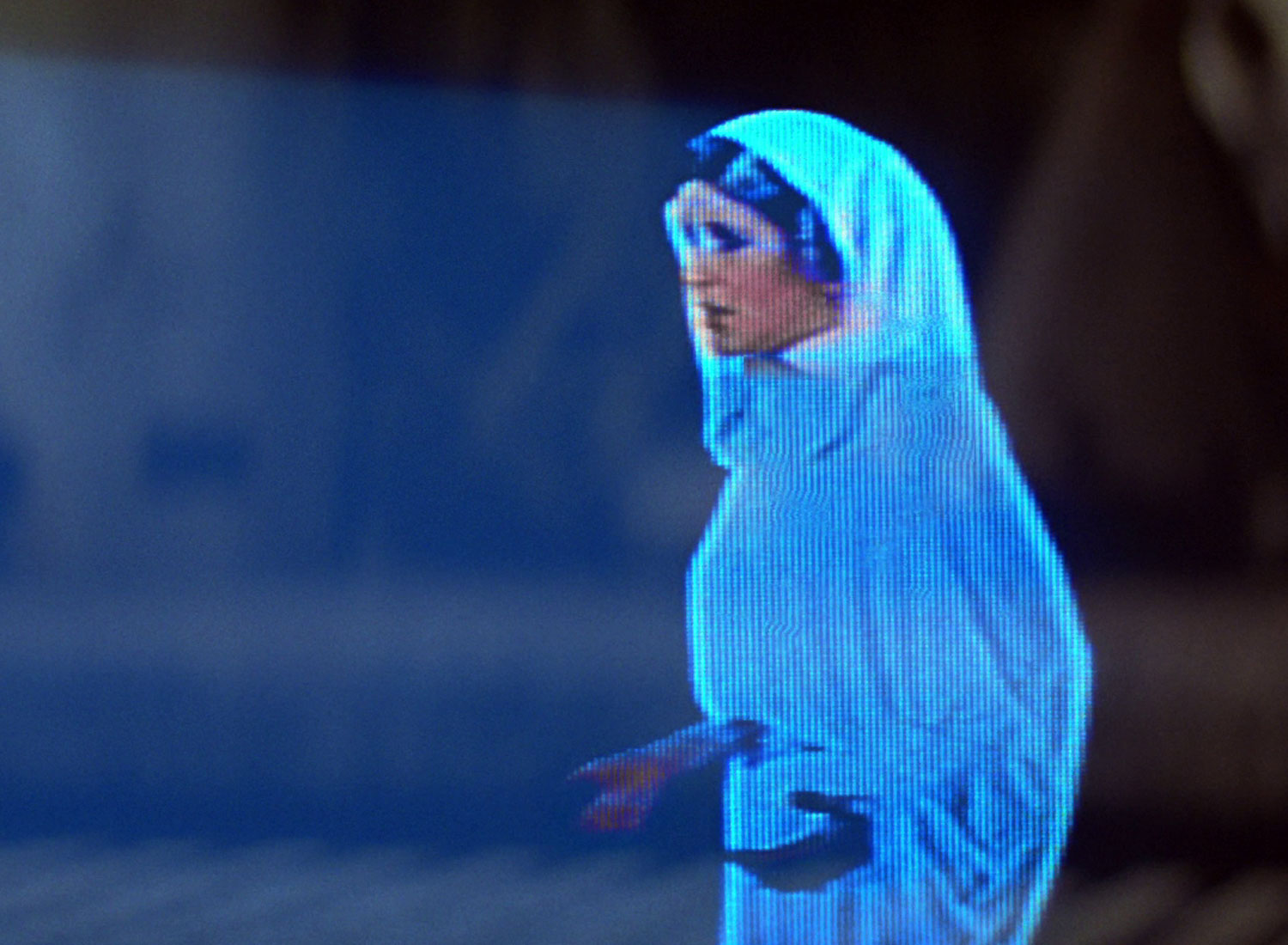 Is there anything that we could have done to prevent this from happening?
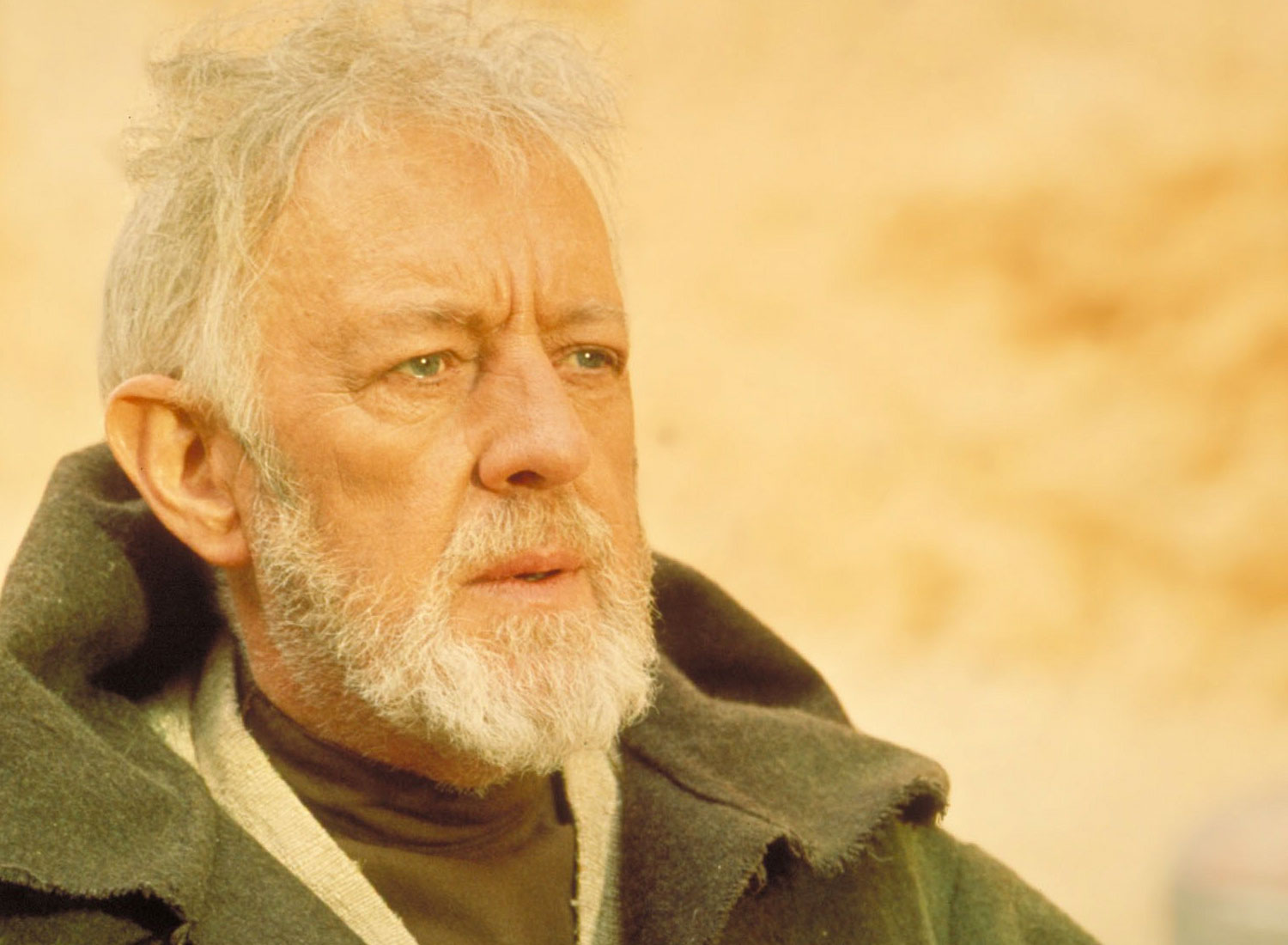 Probably Not.
We still had much to learn in 2012.
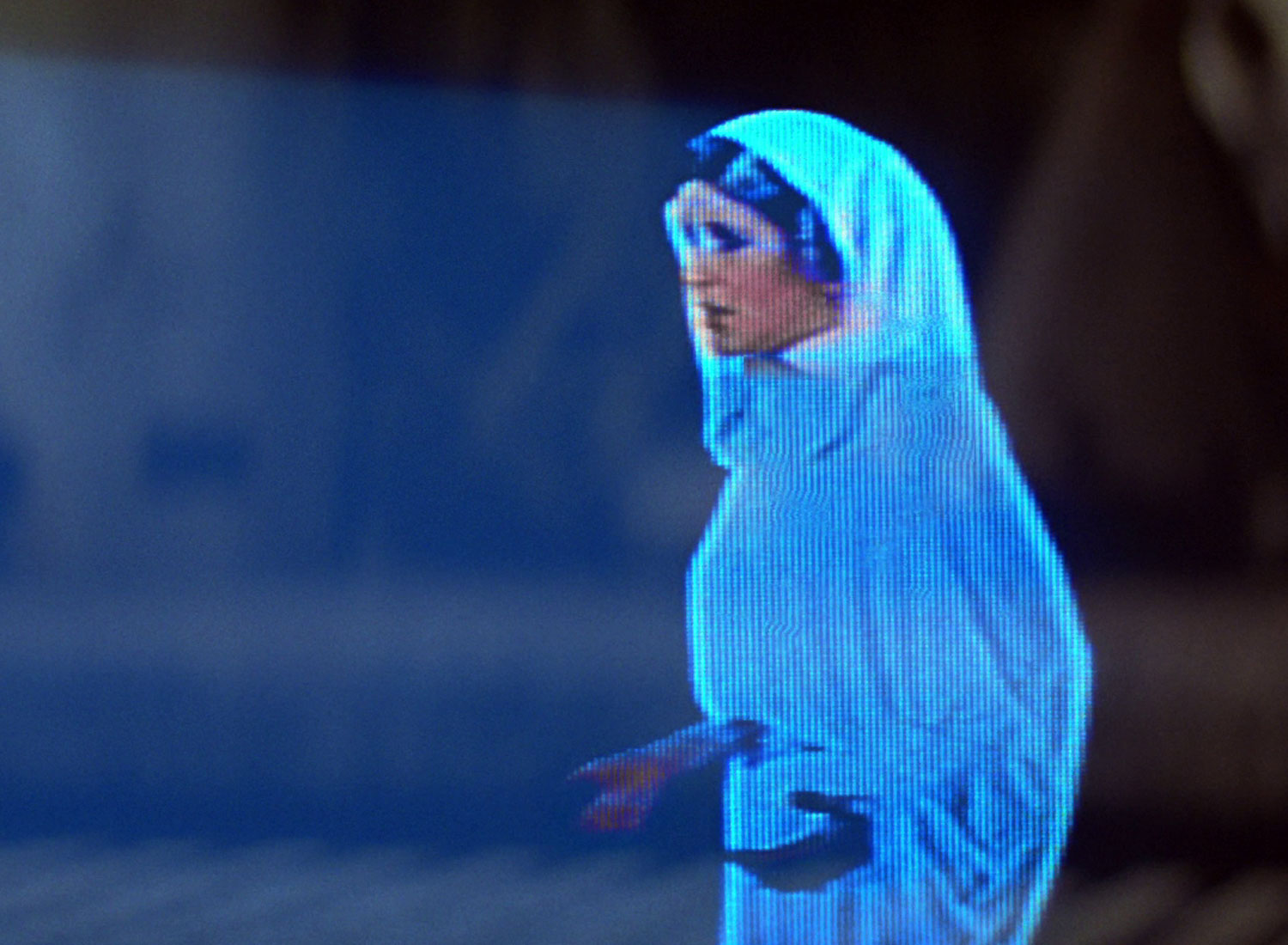 Well, is there anything that we can do now to prevent this from happening?
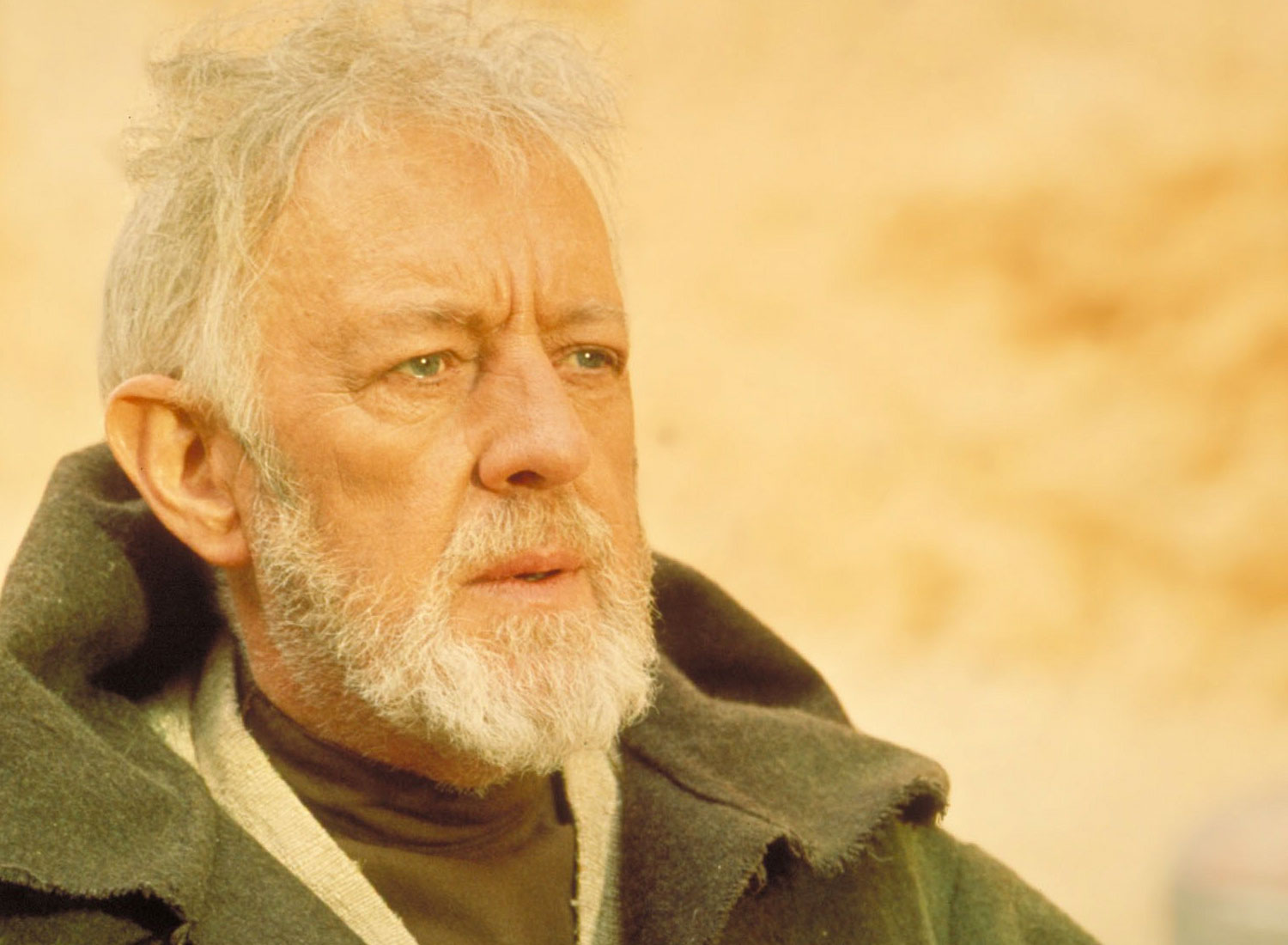 Yes.
The most important step to mobile web sustainability starts with communication and the ability of the developer and client to understand one another.
Things That Web Professionals Need to Be Able to Communicate (In Plain Speak) About The Mobile Web
Content Design & Strategy
At Kennesaw State University, We Build…
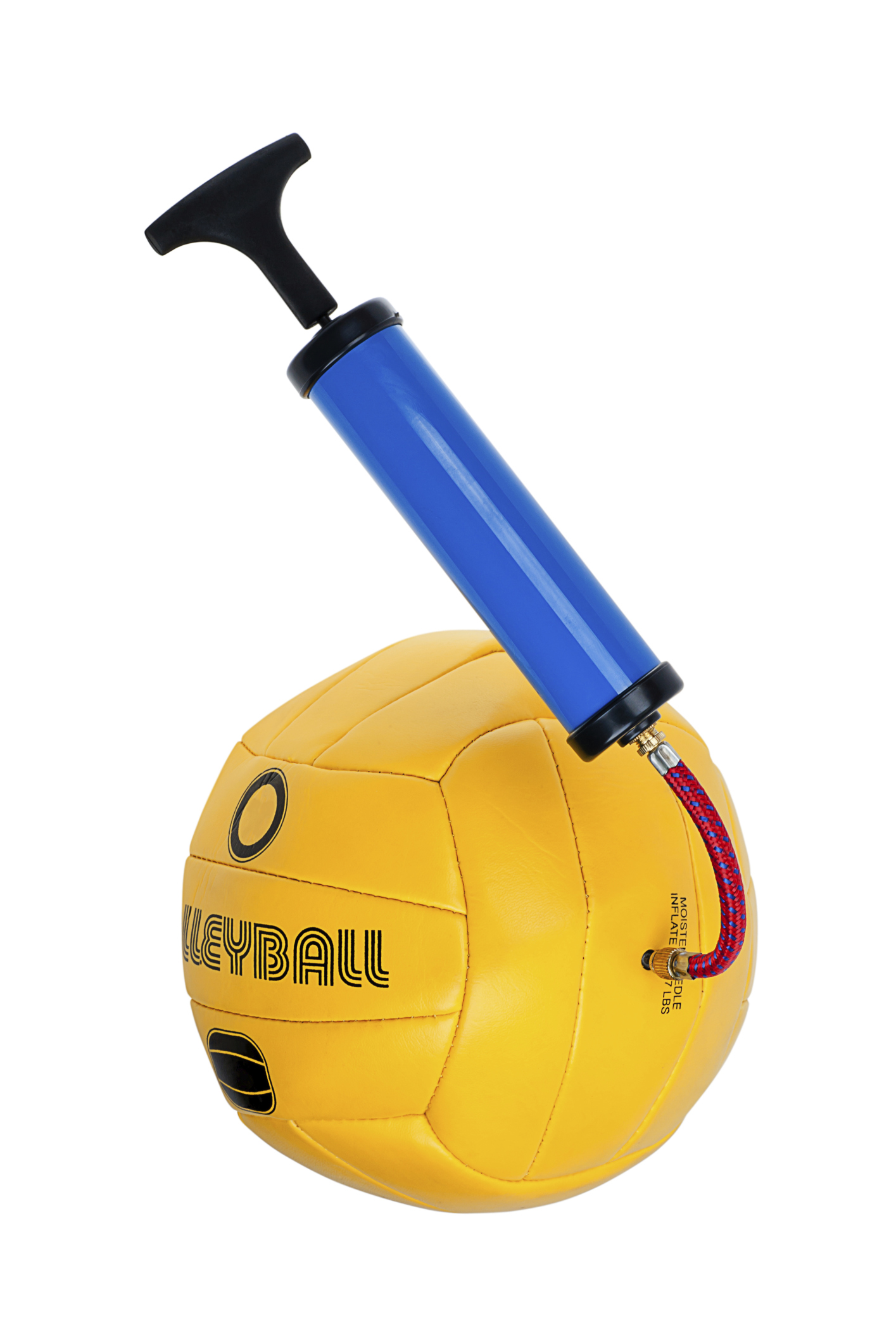 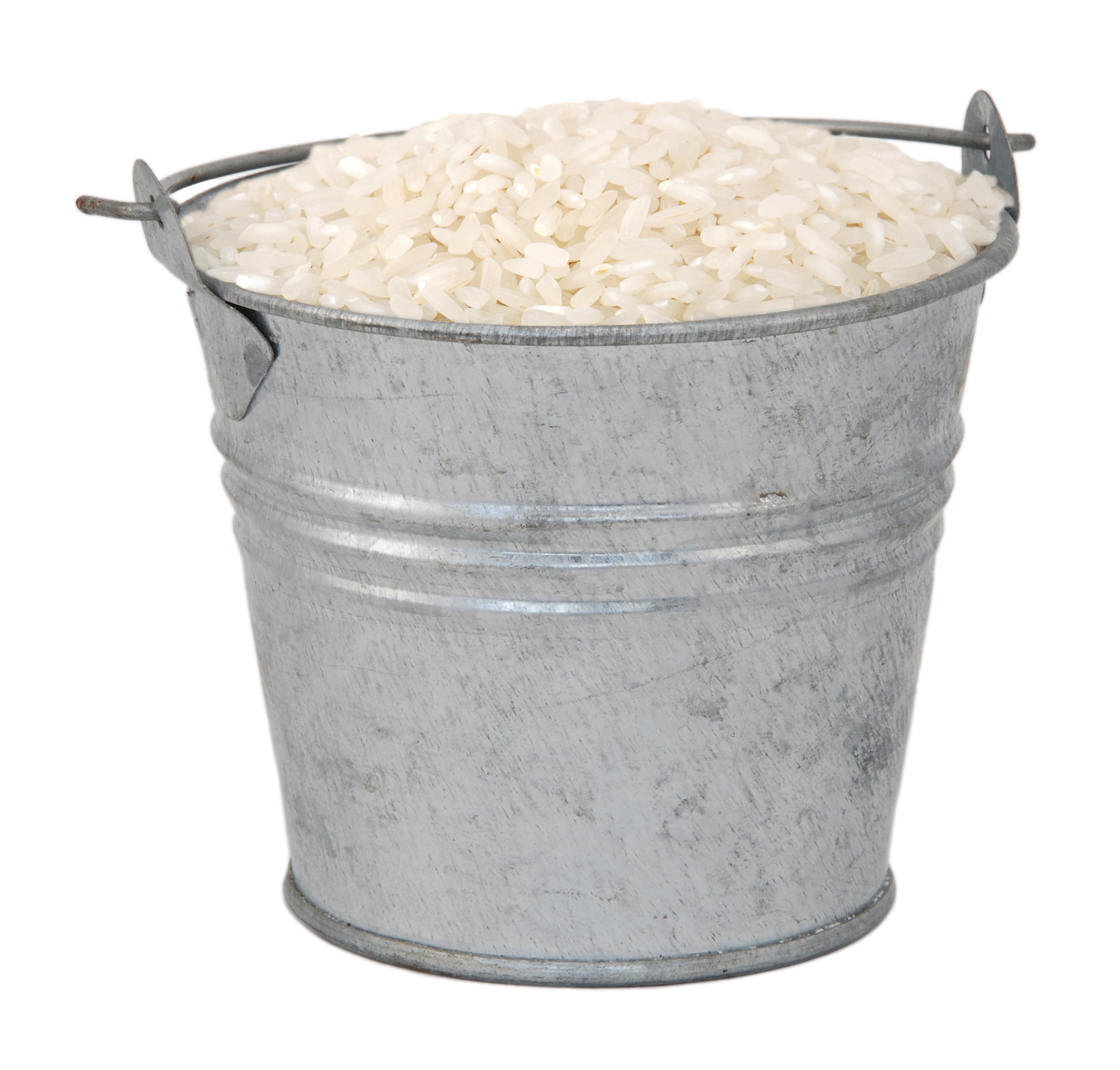 Balls
Buckets
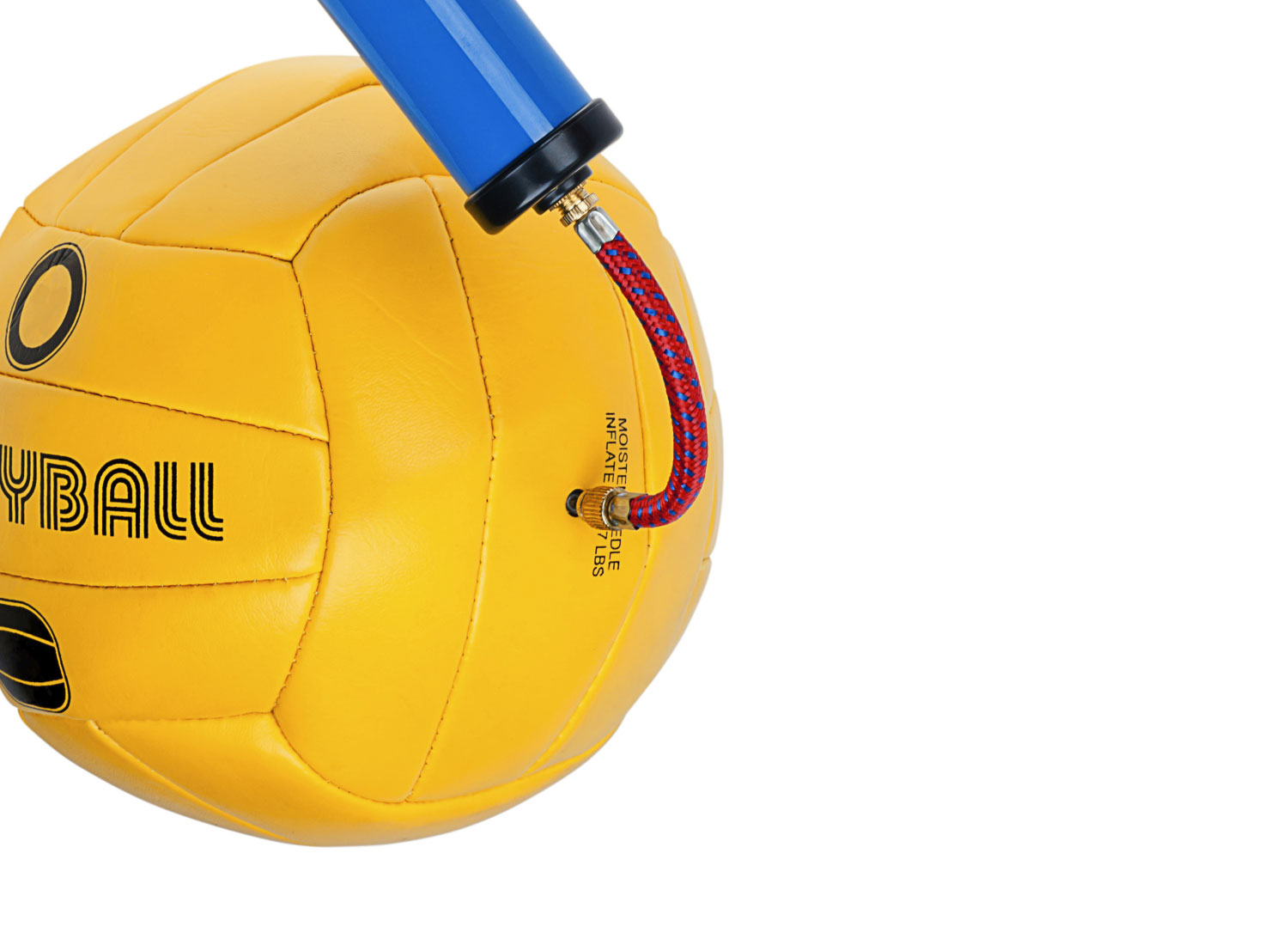 Balls

Have the ability to expand

With too much content, they are unusable

At some point the whole thing will explode and you need to start over
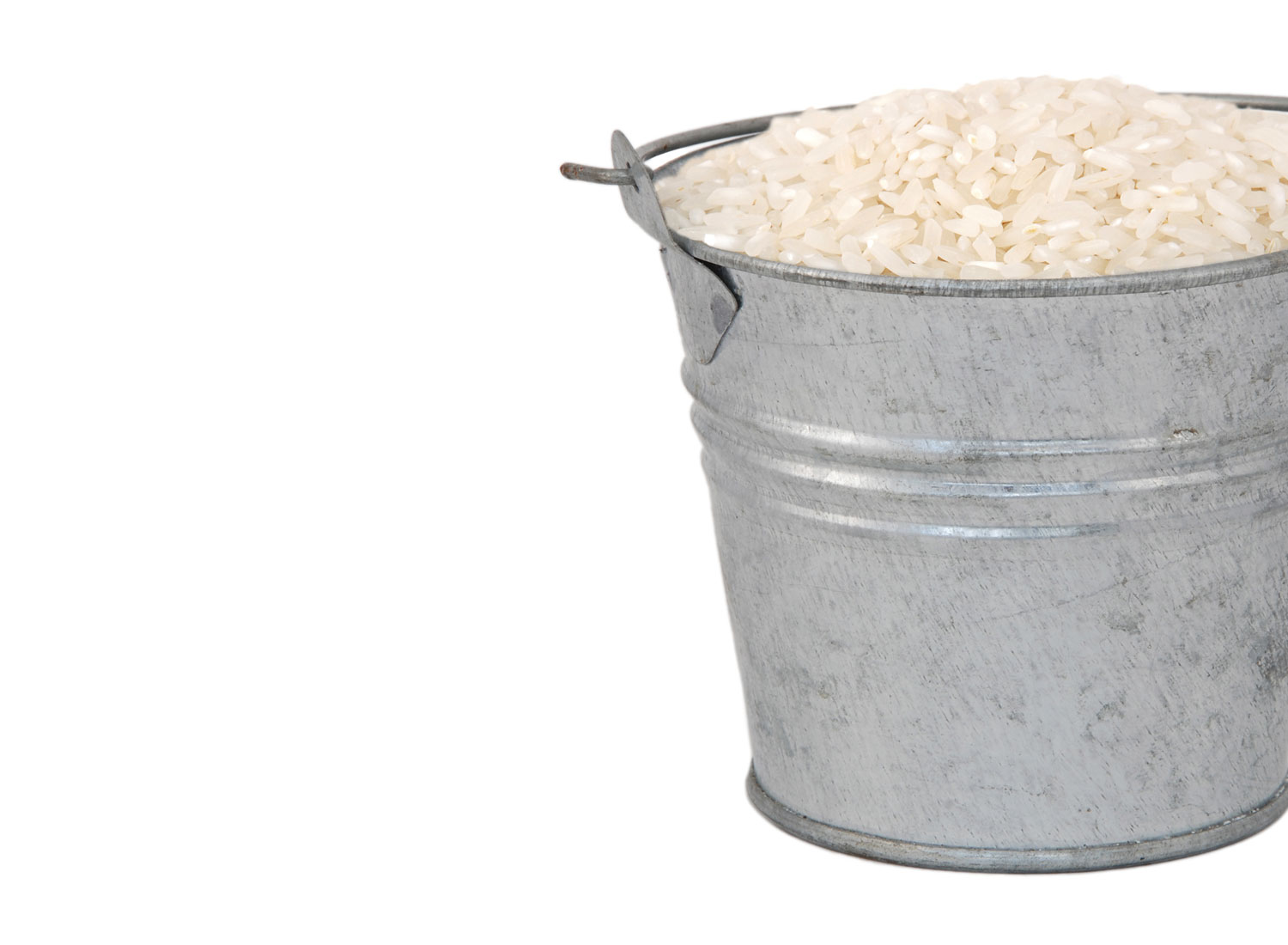 Buckets

Highly structured

Content based on fixed numbers or elements

Once it fills up, just put it in a bigger bucket
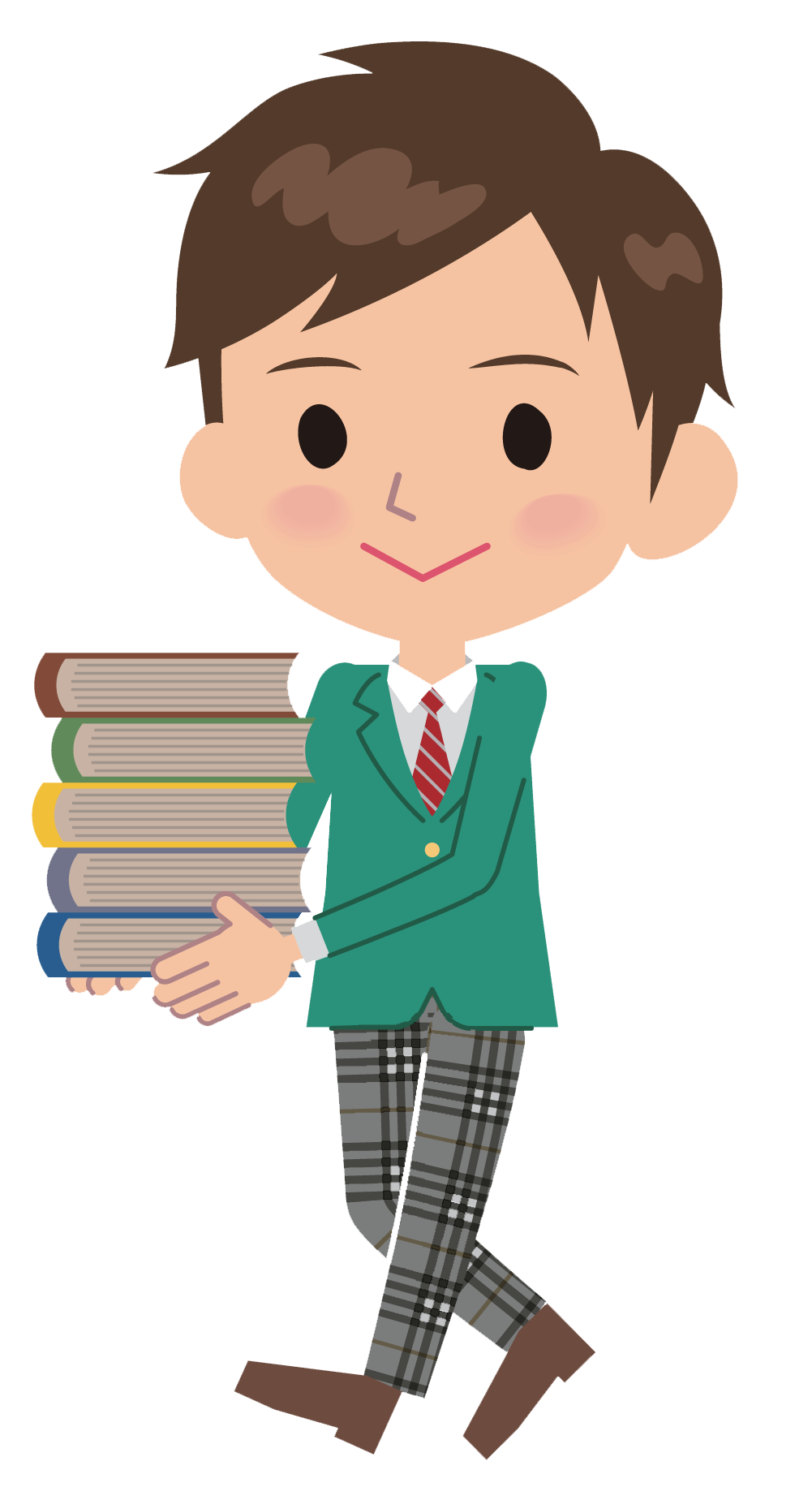 Let’s see a real-life example of a “balls” website.
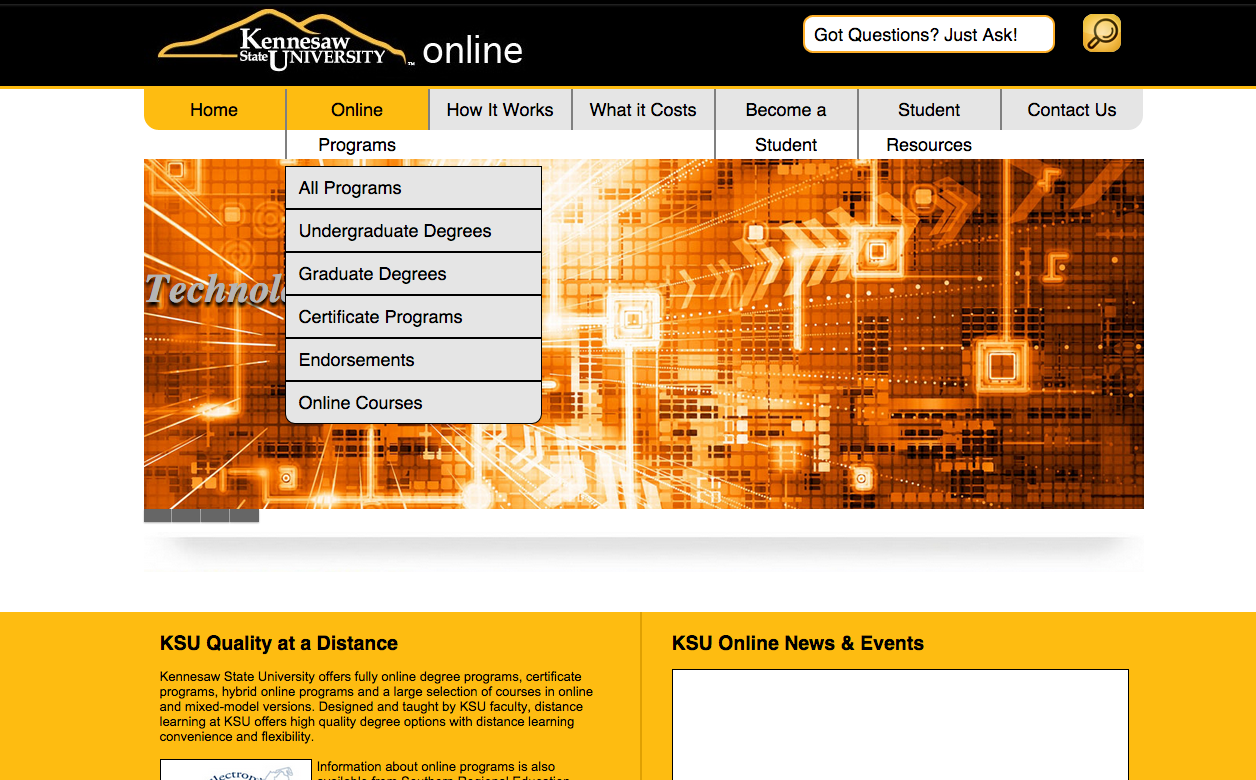 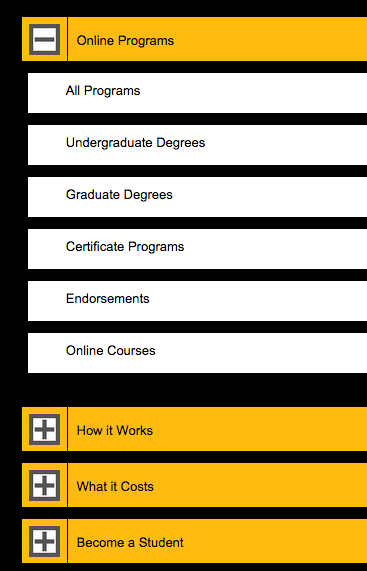 In 24 months, KSU Online Learning added over 130 new pages.

(Aug 2012 – July 2014)
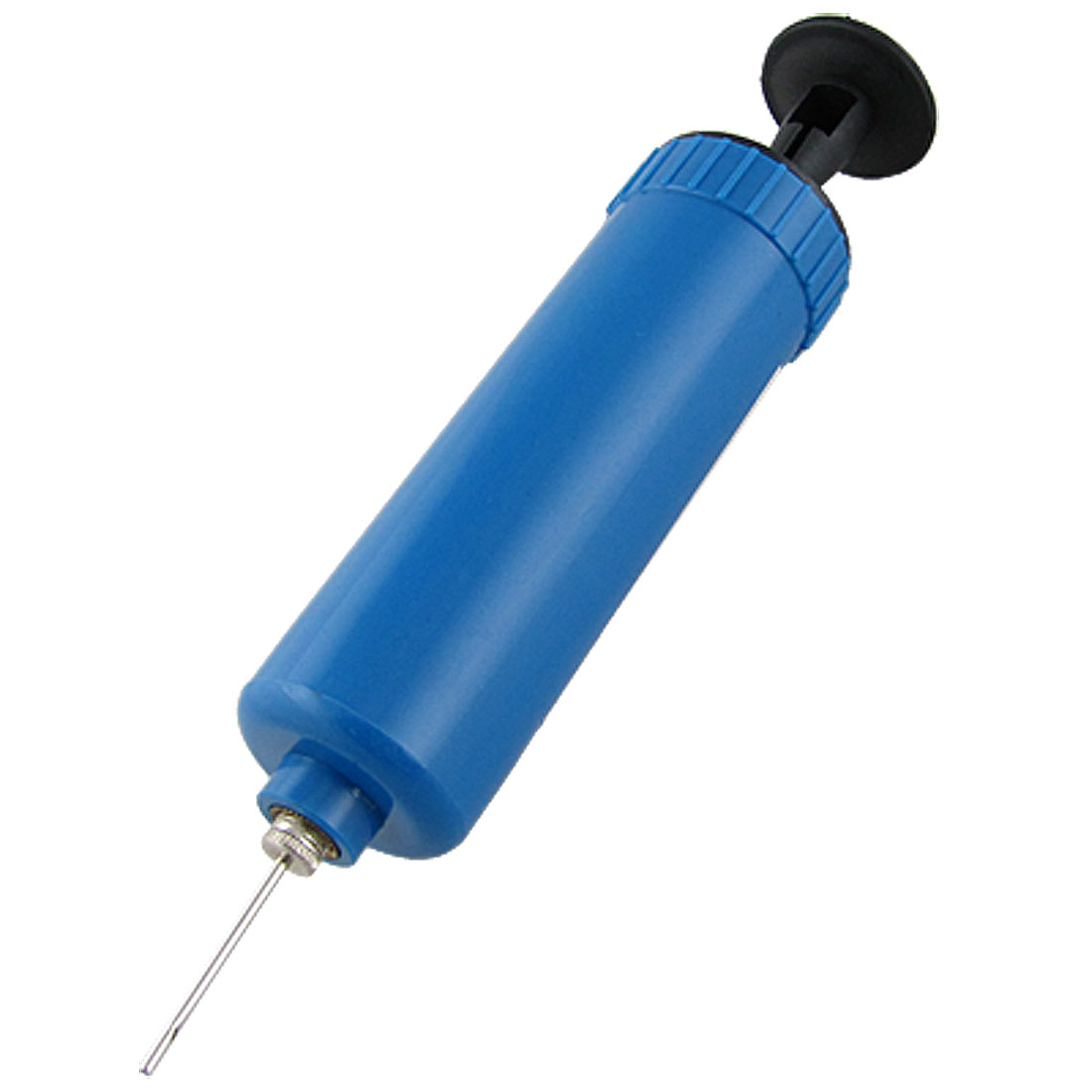 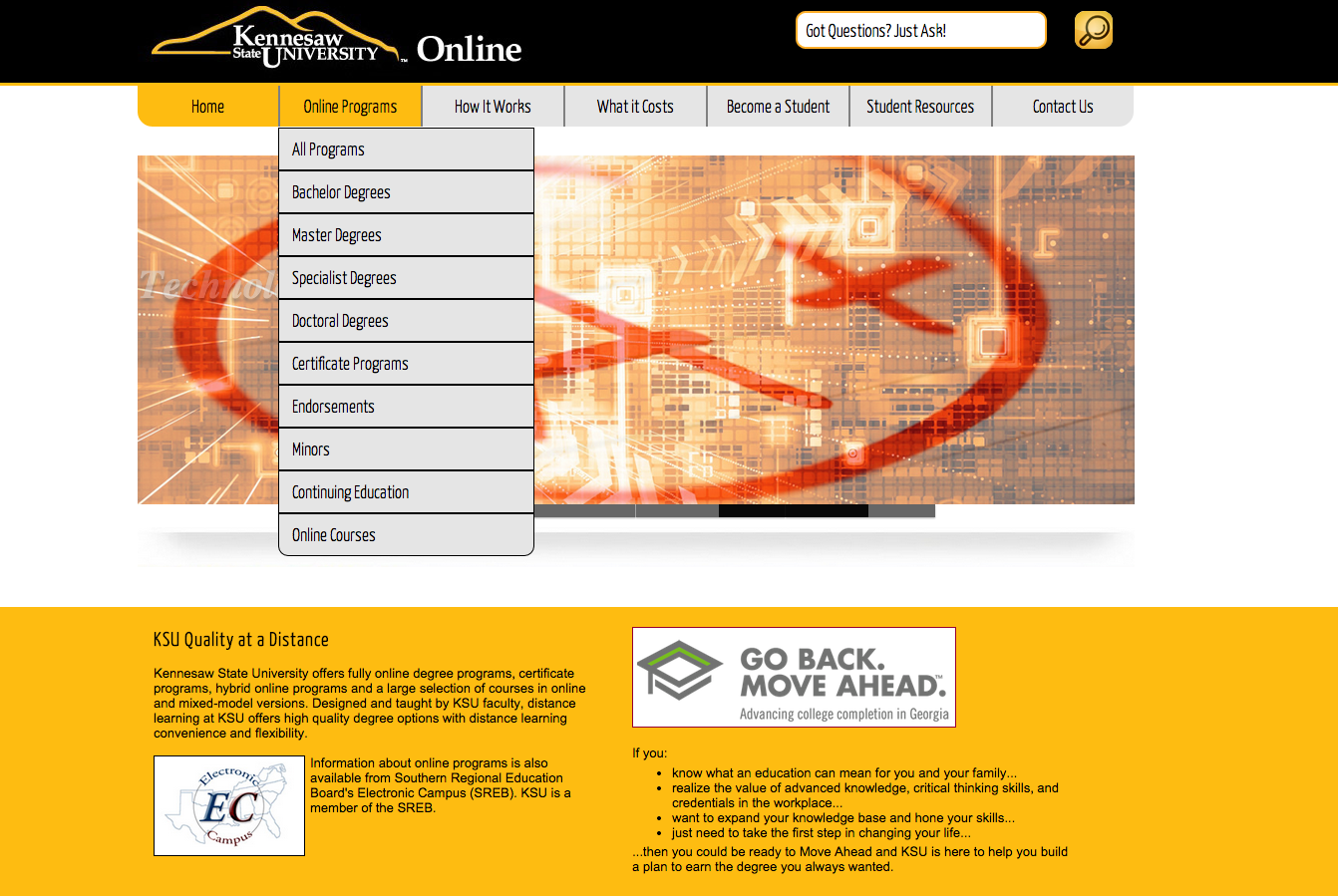 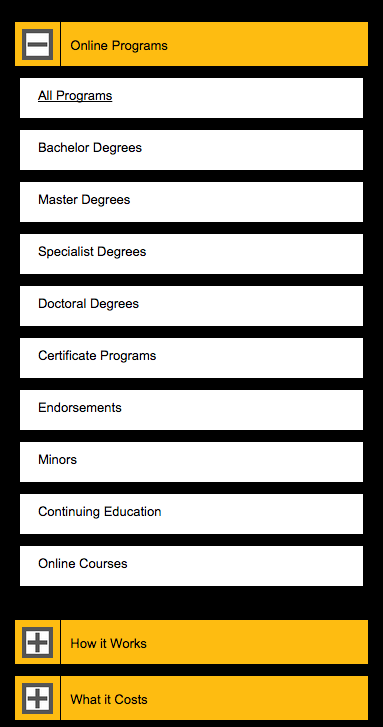 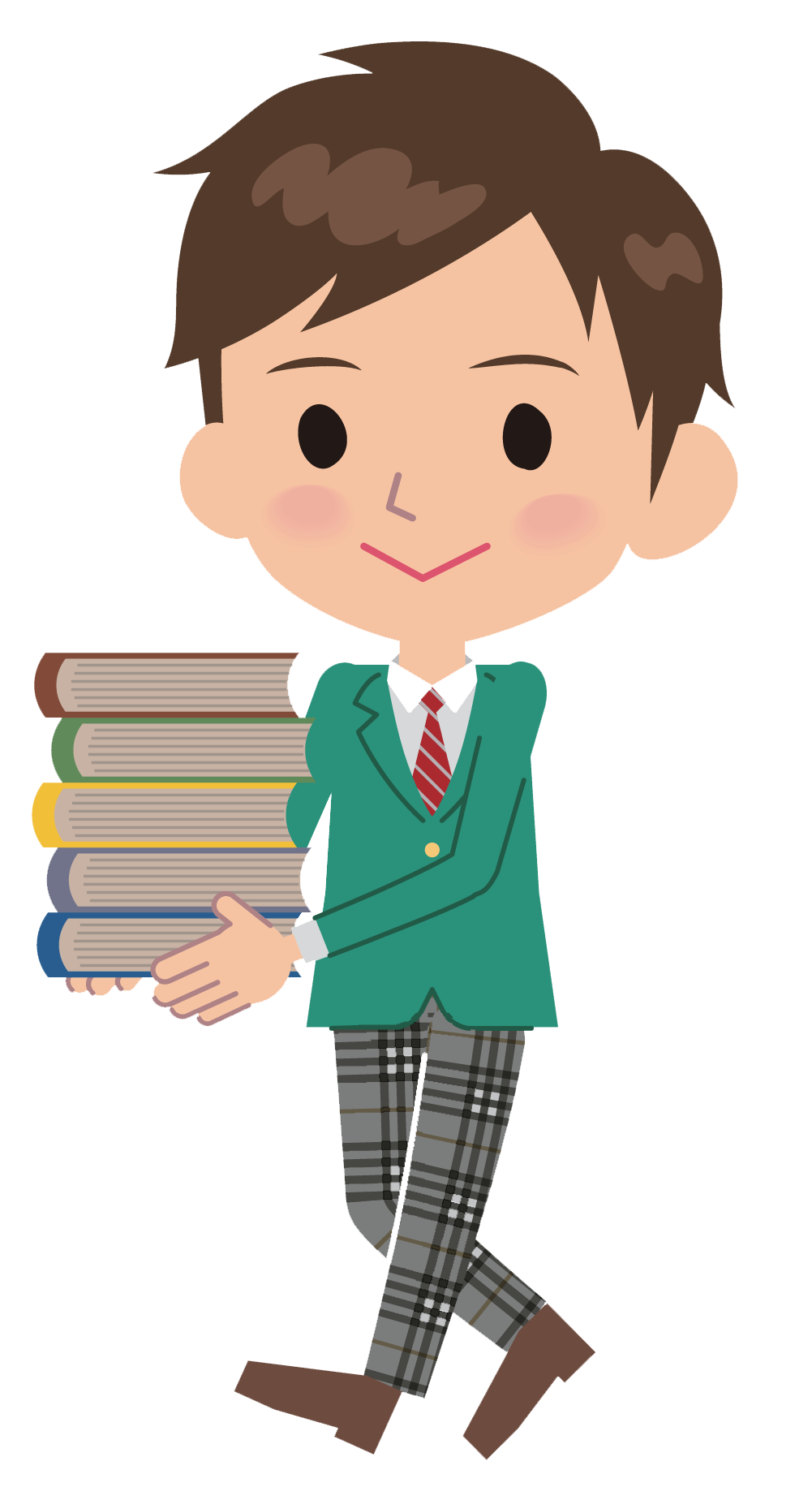 Let’s see a real-life example of a “buckets” website.
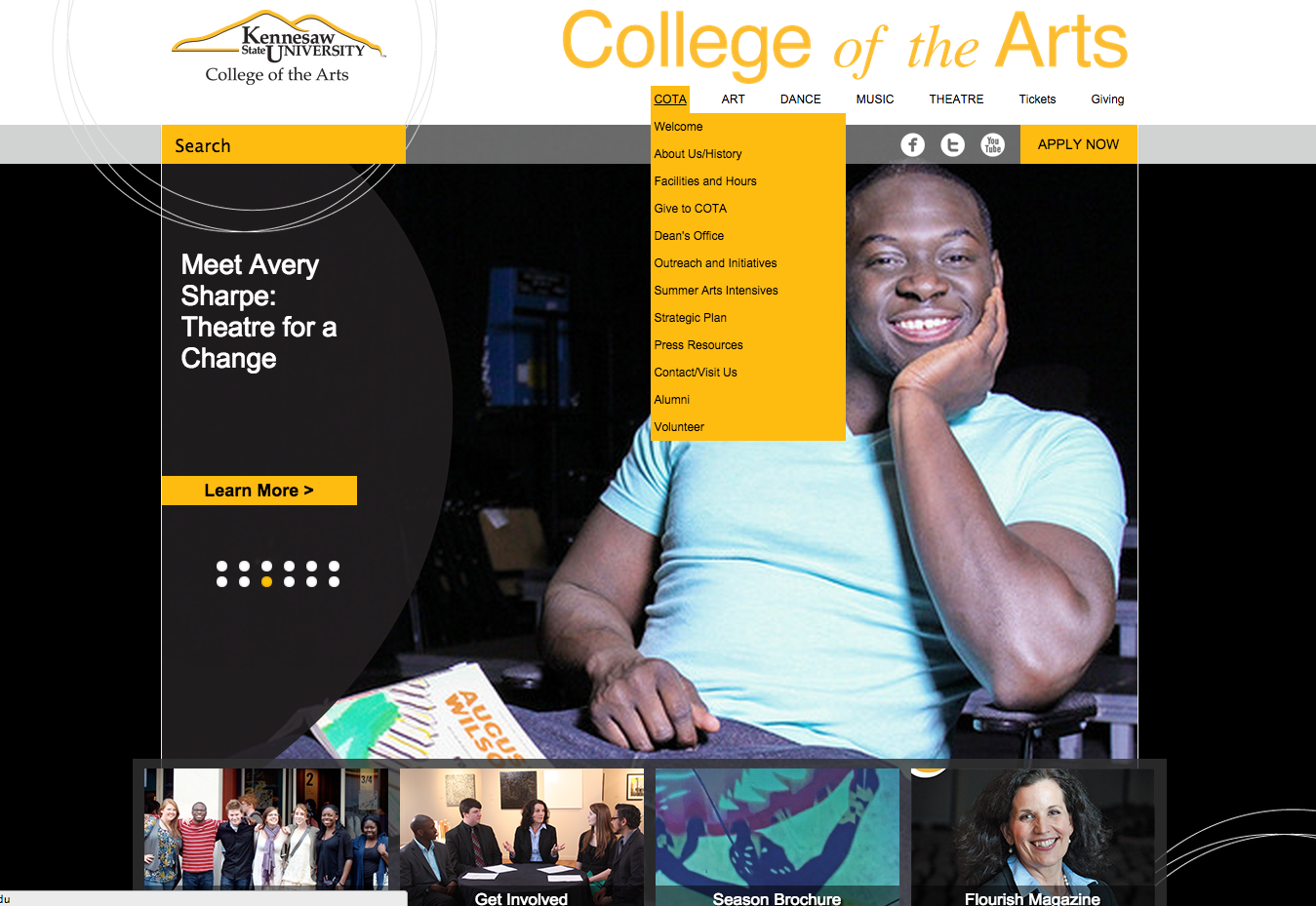 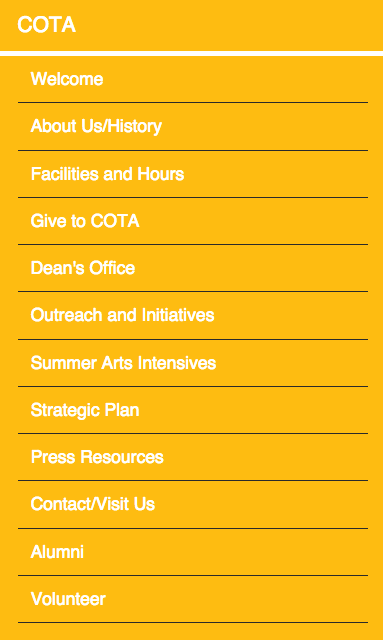 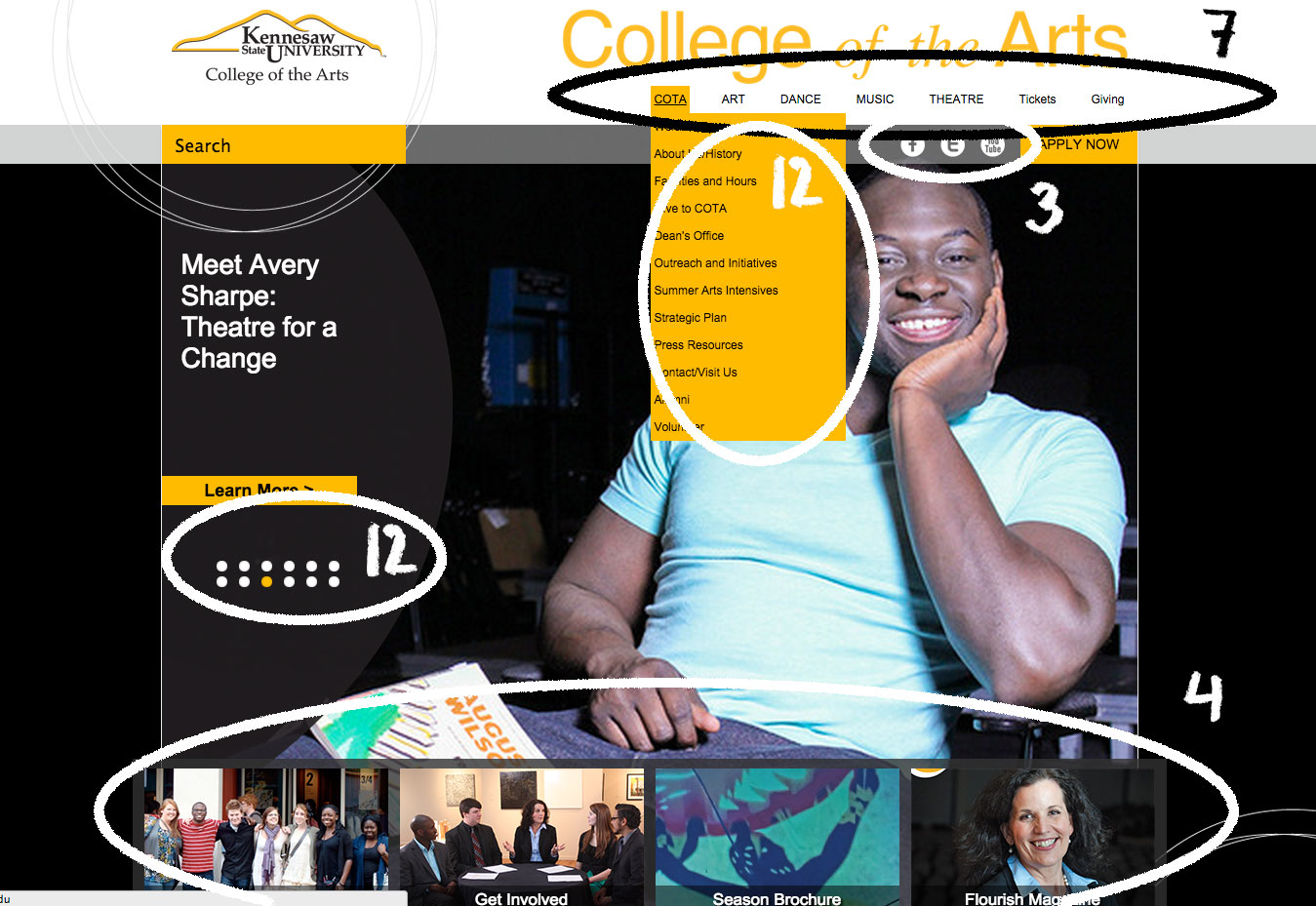 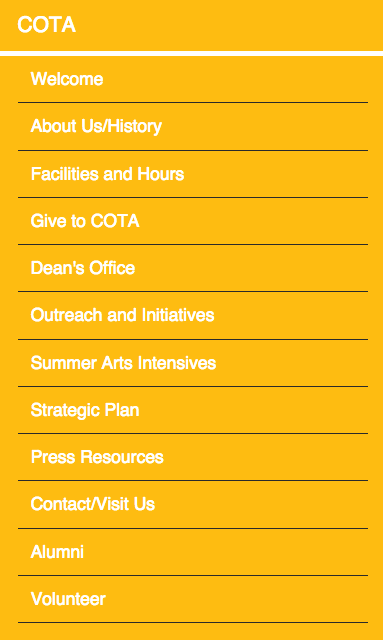 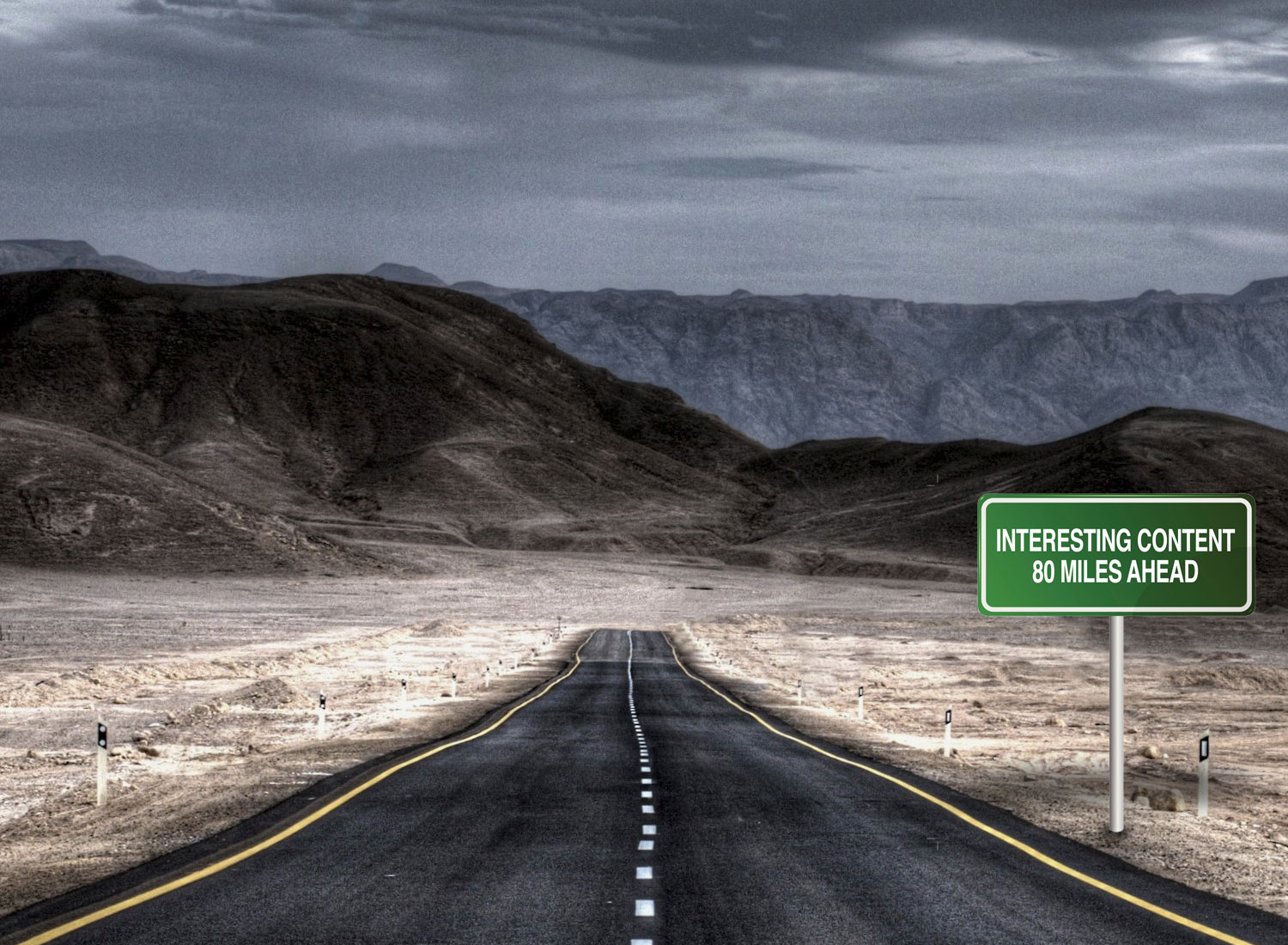 The broader implication with both Balls and Buckets is that pushing in new content elongates pages making sites more unusable on smaller screens.
Of course, there are also multiple forms of unsustainable mobile web content that must be addressed...
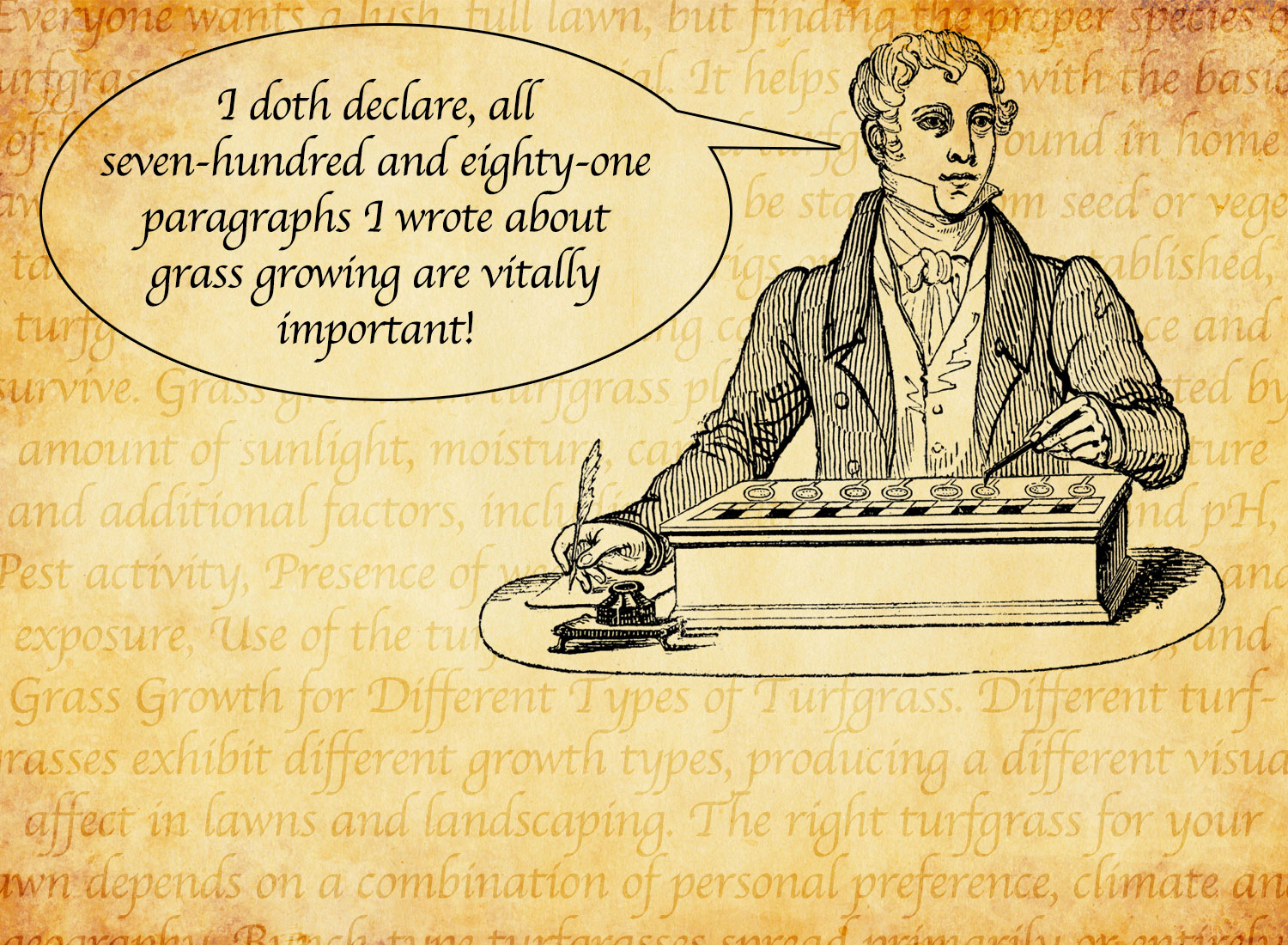 Cap’n Paragraphs
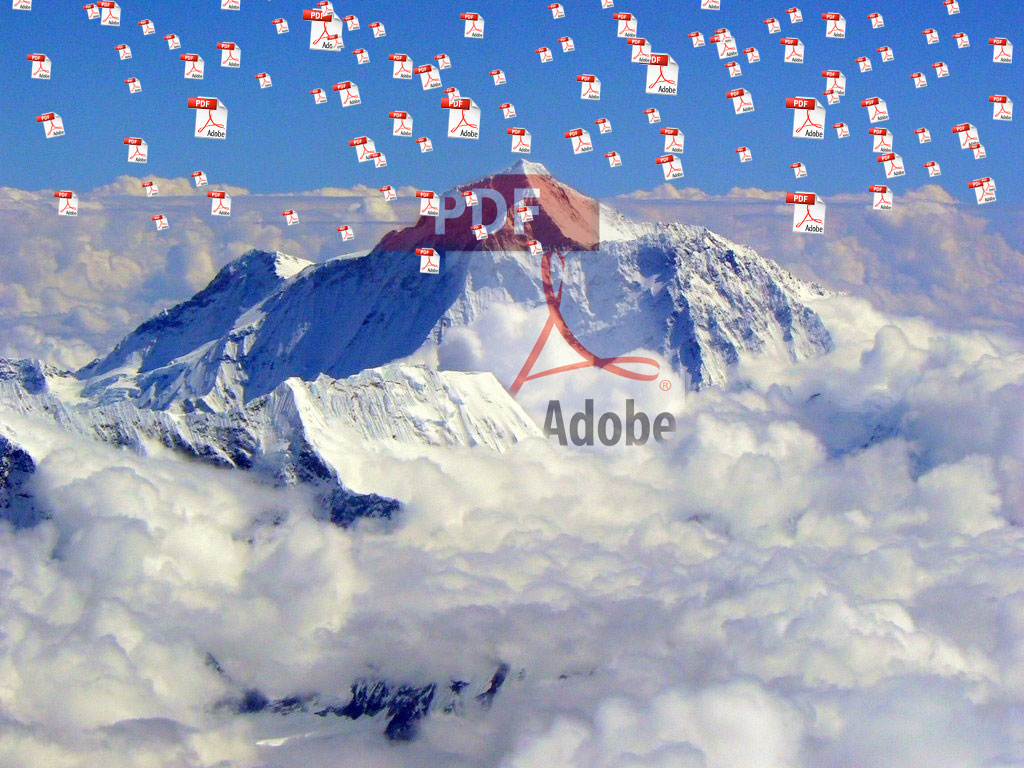 PDF Mountain
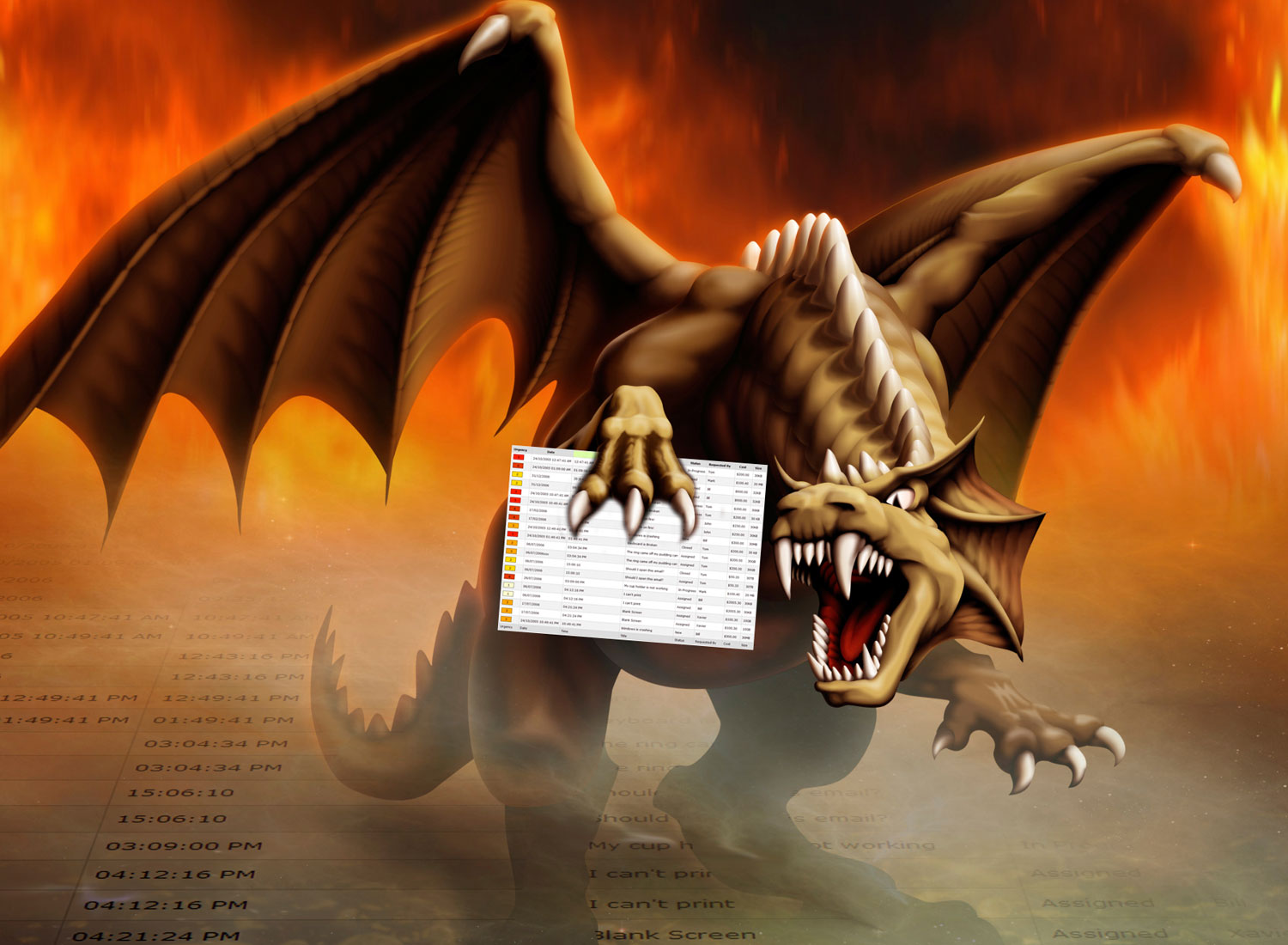 The Table Monster
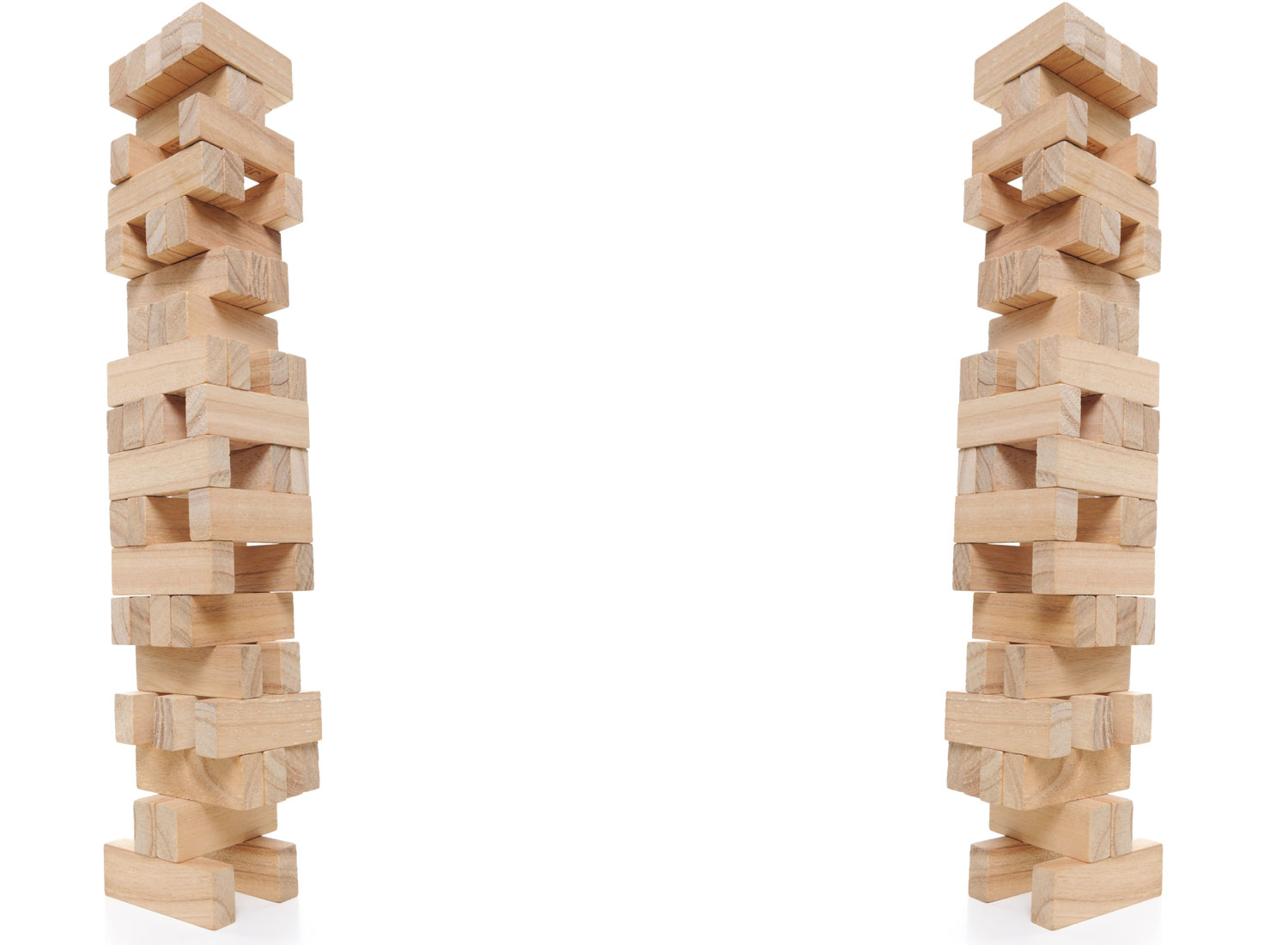 Stack
Attack
Like a sustainable desktop site, a sustainable mobile website requires a content design that effectively displays information areas in a organized and usable manner.

Not just today…but alsotwo or three years from now.
Things That Web Professionals Need to Be Able to Communicate (In Plain Speak) About The Mobile Web
Content Design & Strategy

Navigation Design and Development
“Mobile navigation should be like a good friend: there when you need them, but cool enough to give you your space. A bad friend is someone who’s not there when you need someone to talk to (when navigation is absent or hard to find), or someone who’s obnoxious because they’re always around and taking up space (dude, get off my couch). Finding the balance between accessible navigation and mobile screen real estate is an art that we’re all trying to sort out.” – Brad Frost
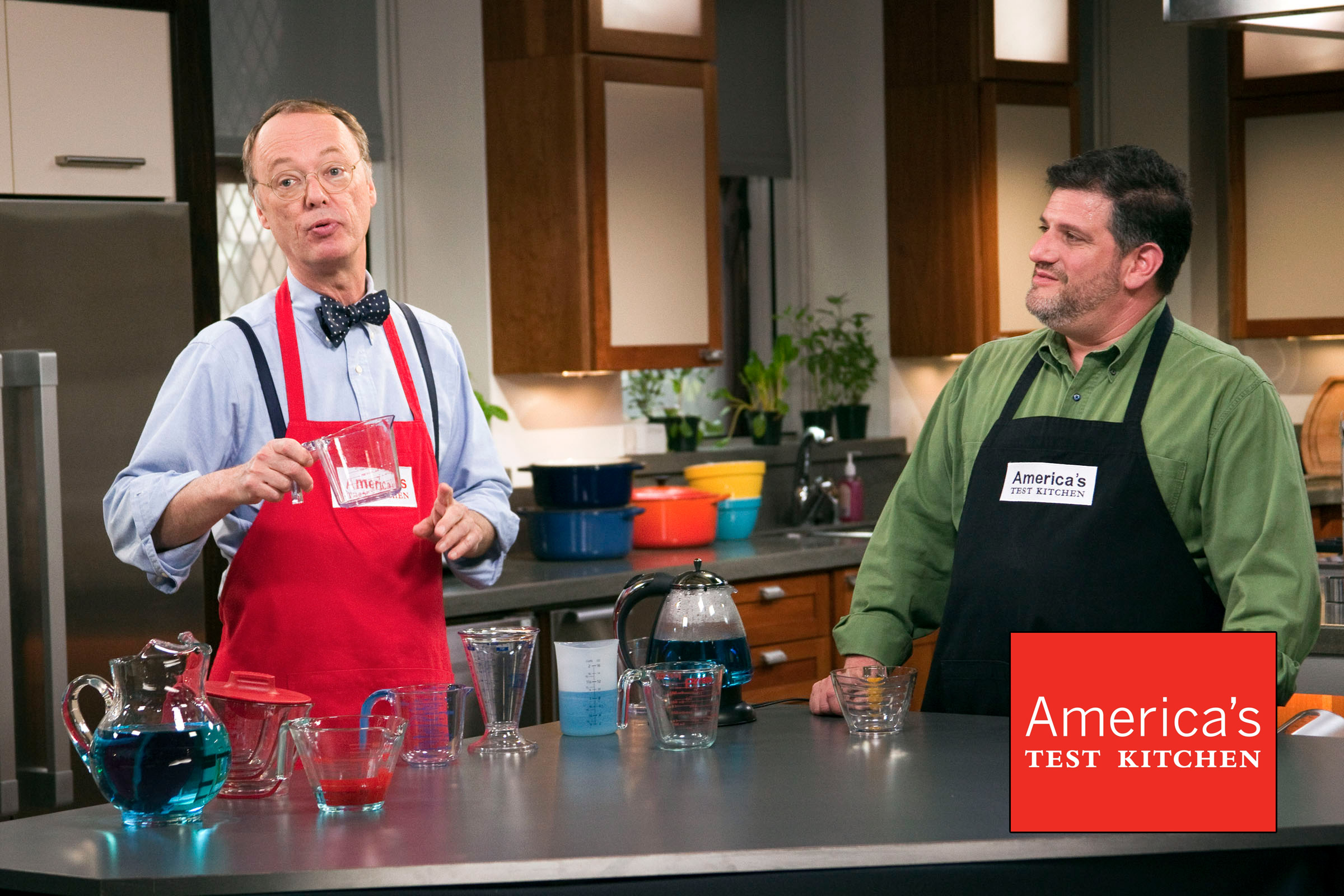 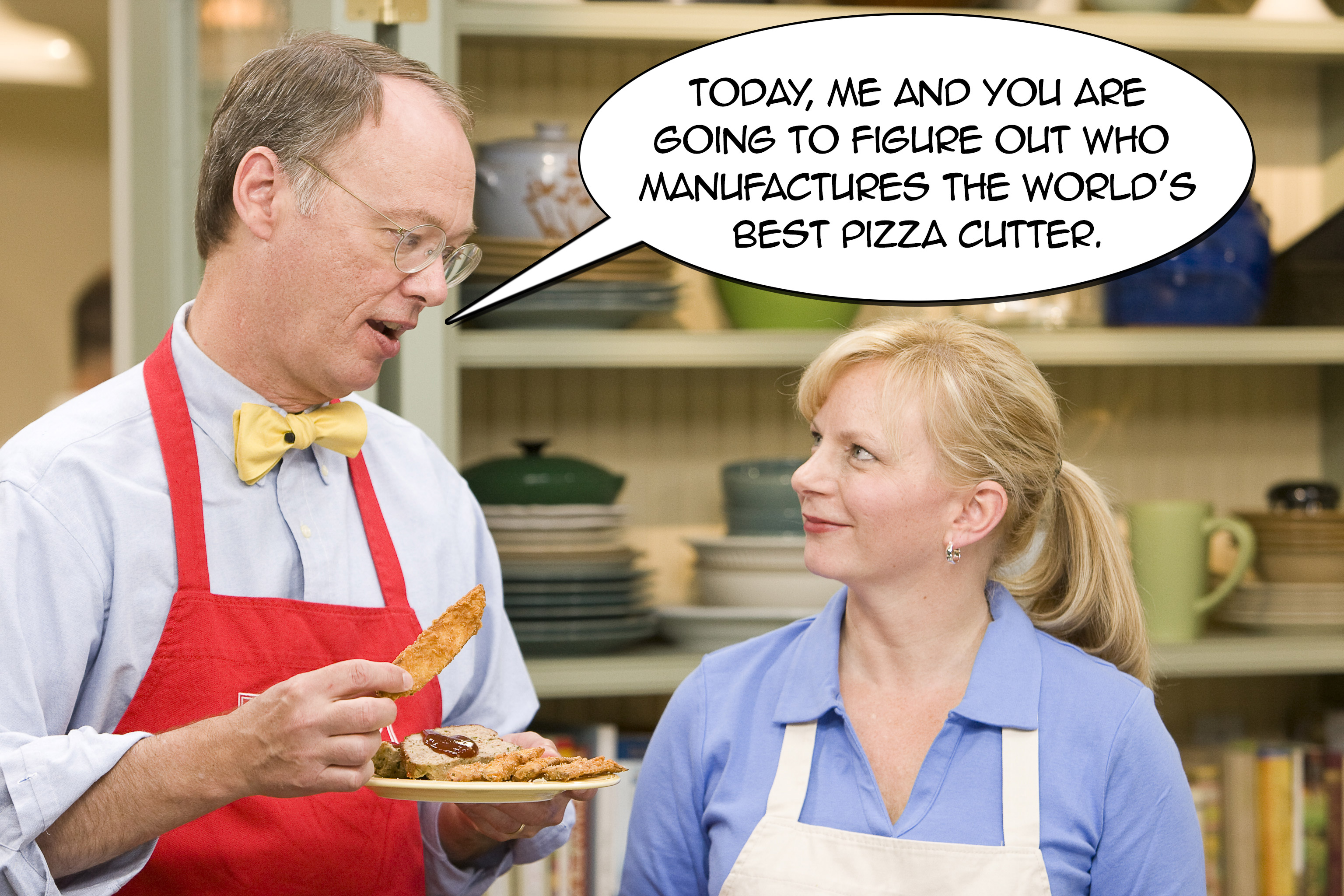 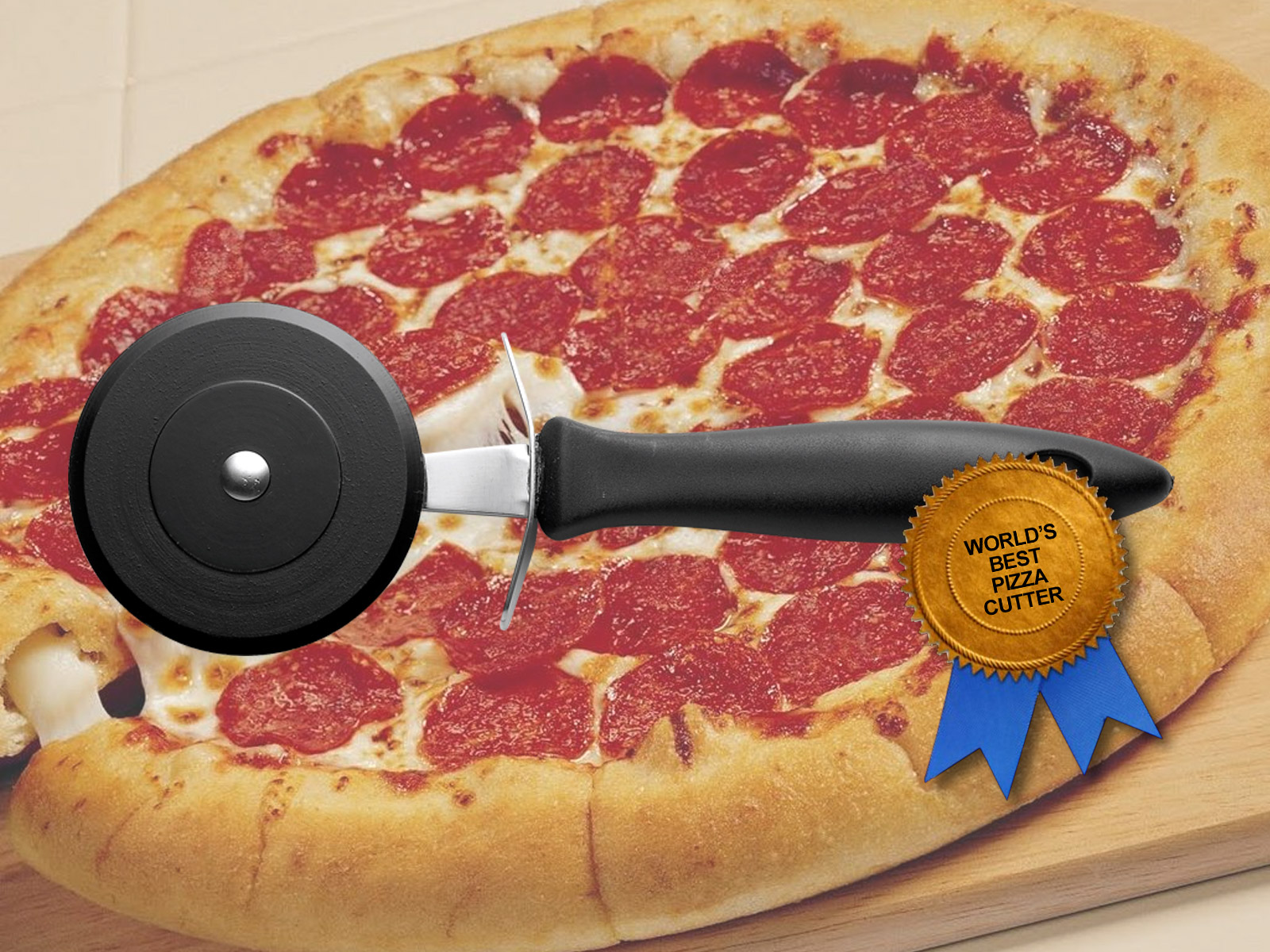 World’s Best Pizza Cutter
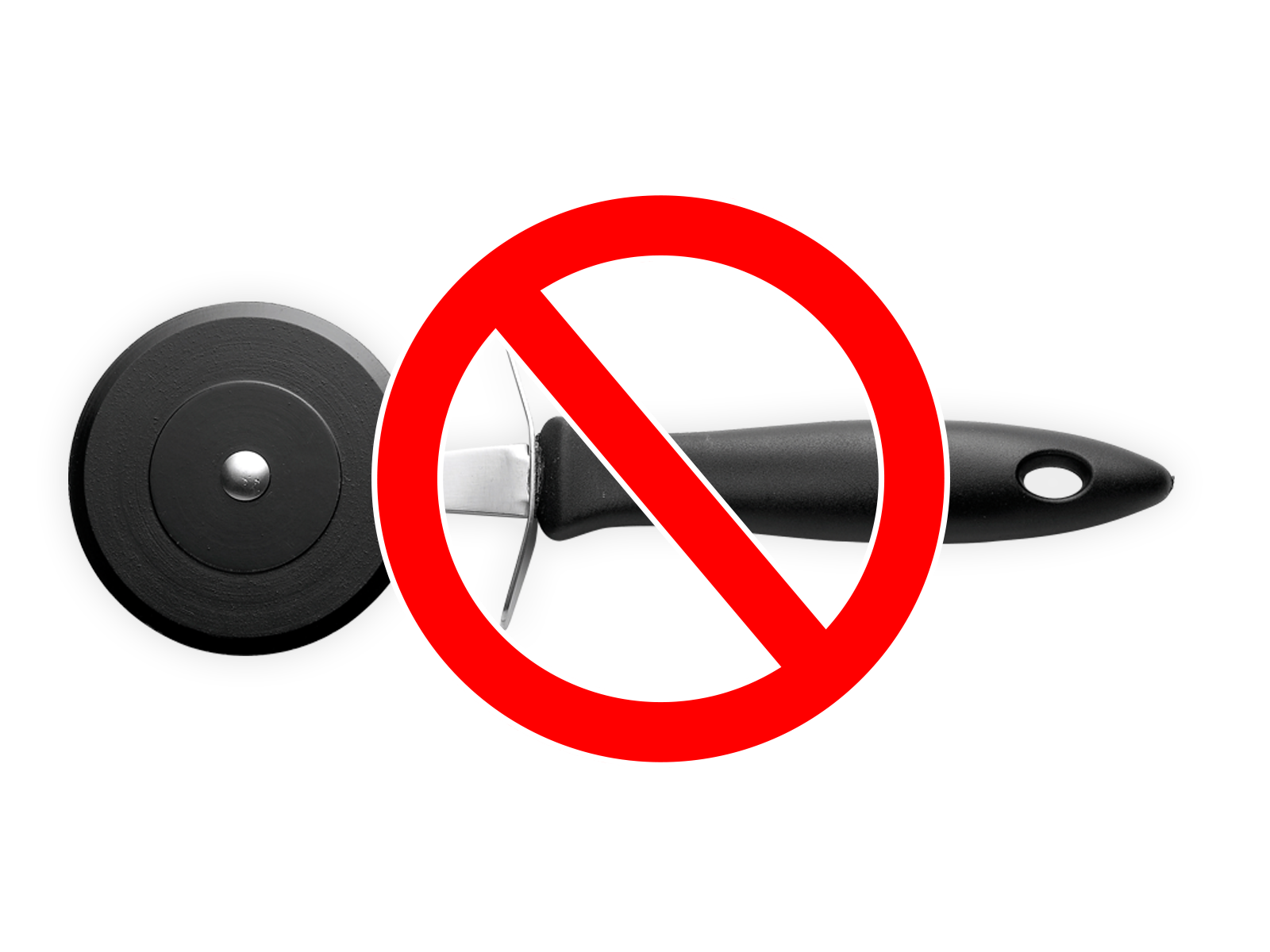 RWD navigation solutions…
Are NOT LIKE pizza cutters.
Well-designed RWD navigation should be flexible – the ability to accommodate expandability – without sacrificing usability.
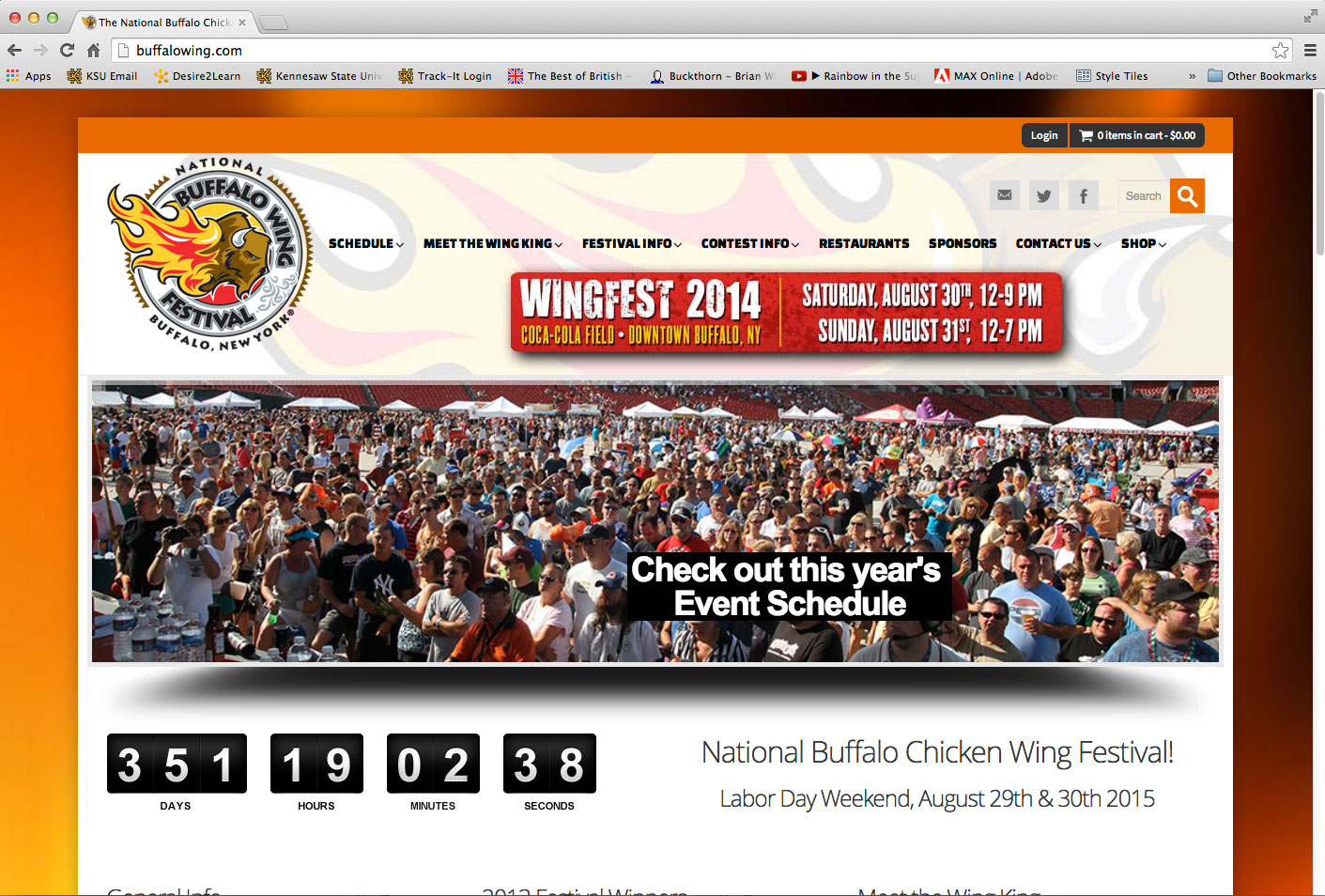 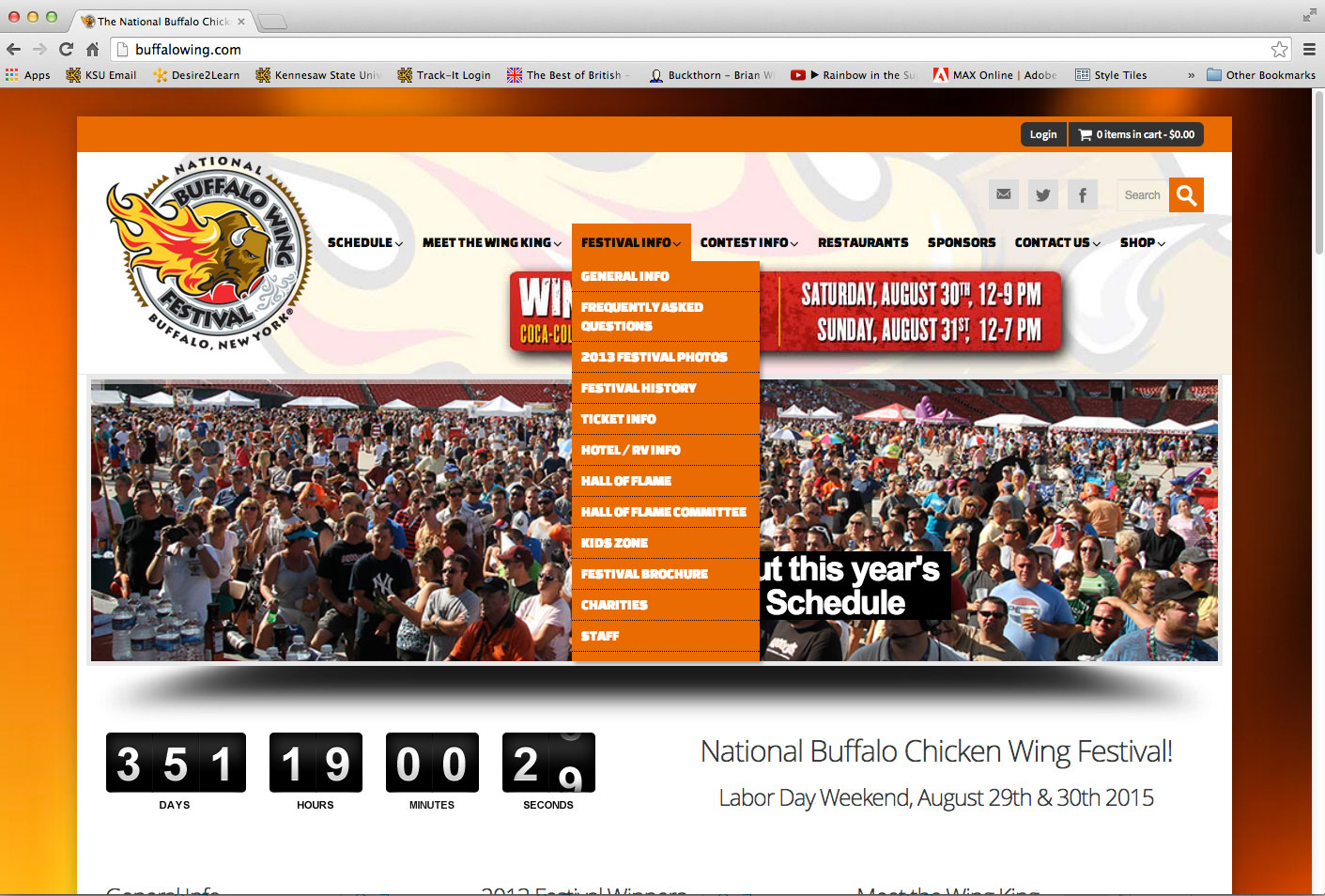 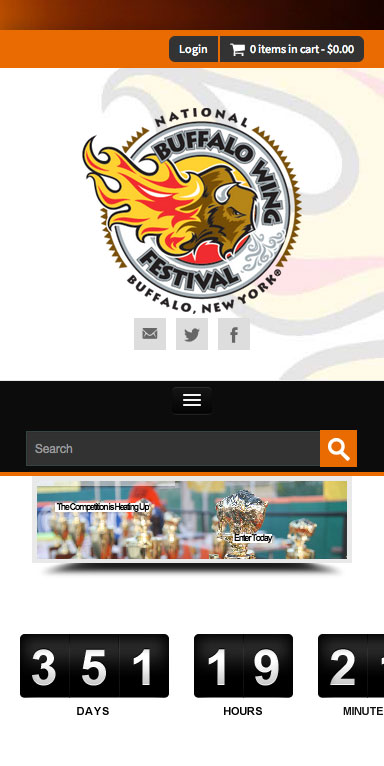 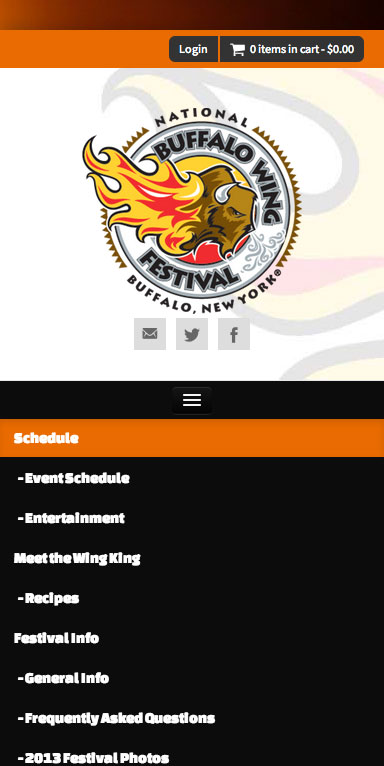 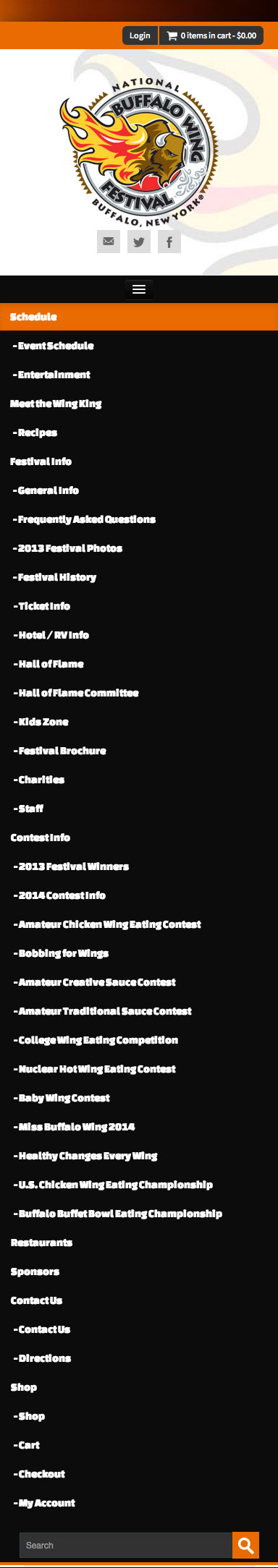 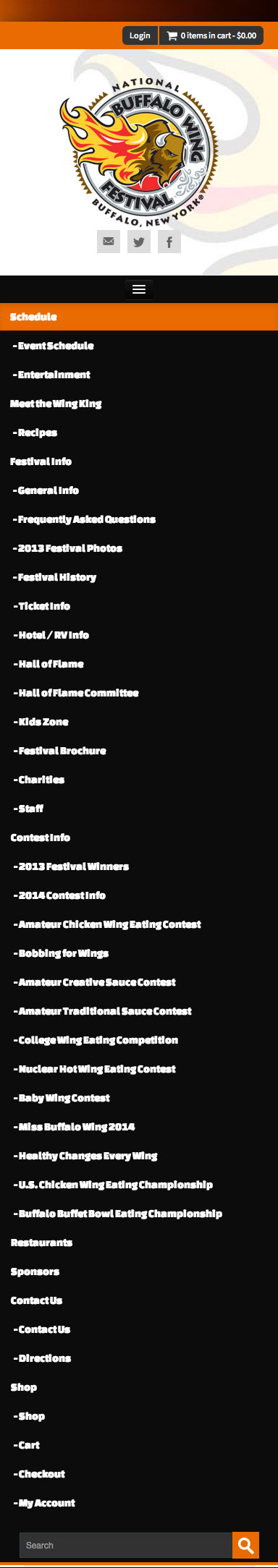 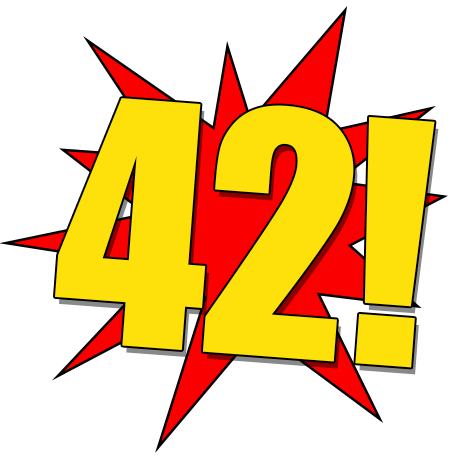 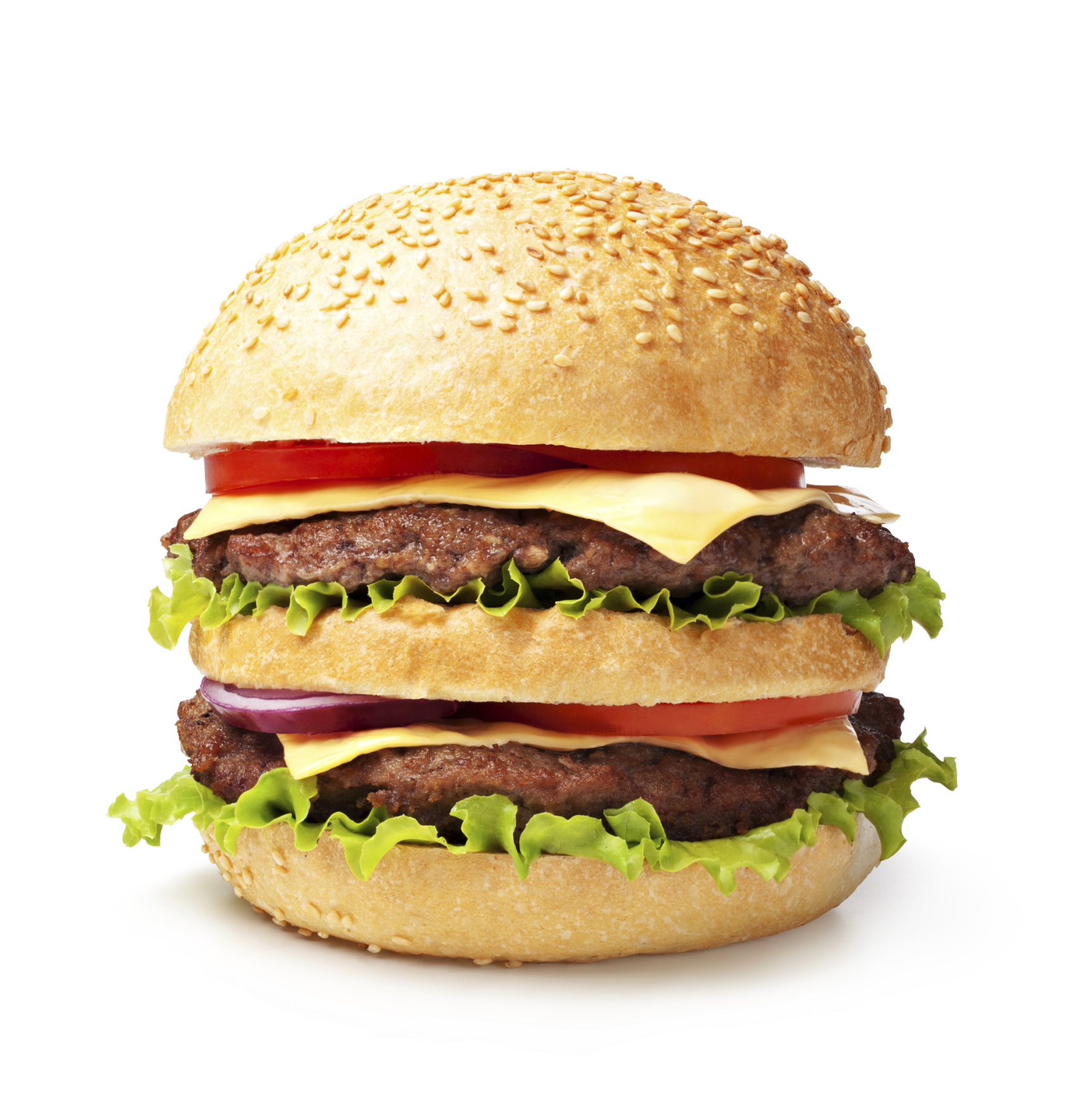 Mobile Web Navigation is not arbitrarily implementing a hamburger icon and putting a list of 42 items under it.
Like a sustainable desktop site, a sustainable mobile website requires a navigation pattern that effectively displays content areas in a organized and usable manner.

Not just today…but alsotwo or three years from now.
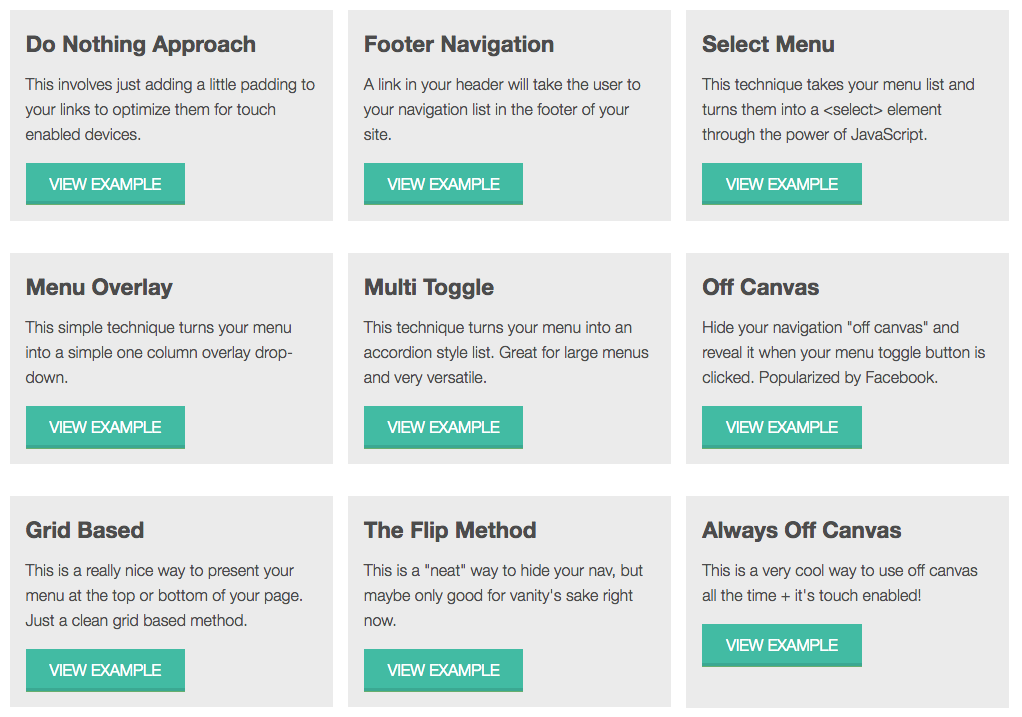 http://www.responsivenavigation.net
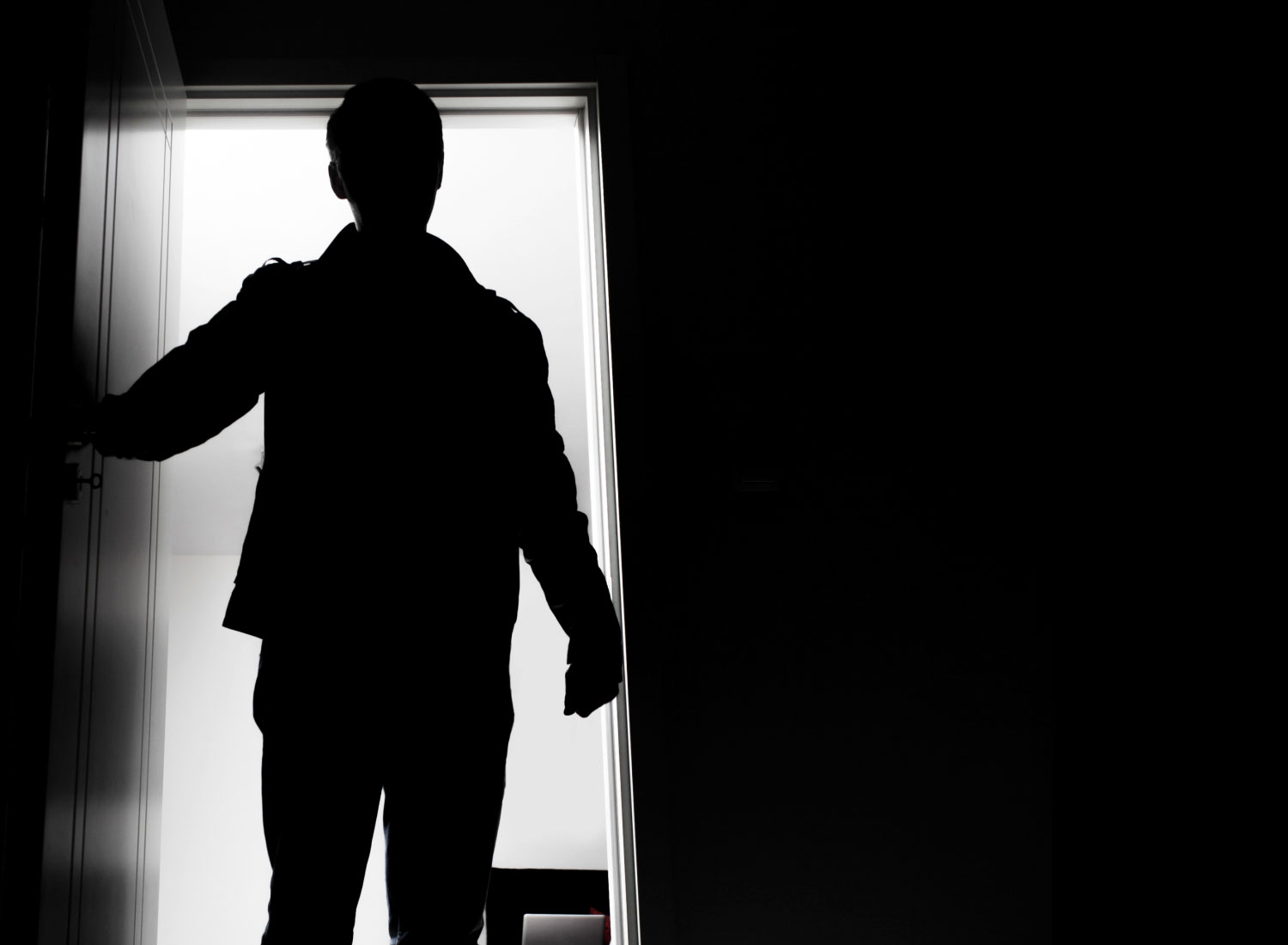 Trying to figure out mobile web strategies by guessing is like working in the dark.

(and a bit scary)
Things That Web Professionals Need to Be Able to Communicate (In Plain Speak) About The Mobile Web
Content Design & Strategy

Navigation Design and Development

Analytics
Using analytics should consistently drive decisions on content, navigation, desktop, mobile and all things in between.
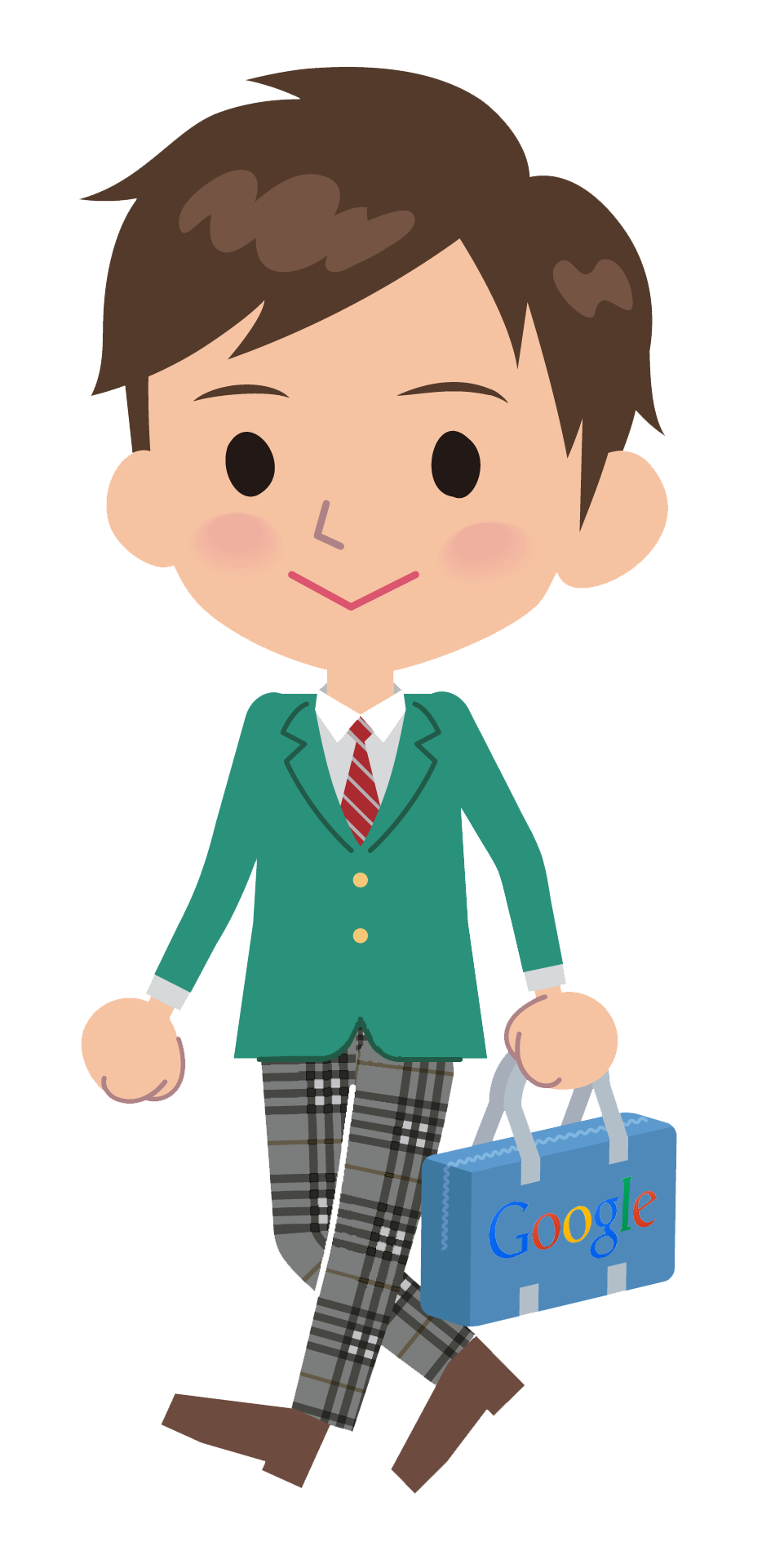 Let’s see a real-life example of using analytics to make a sustainable site.
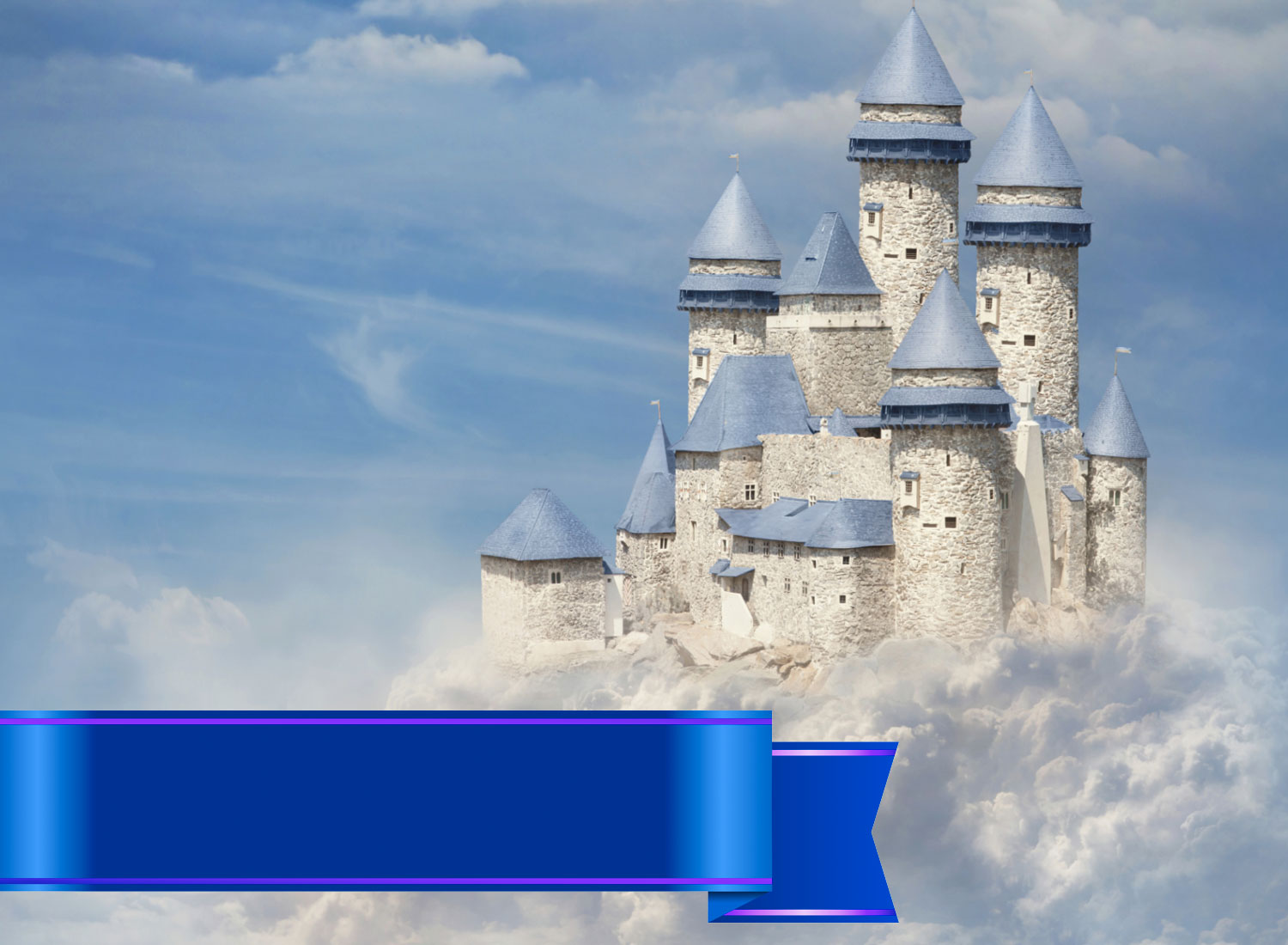 Welcome to Enterprise Systems & Services

Home of www.kennesaw.edu/ess
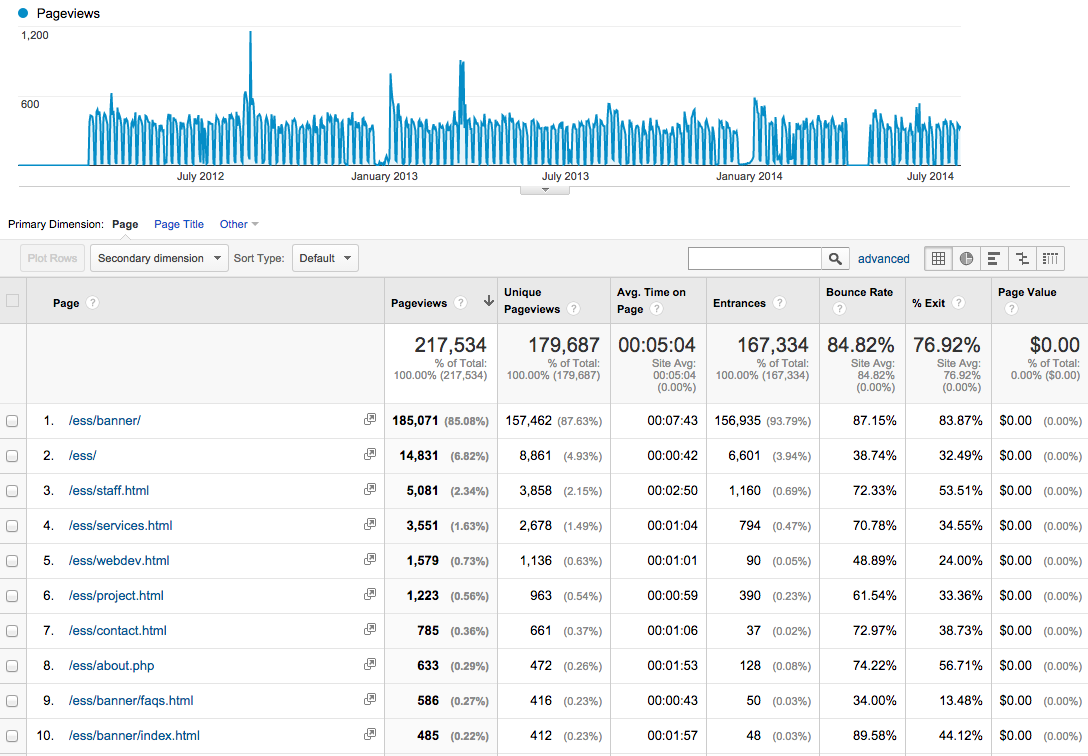 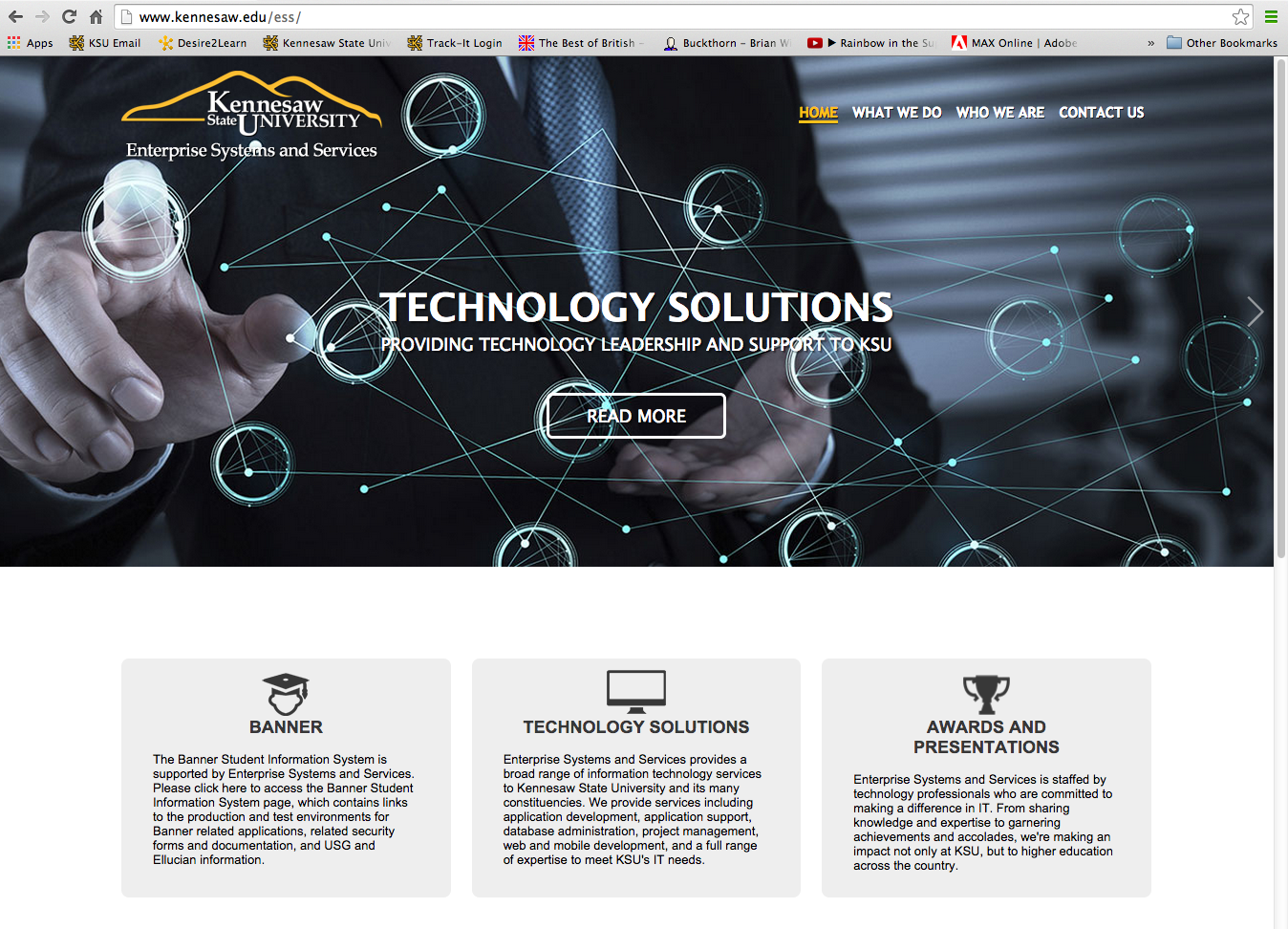 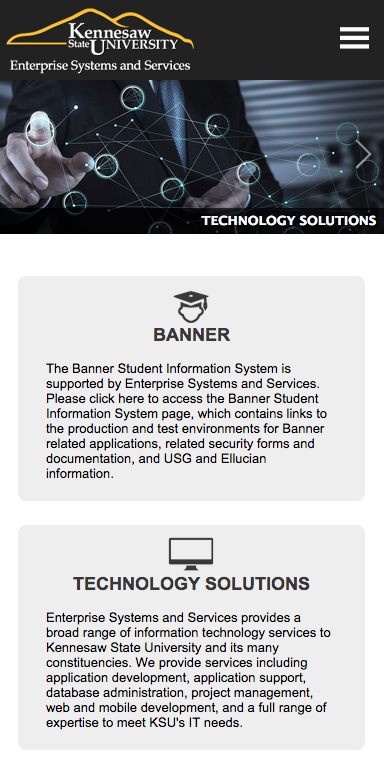 Things That Web Professionals Need to Be Able to Communicate (In Plain Speak) About The Mobile Web
Content Design & Strategy

Navigation Design and Development

Analytics
Developing for the mobile web is more than putting a site on a phone. It is a complicated process that requires complex practices and solutions.
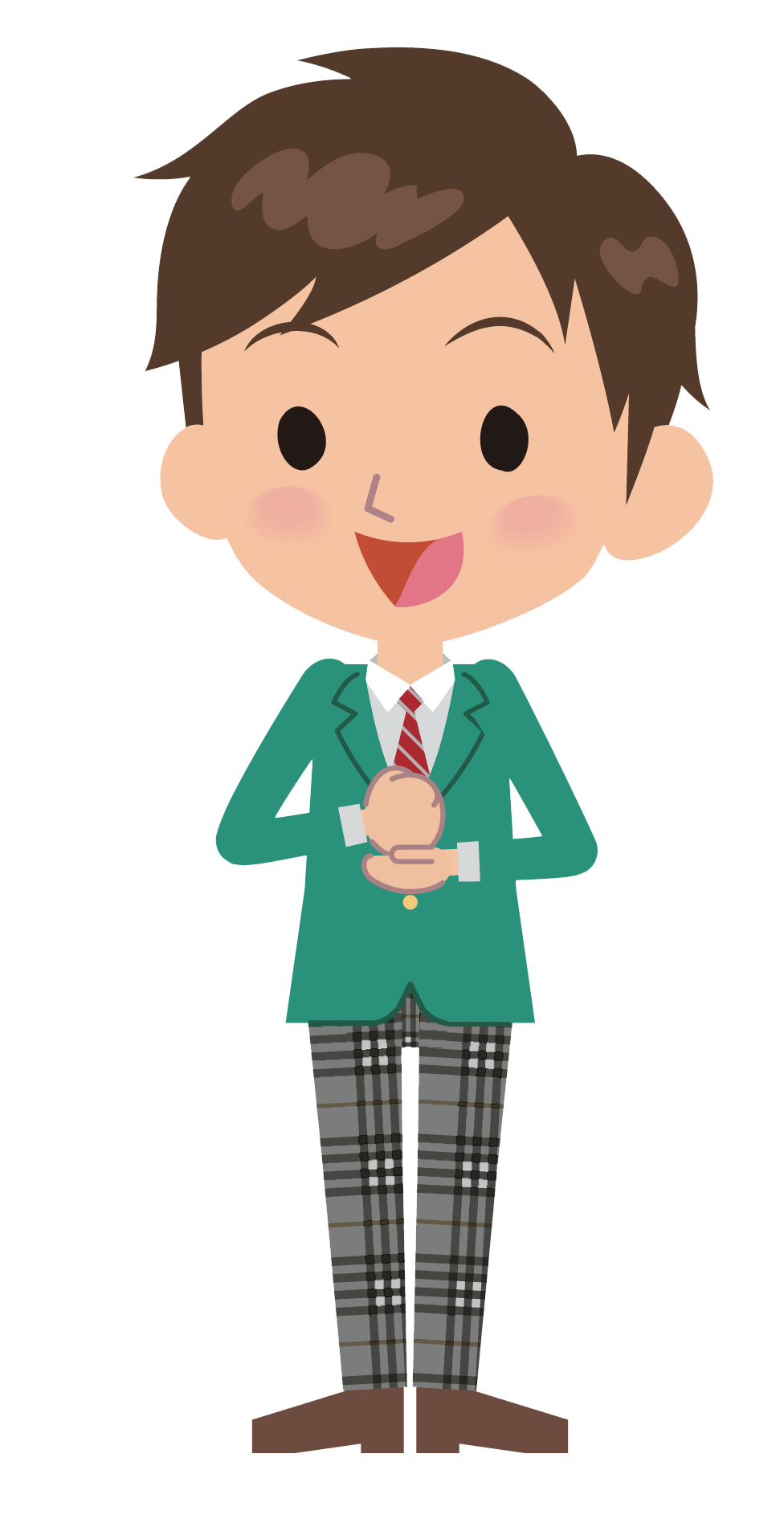 The modern web demands us to build responsibly.

That’s right…the responsible responsive
sustainable web.